Your Education Presentation
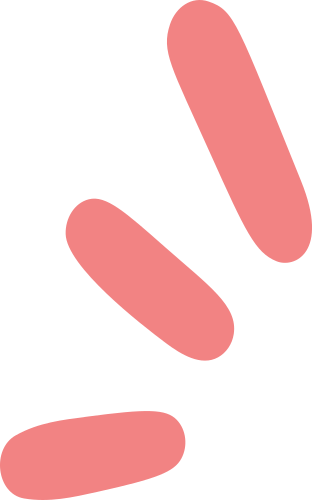 E-Learning Presentation
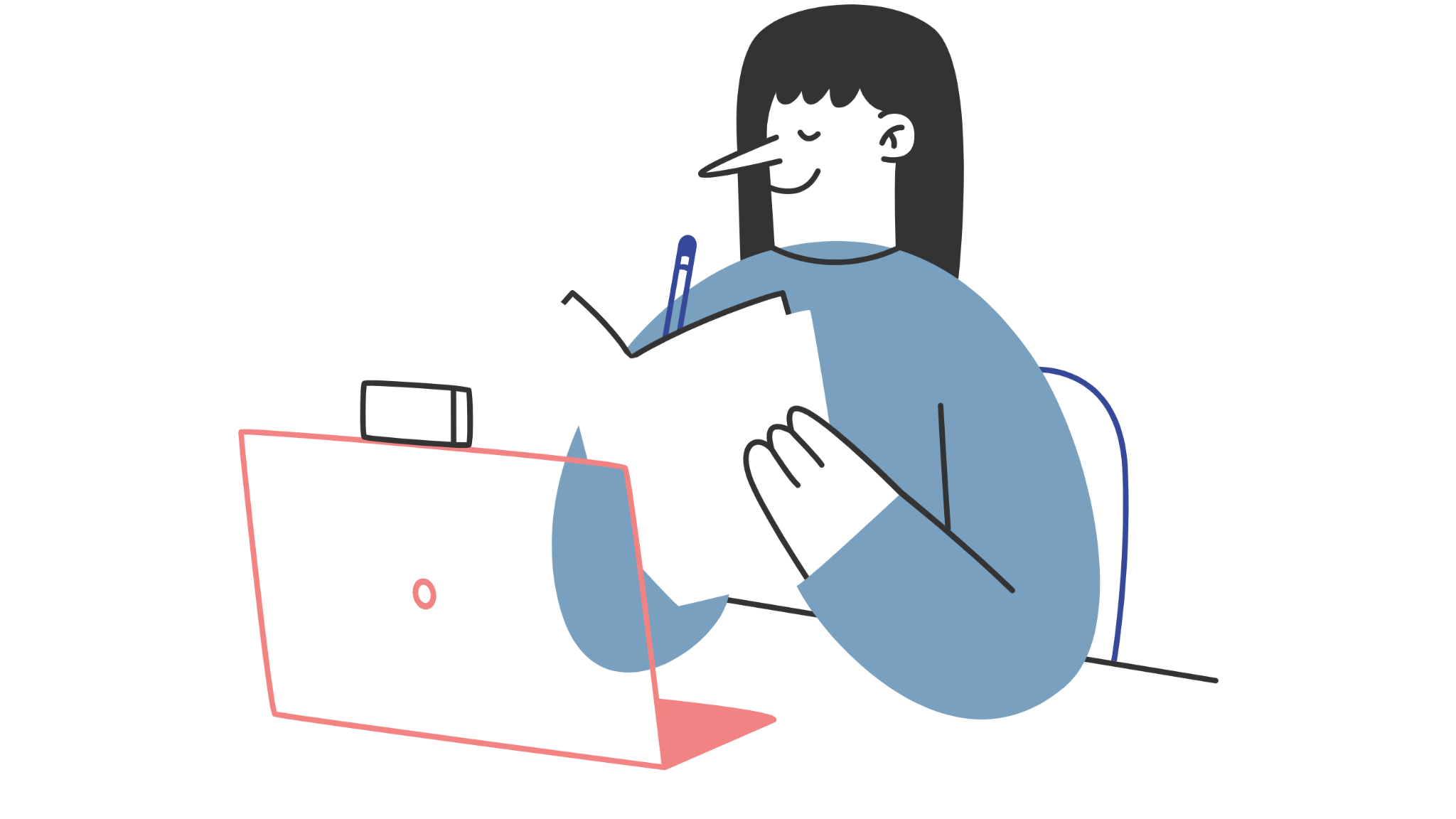 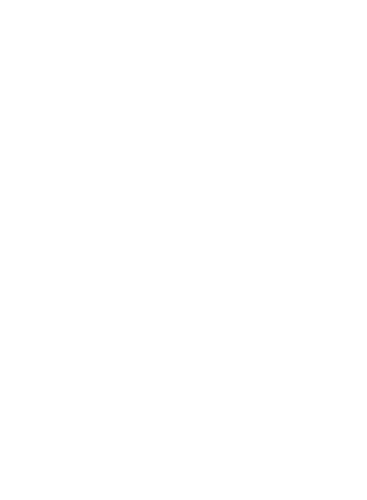 GOOGLE SLIDES
POWERPOINT
CANVA
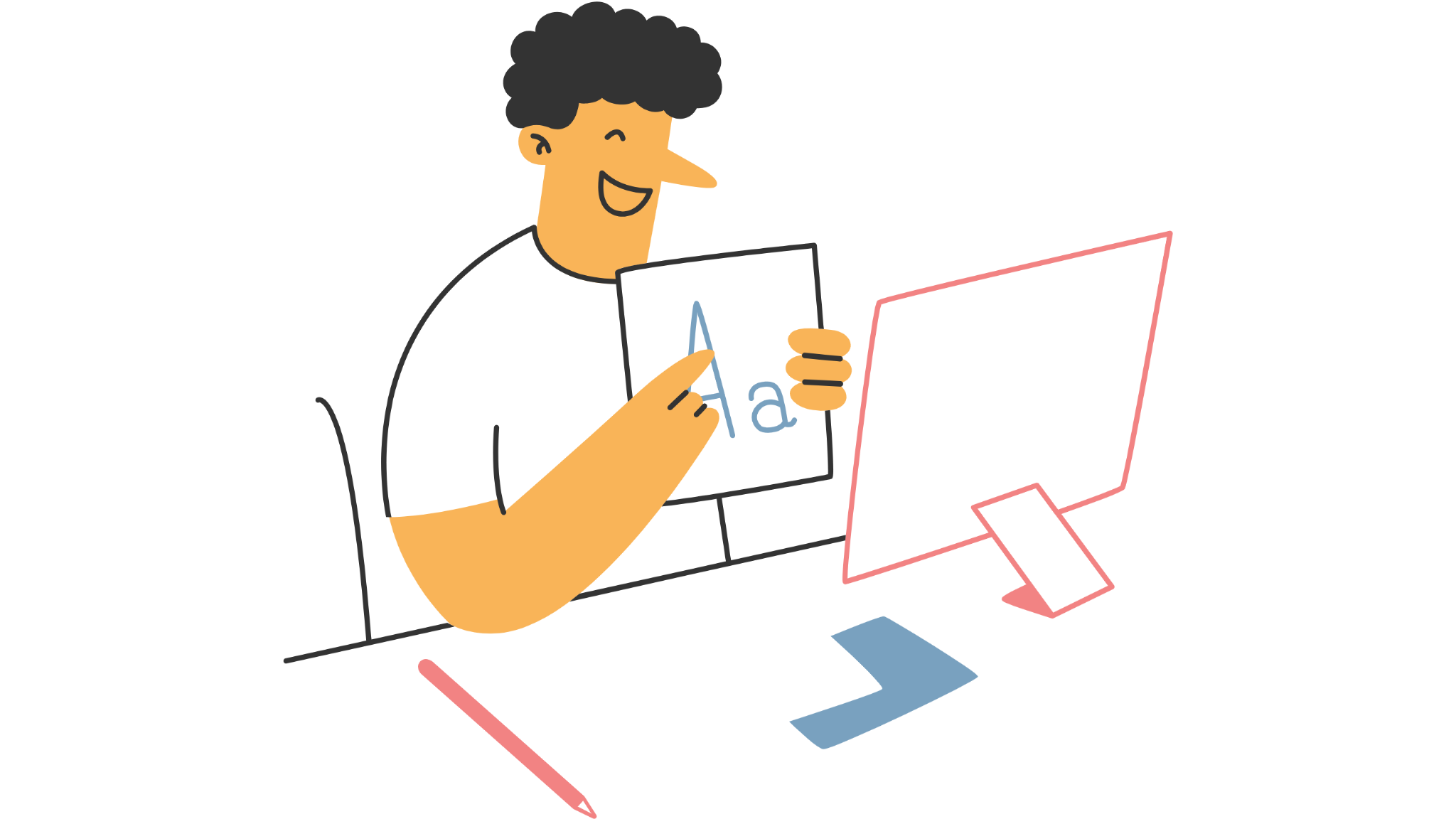 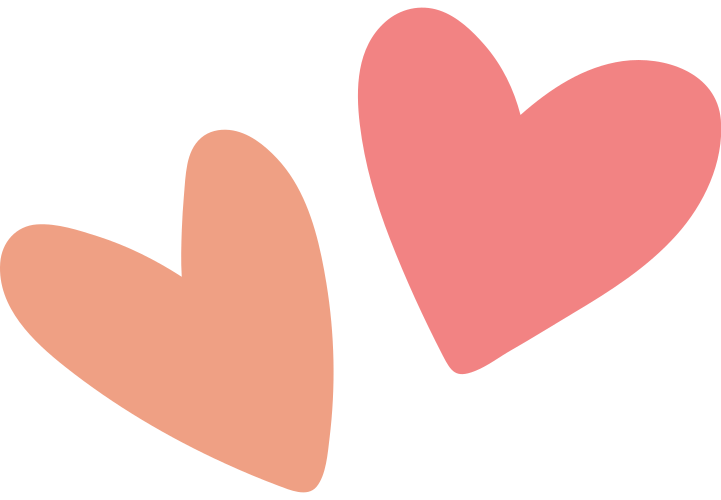 Click on the "Google Slides" button below this presentation preview. 
Click on "Make a copy."
Start editing your presentation.
You need to sign in to your
Google account.
Click on the "PowerPoint" button below this presentation preview. 
Start editing your presentation.
Download and install the fonts used in this presentation as listed on the next page.
Click on the "Canva" button
under this presentation preview. 
Start editing your presentation.
You need to sign in to your
Canva account.
How to Use This Presentation
01
02
03
04
05
Write an agenda here.
Write an agenda here.
Write an agenda here.
Write an agenda here.
Write an agenda here.
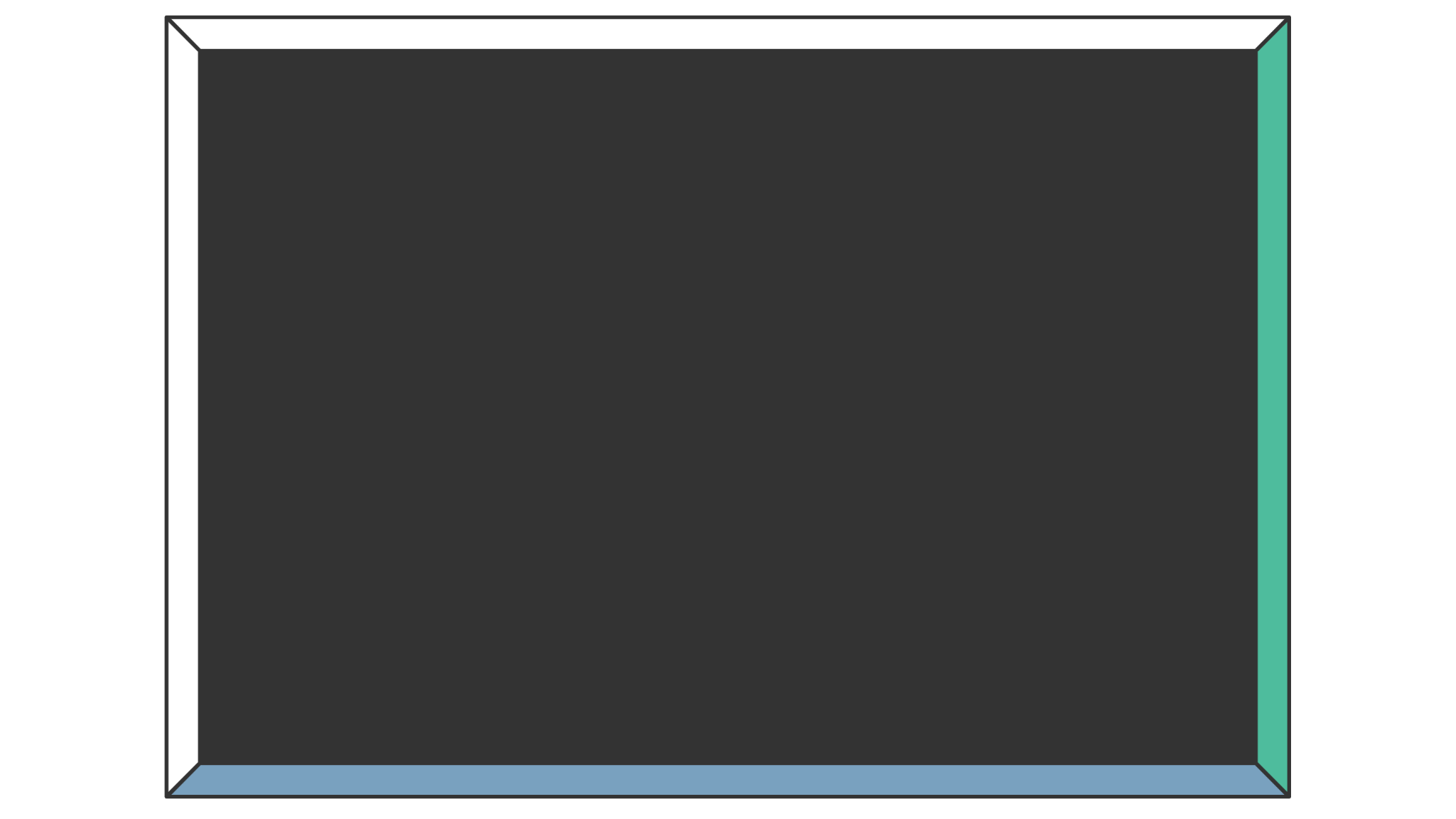 Add an Agenda Page
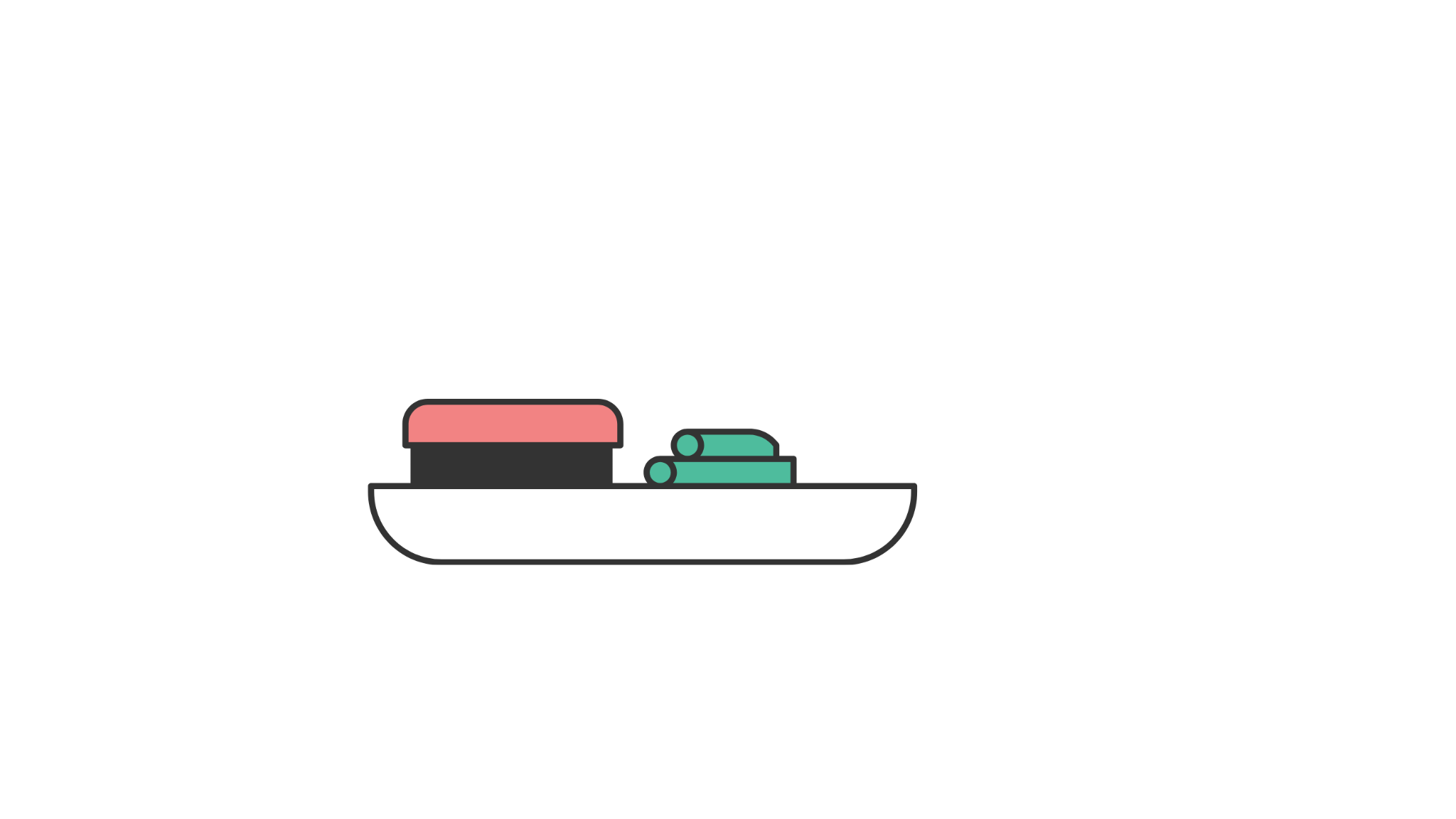 Hello there!
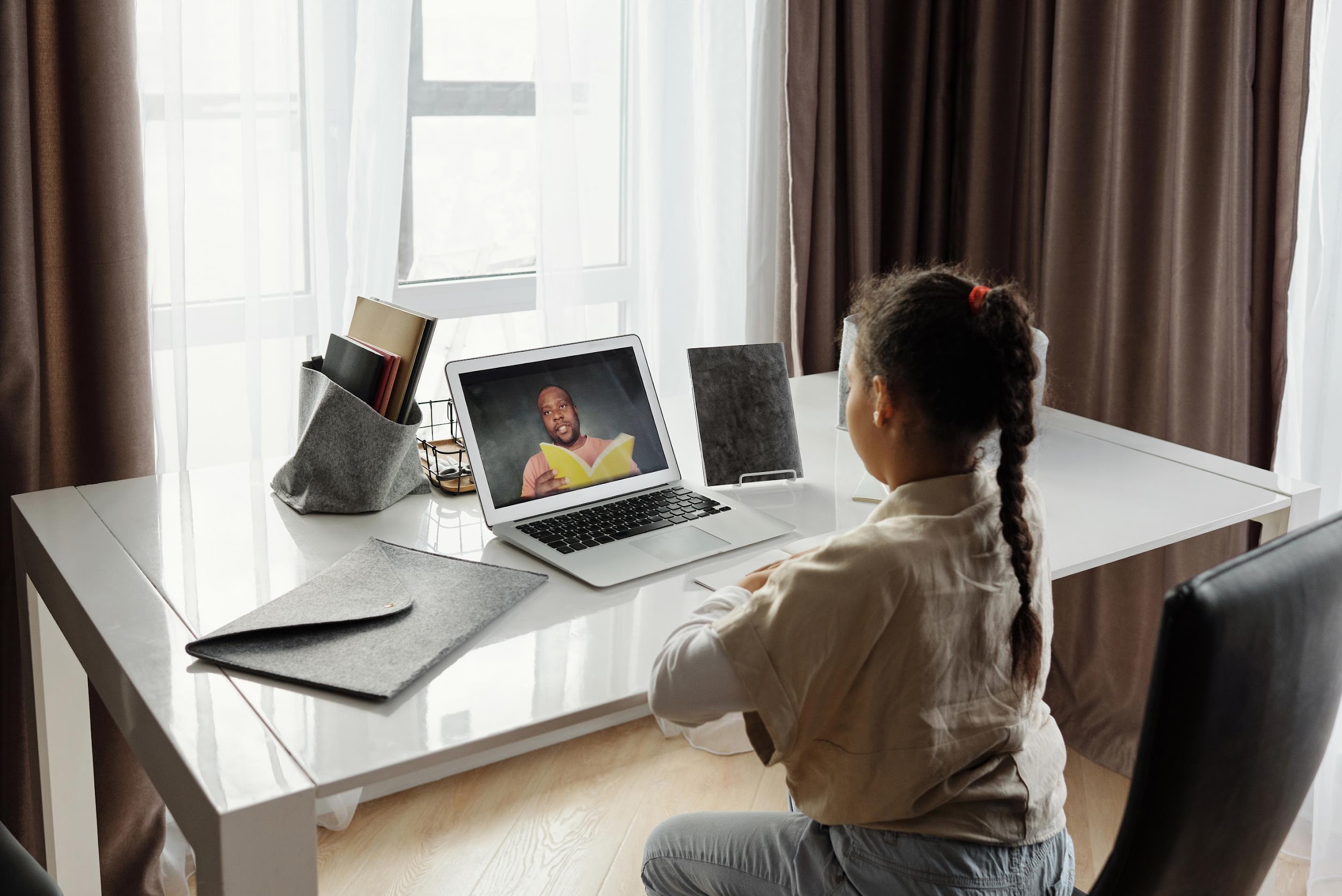 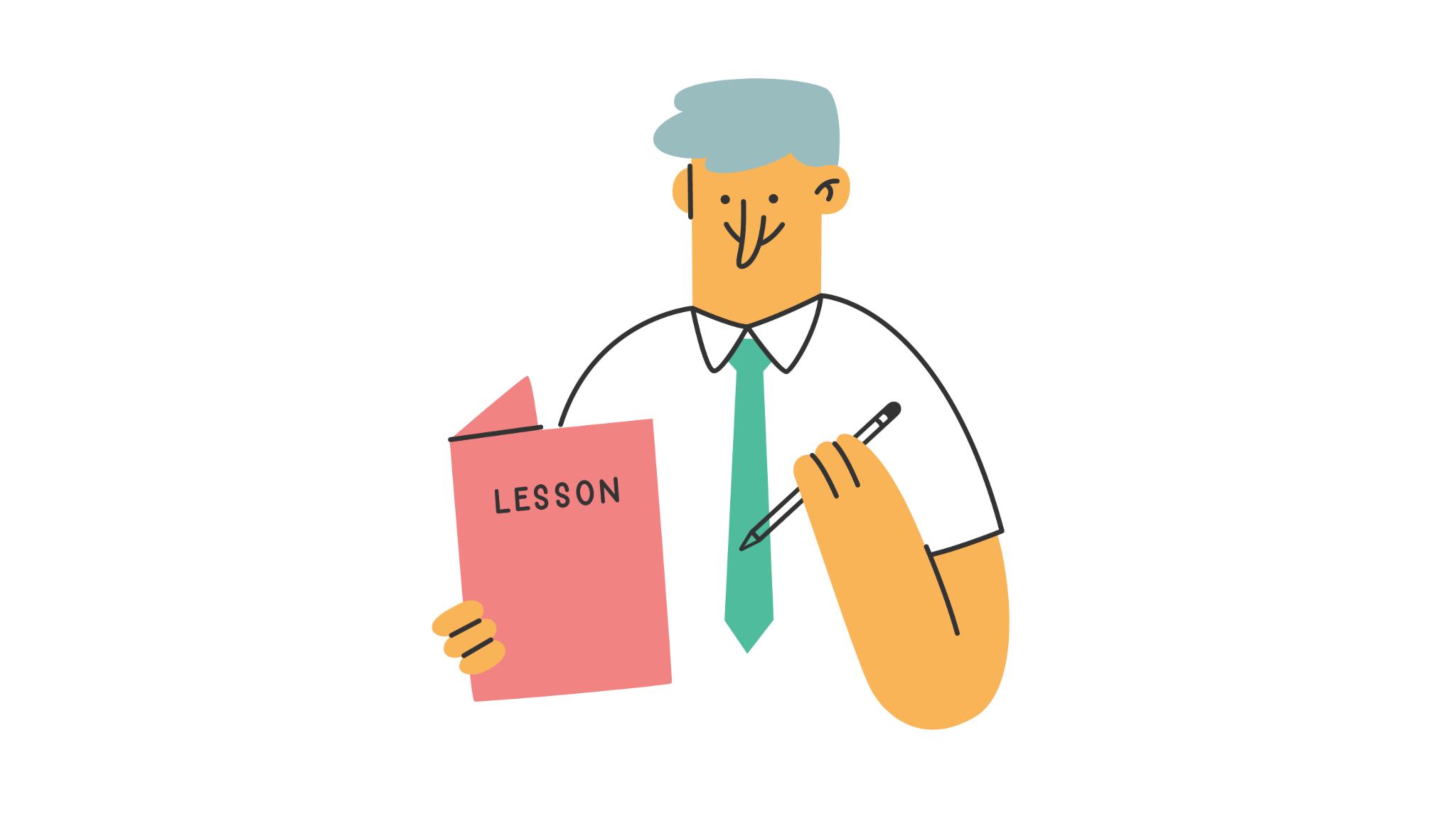 I'm Rain. Welcome to my education presentation.
Follow me at @reallygreatsite to learn more.
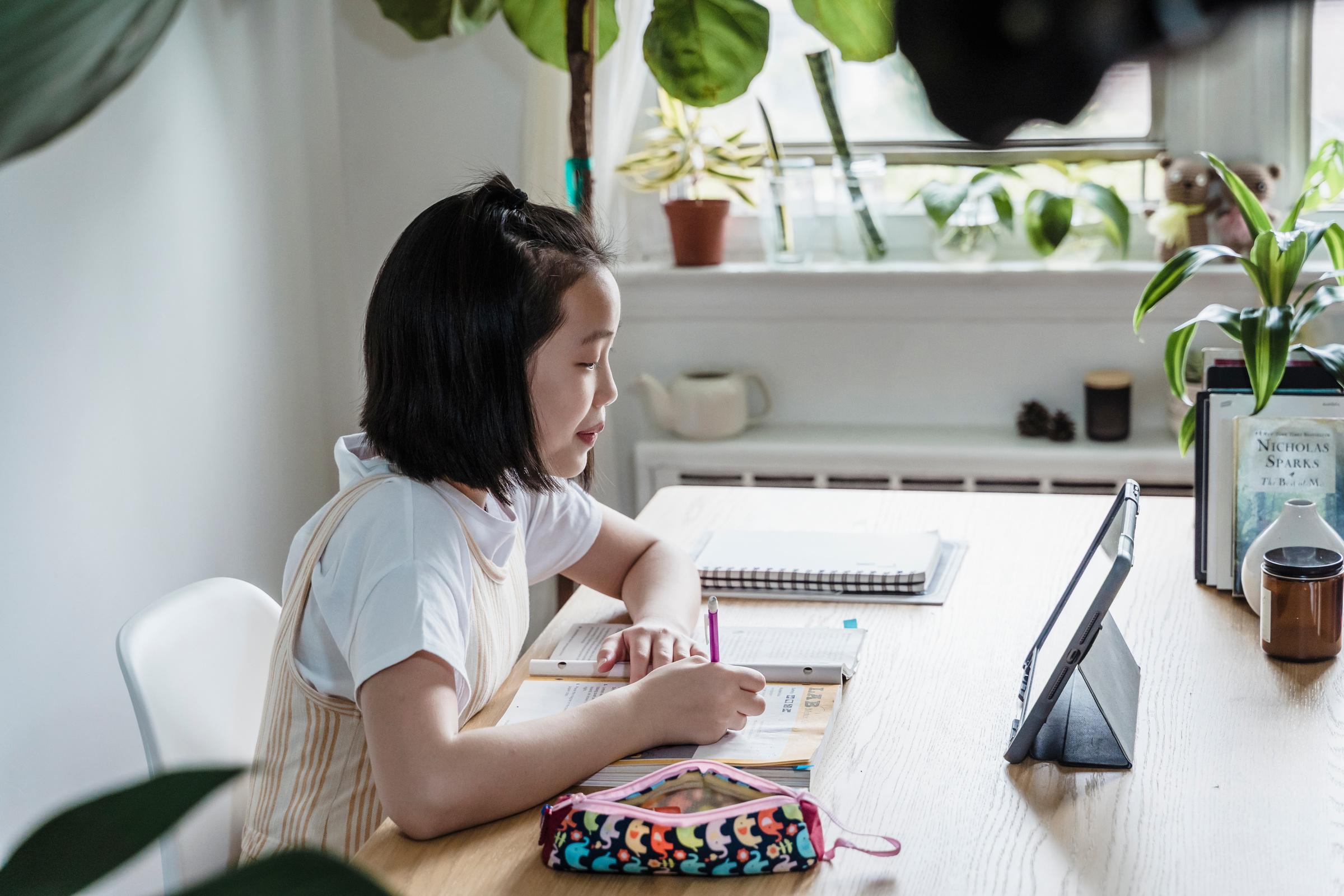 Write Your Topic or Idea
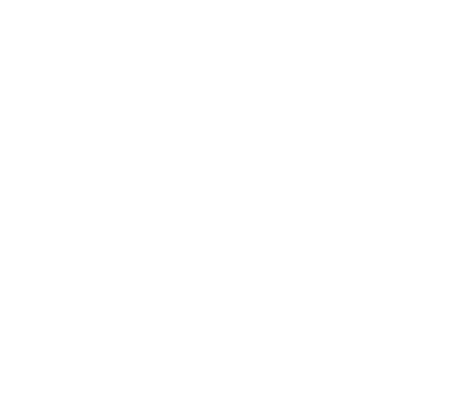 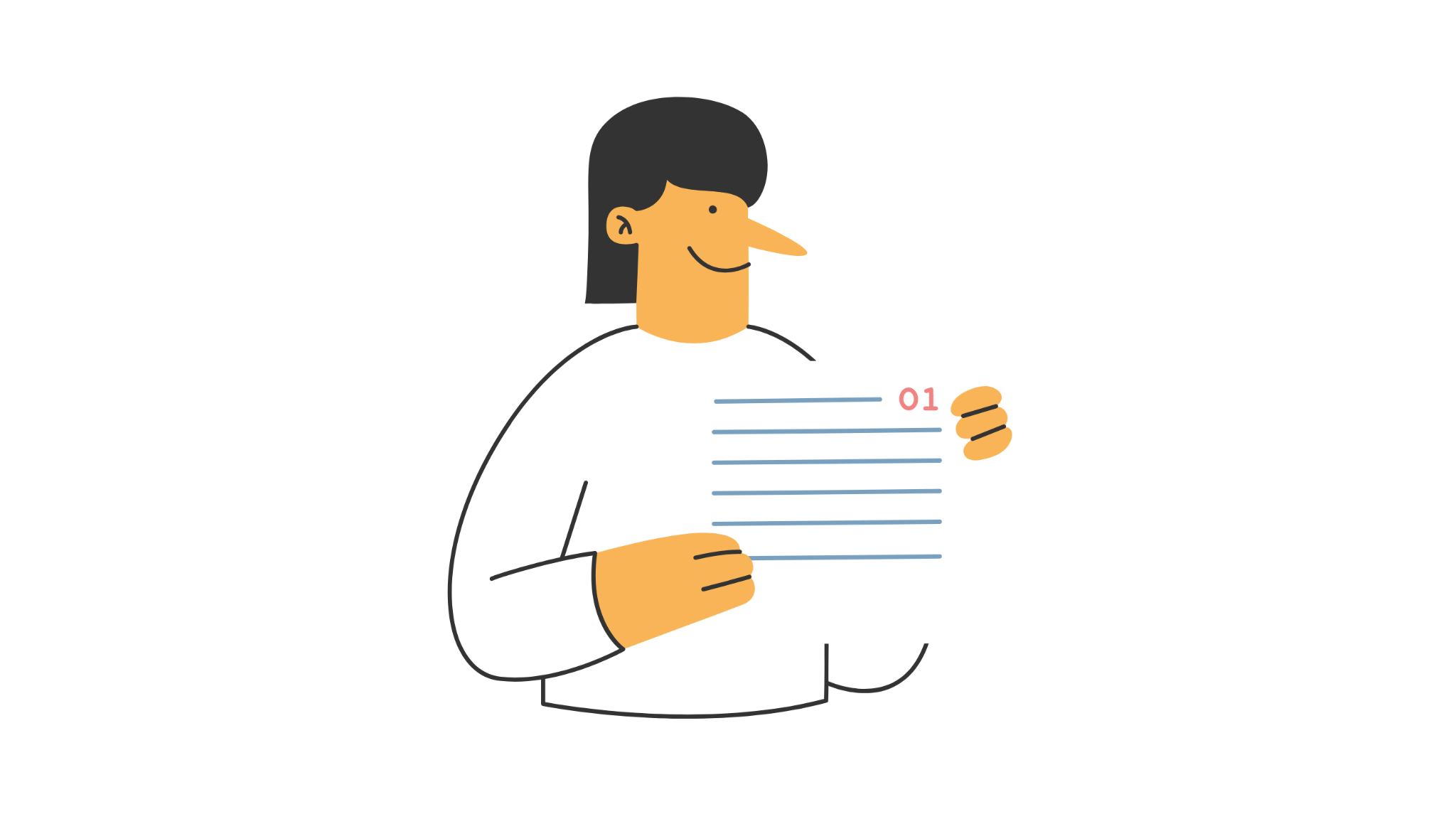 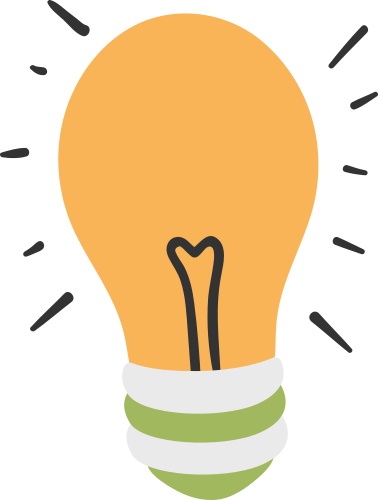 Elaborate on what you want to discuss.
Write an original statement or
inspiring quote
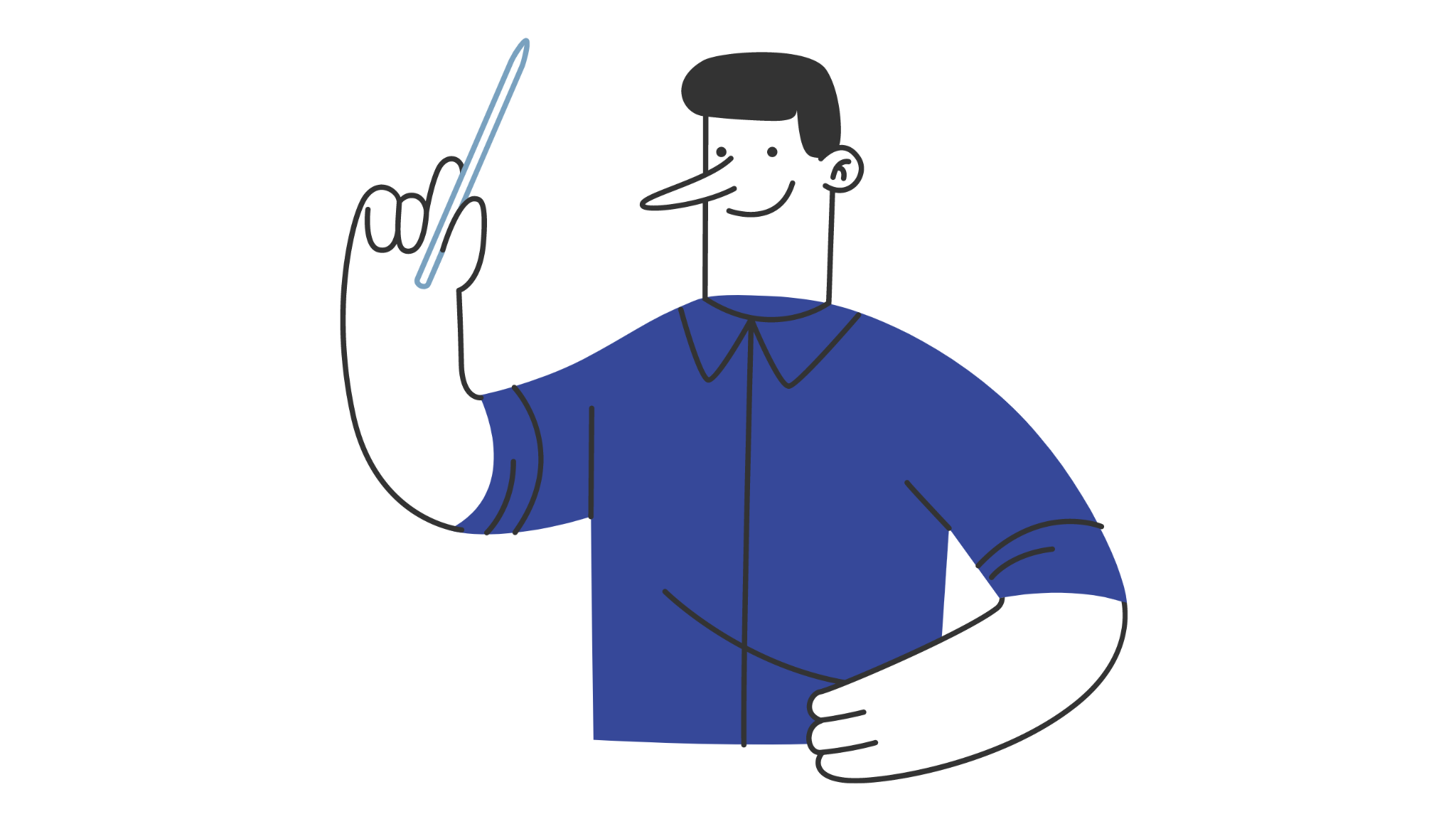 — Include a credit, citation, or supporting message
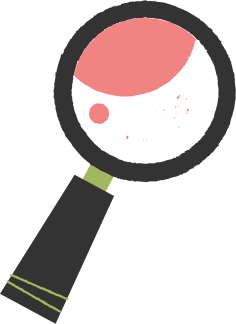 Write your topic or idea
Add a main point
Add a main point
Add a main point
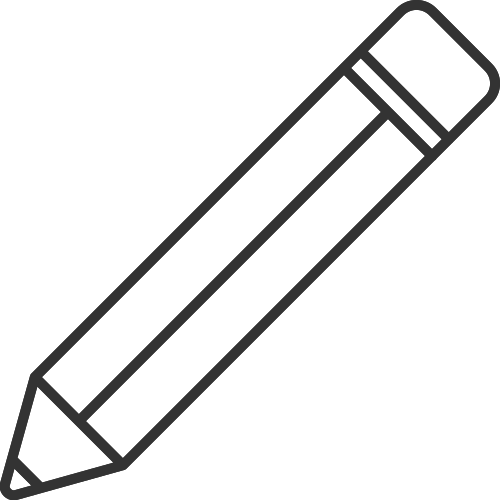 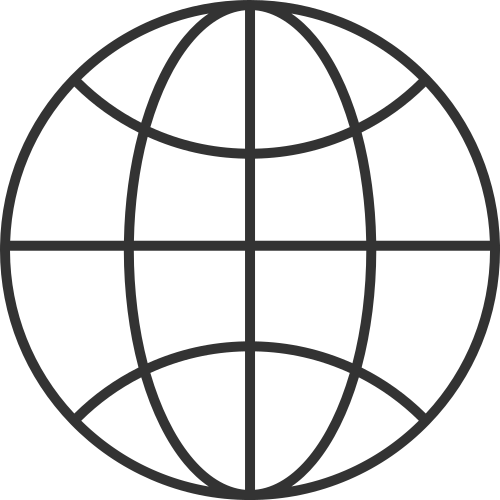 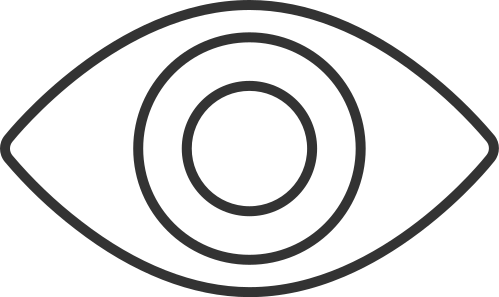 Briefly elaborate on
what you want to discuss.
Briefly elaborate on
what you want to discuss.
Briefly elaborate on
what you want to discuss.
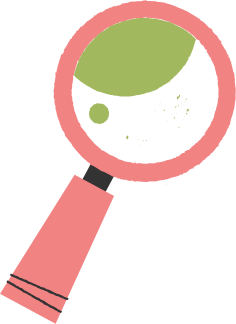 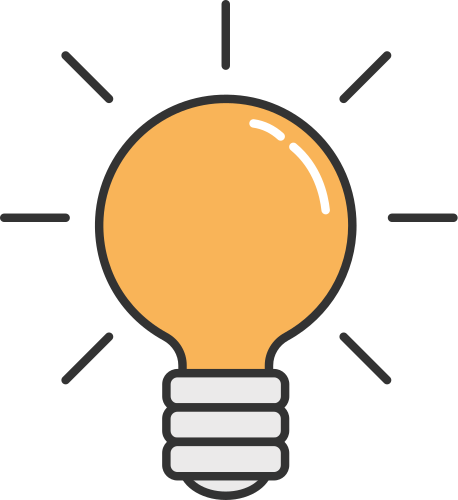 Write Your Topic or Idea
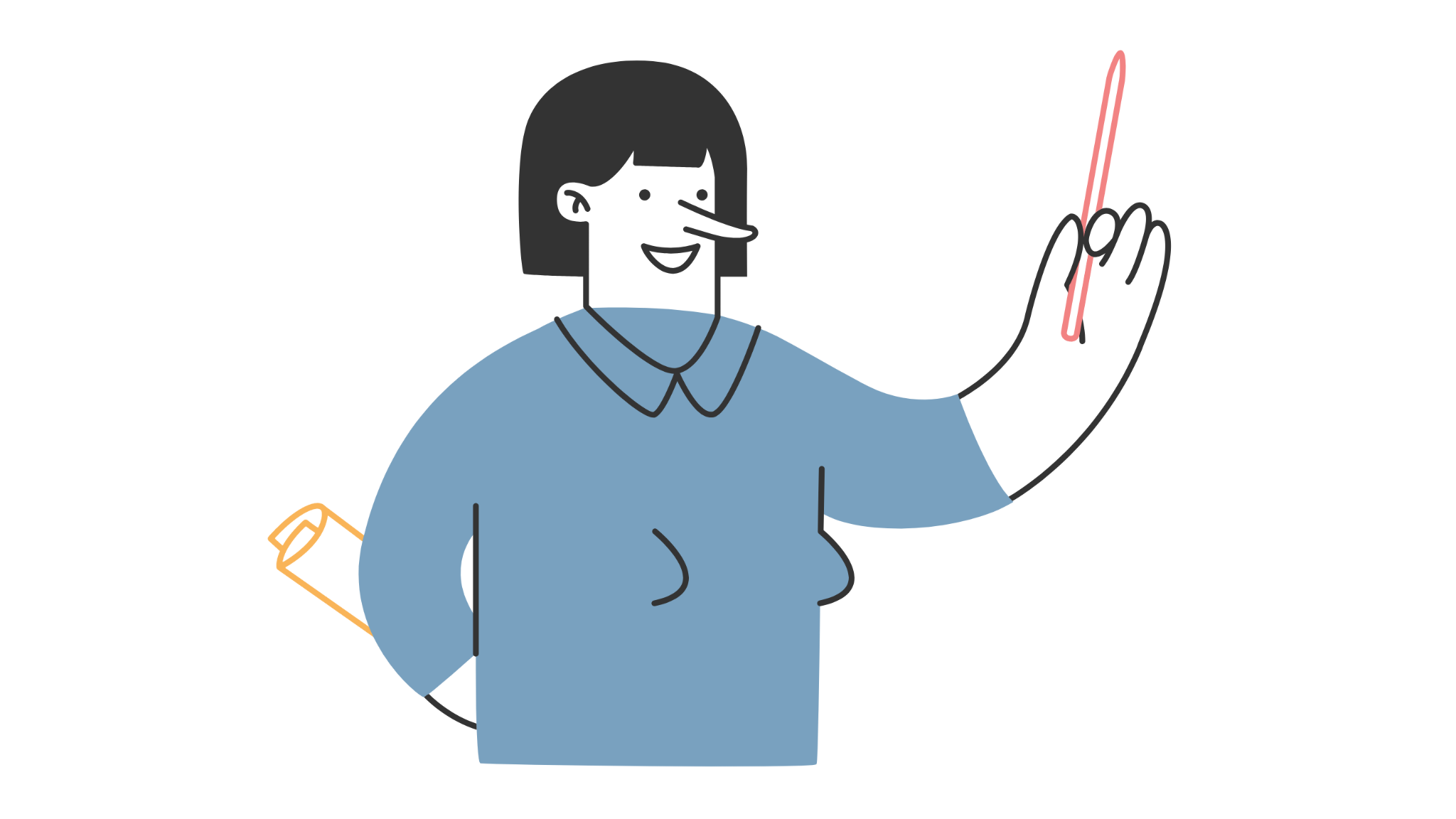 2 out of 5
95%
12 million
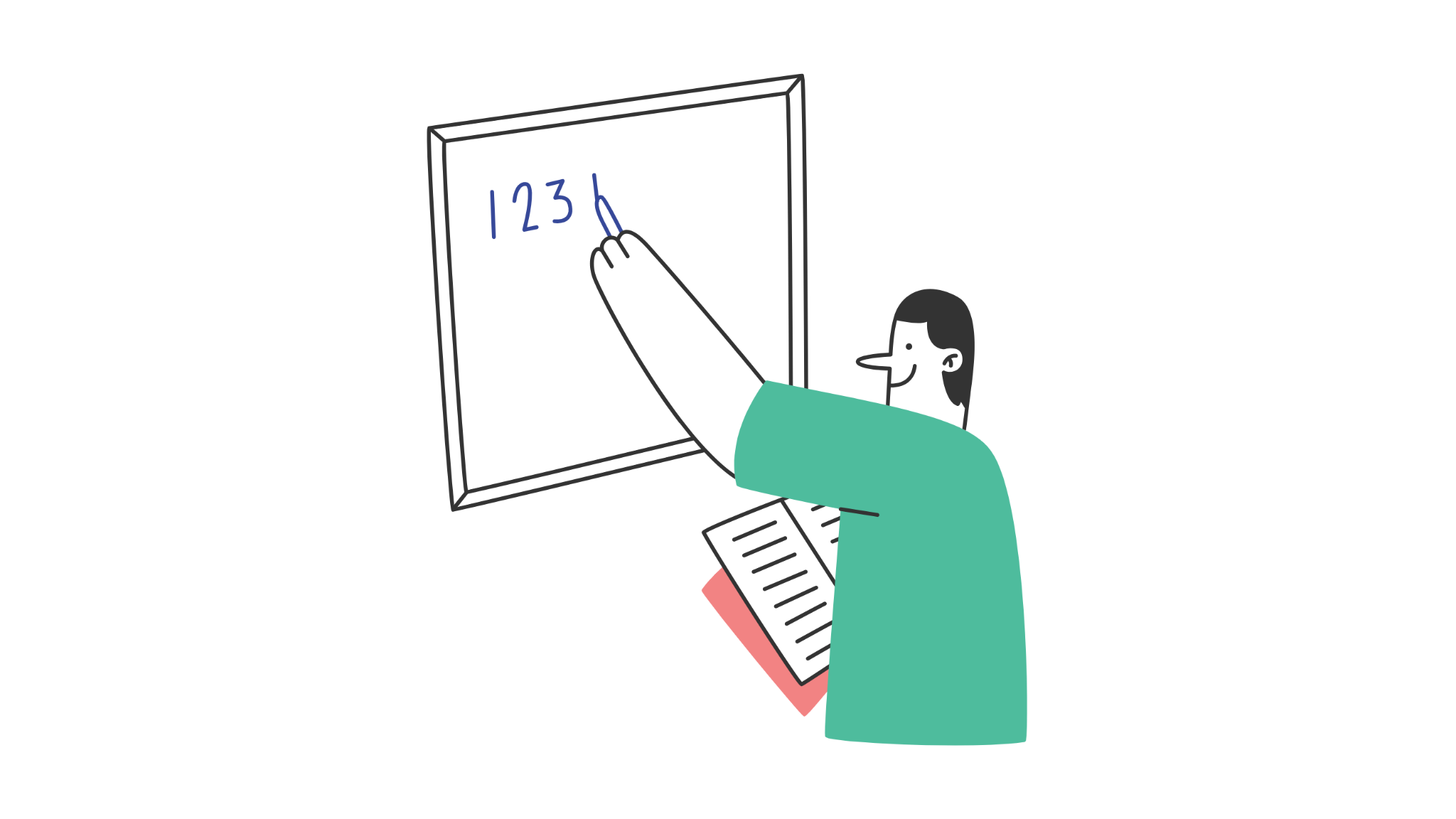 Elaborate on the featured statistic.
Elaborate on the featured statistic.
Elaborate on the featured statistic.
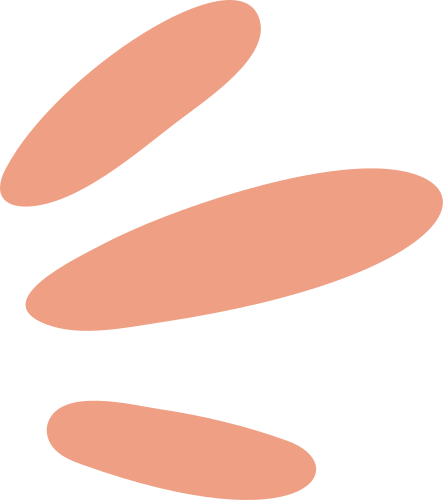 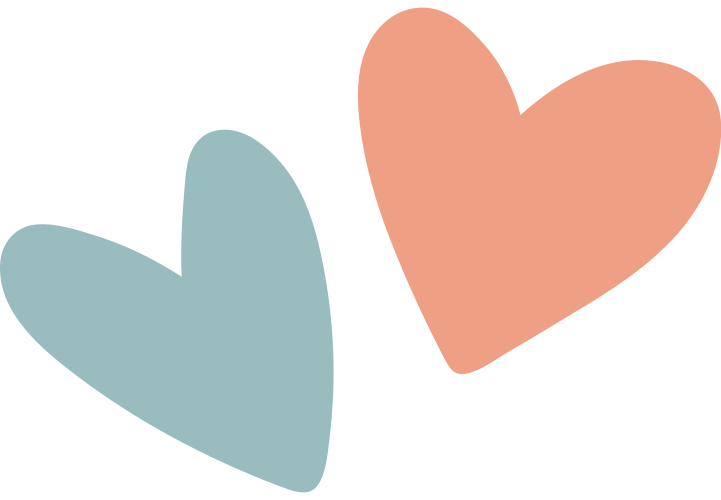 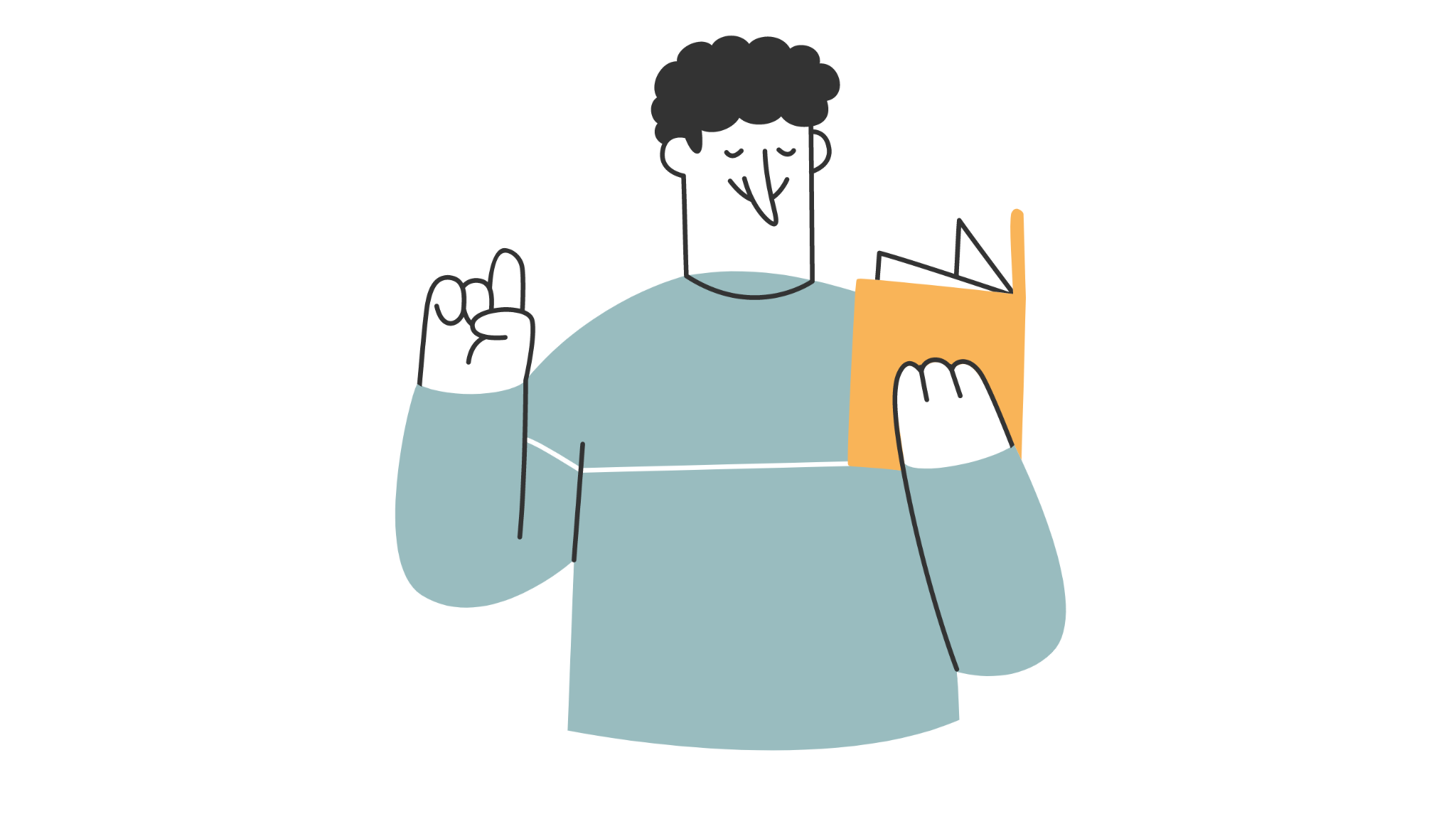 Write Your Topic or Idea
Write a Heading Here
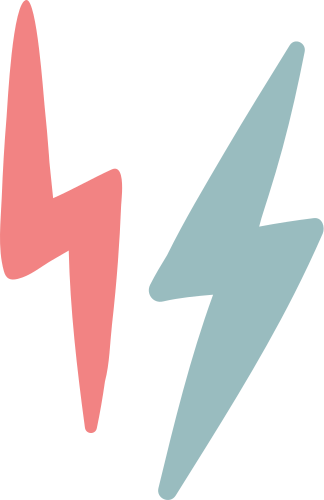 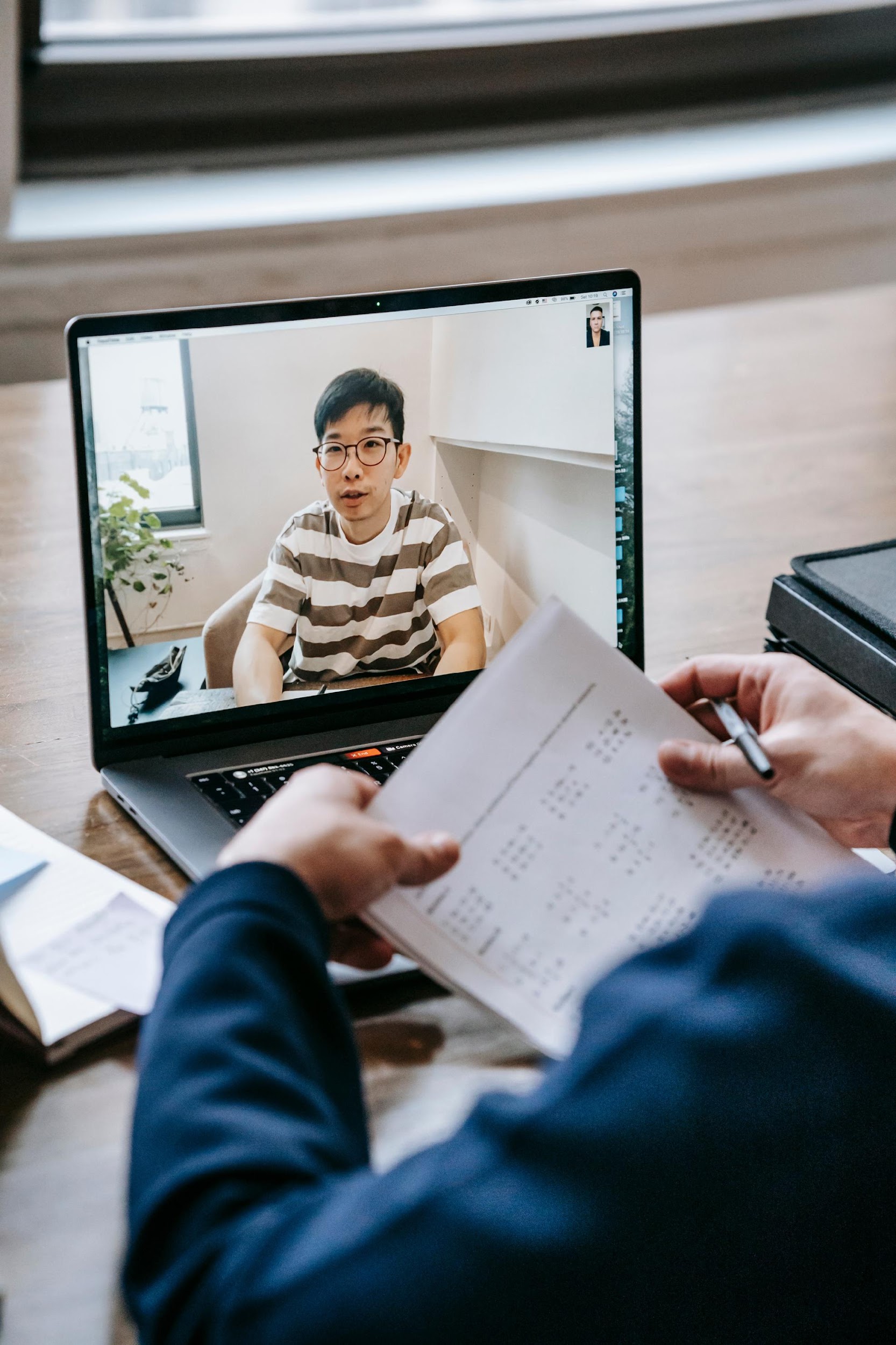 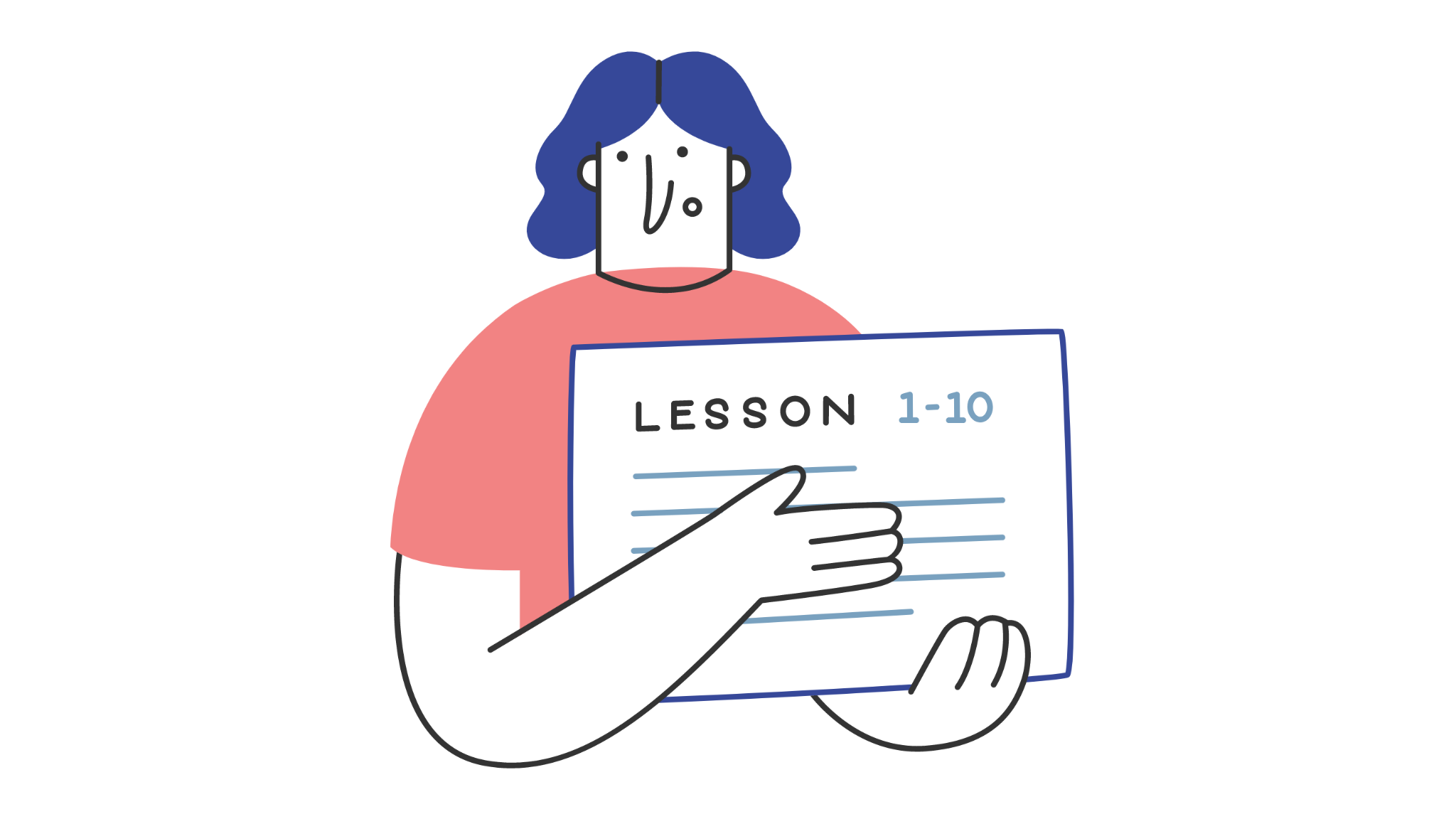 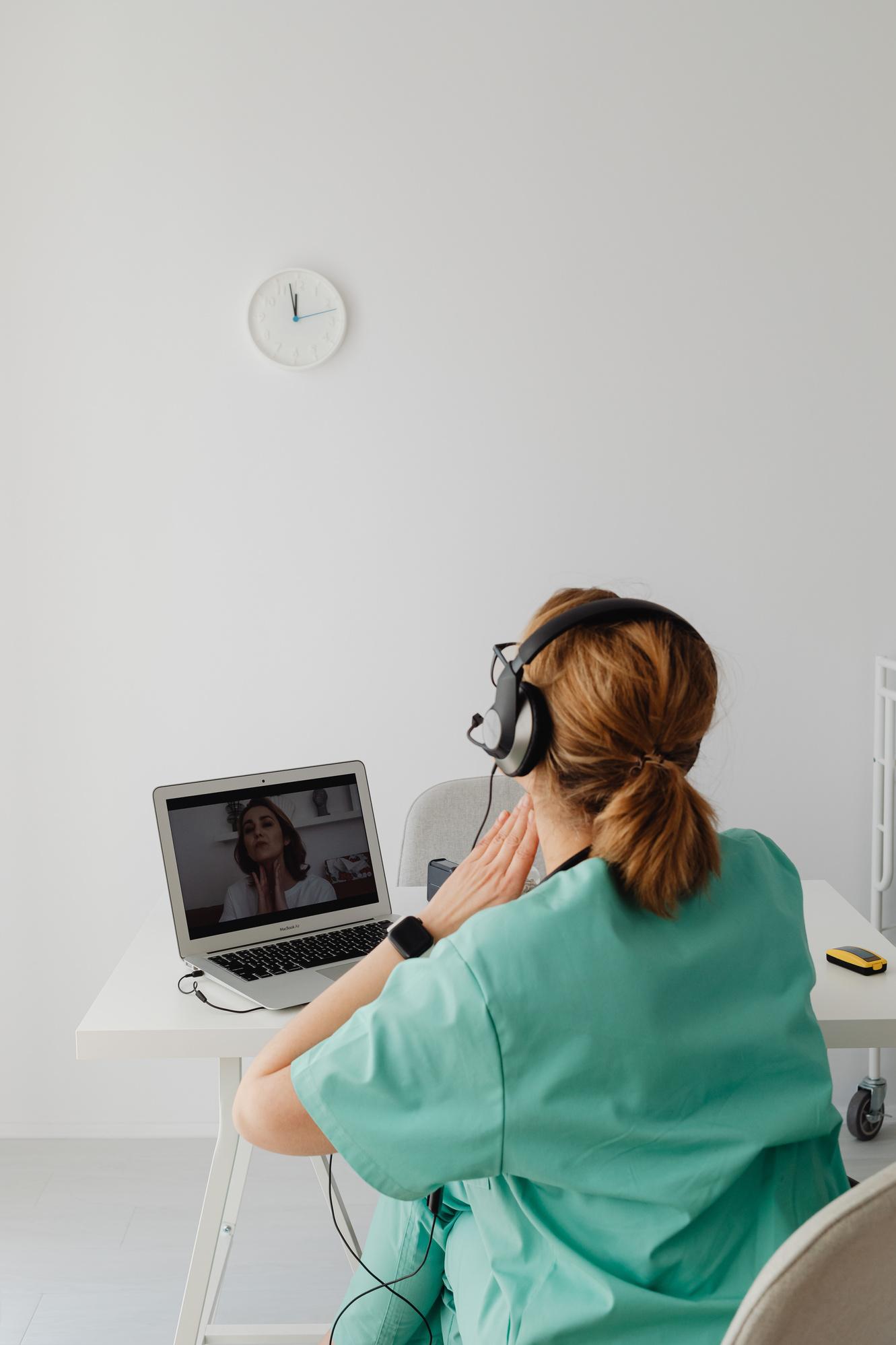 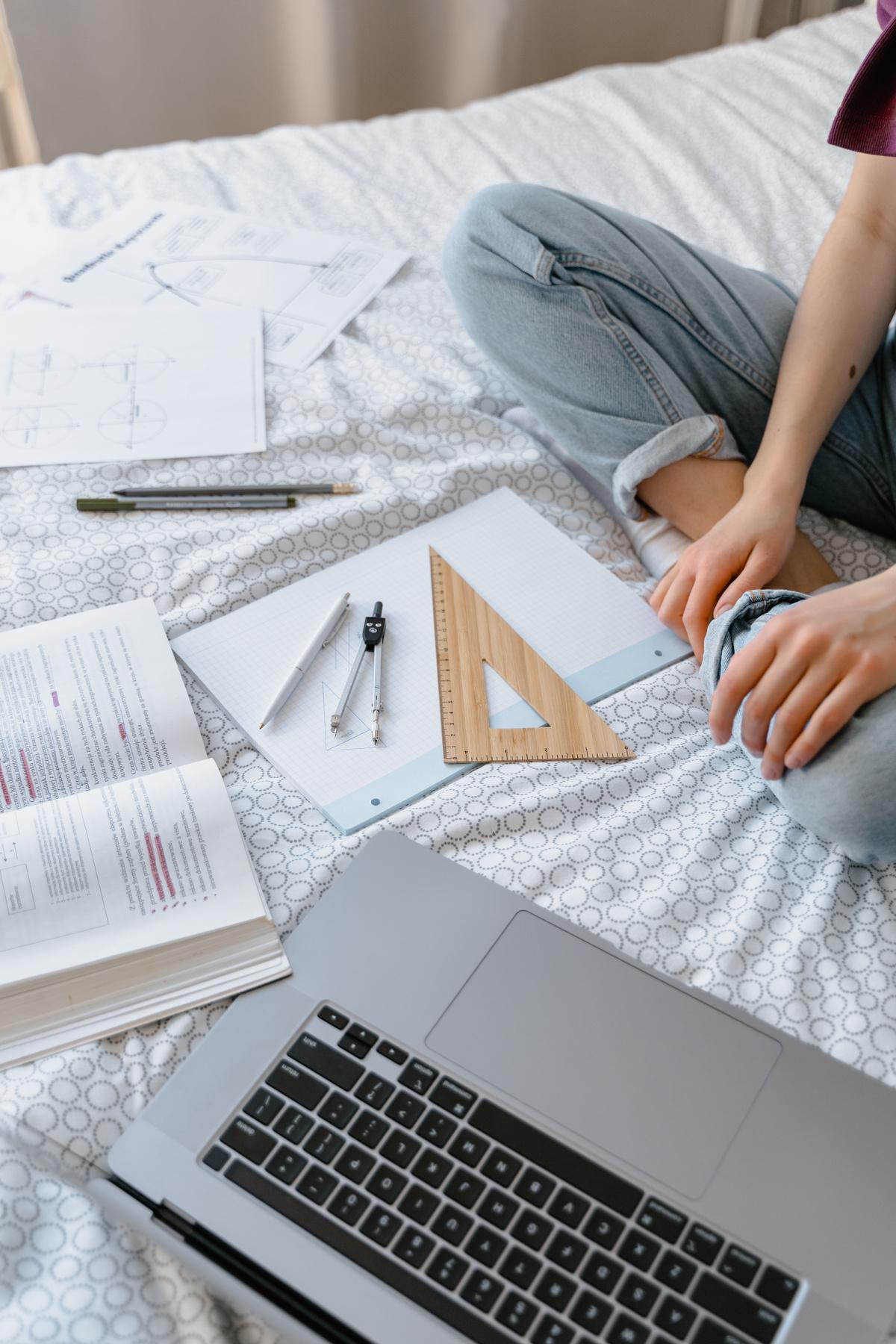 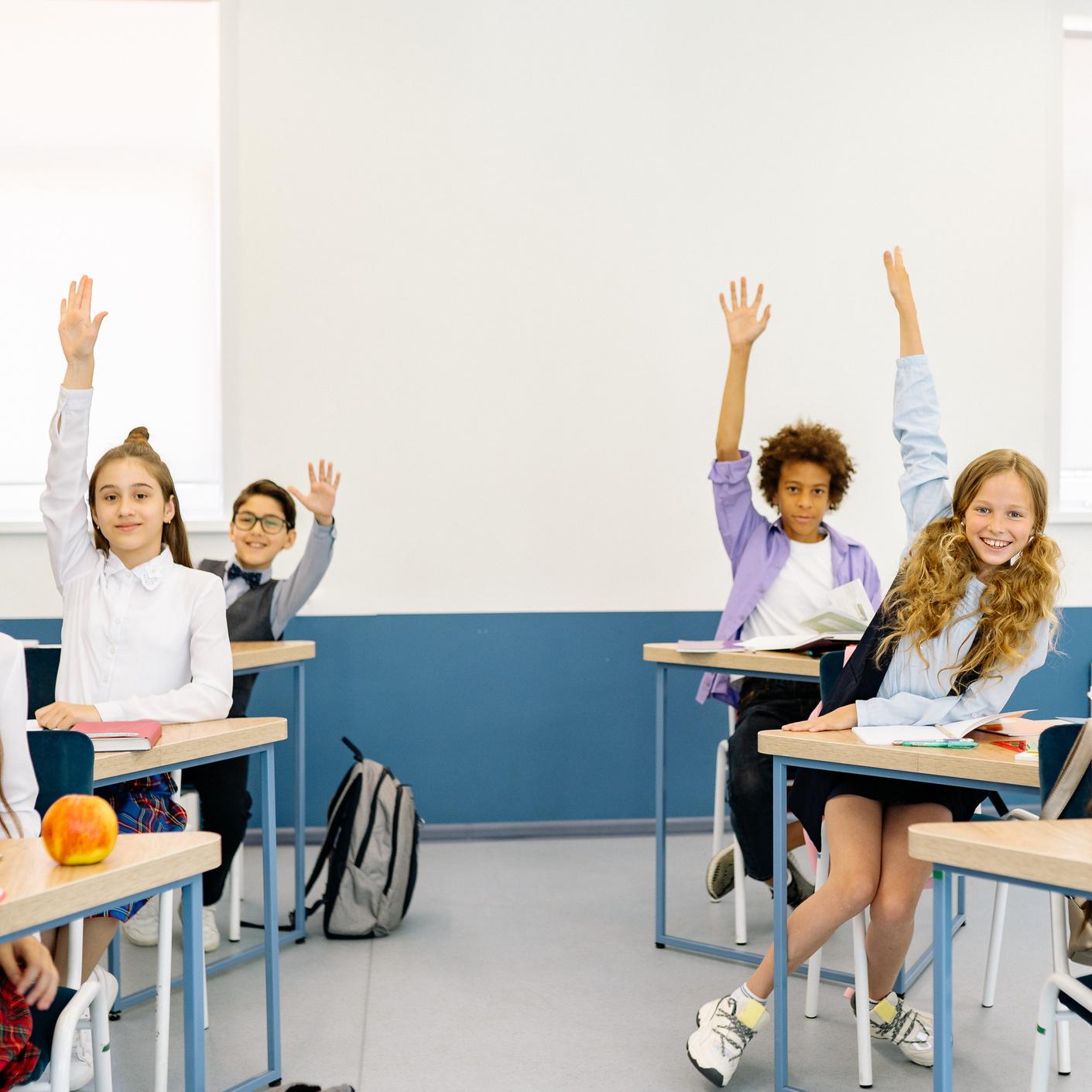 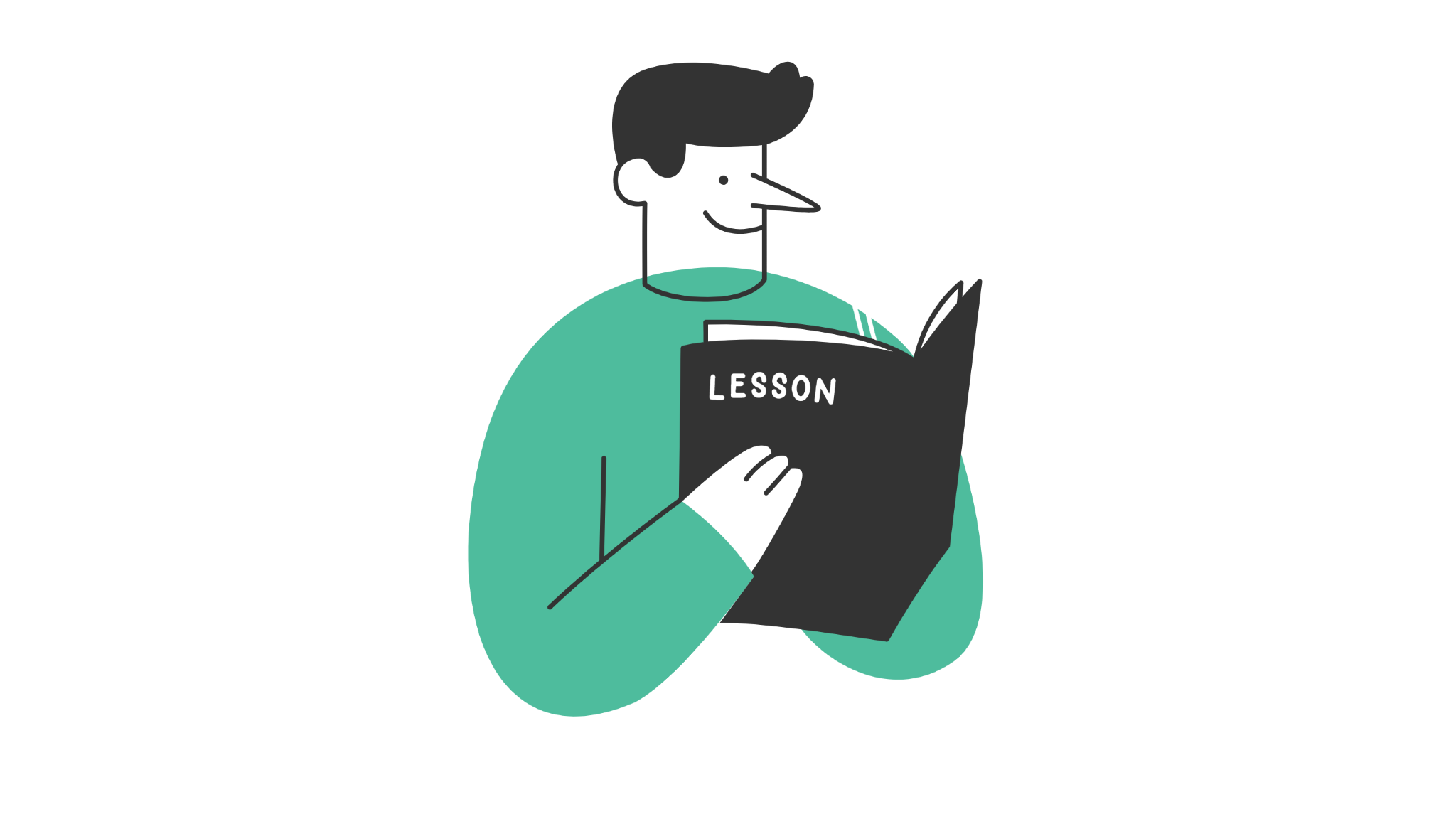 Write a caption for the photos.
Thank you!
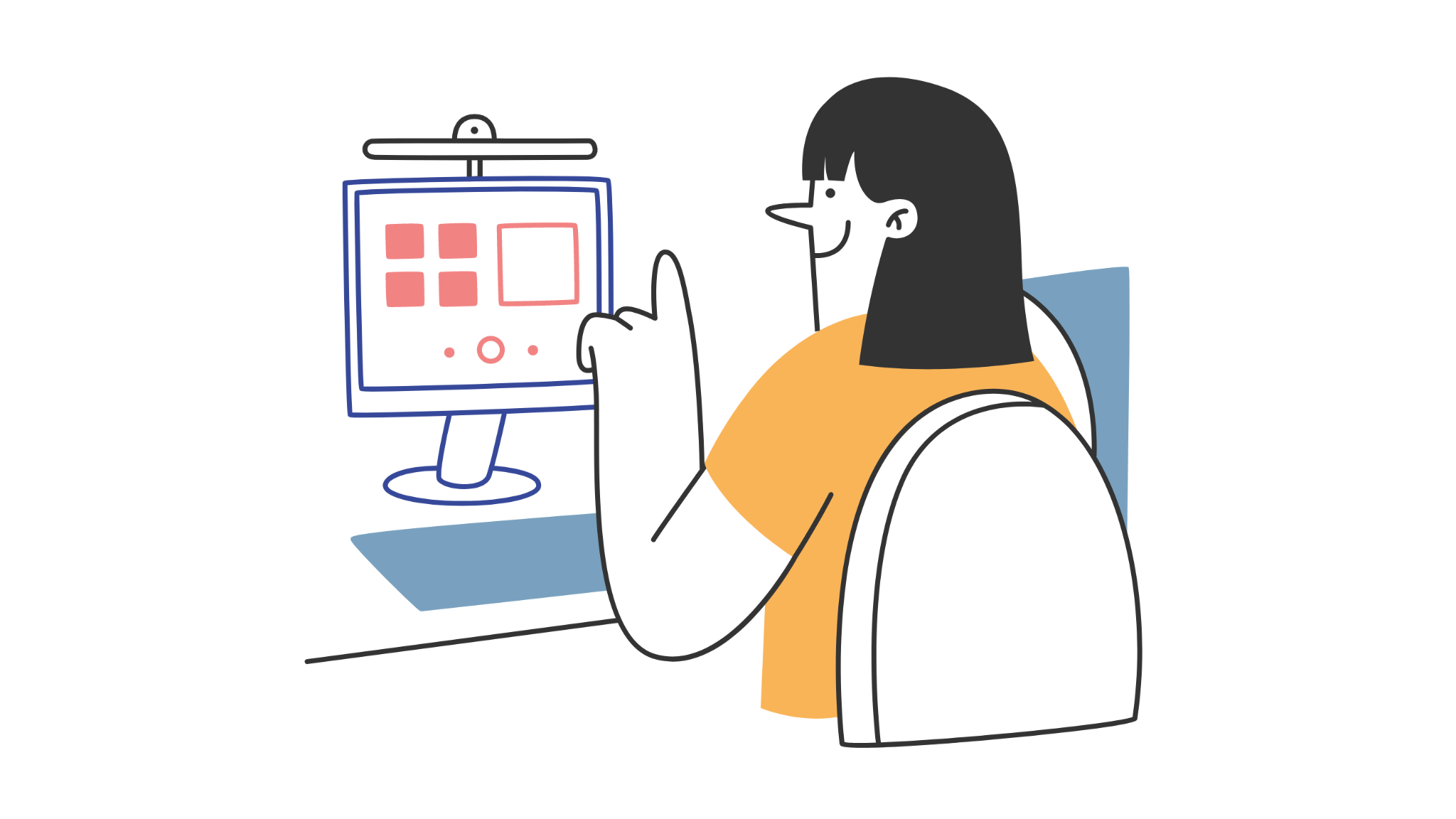 Write a closing statement or call-to-action here.
Email
hello@reallygreatsite.com
Get In Touch
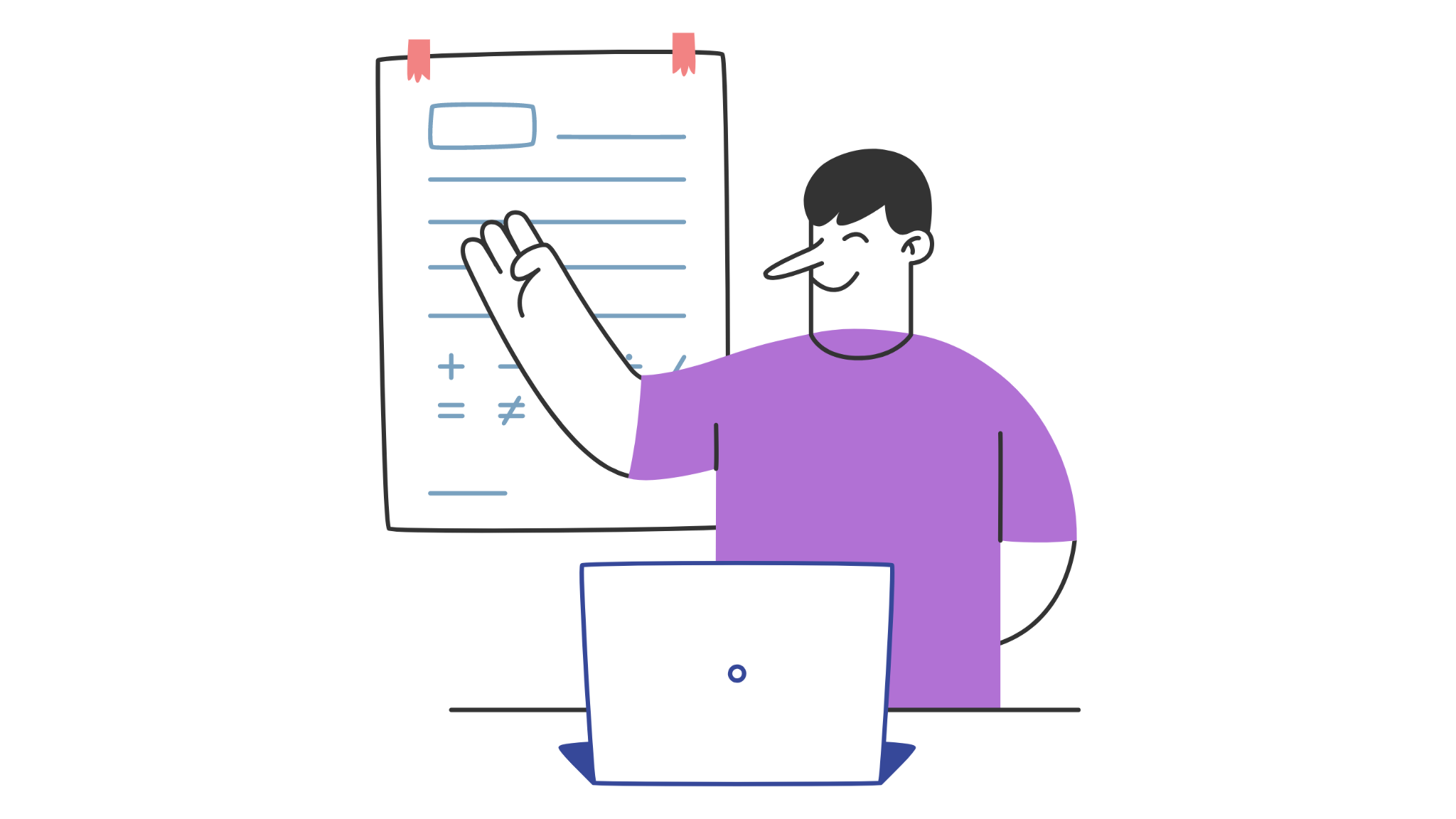 Social Media
@reallygreatsite
Call us
123-456-7890
Name
Name
Name
Name
Add a Team Members Page
Title or Position
Title or Position
Title or Position
Title or Position
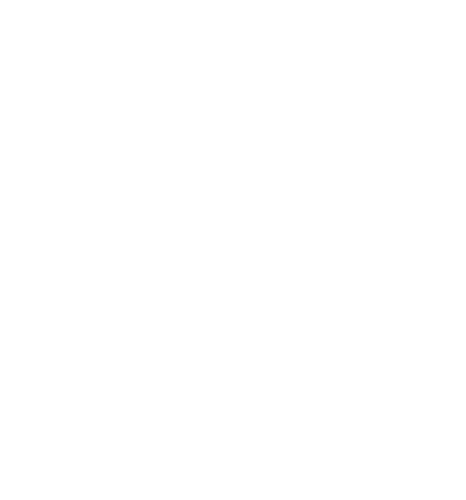 Elaborate on what you want to discuss.
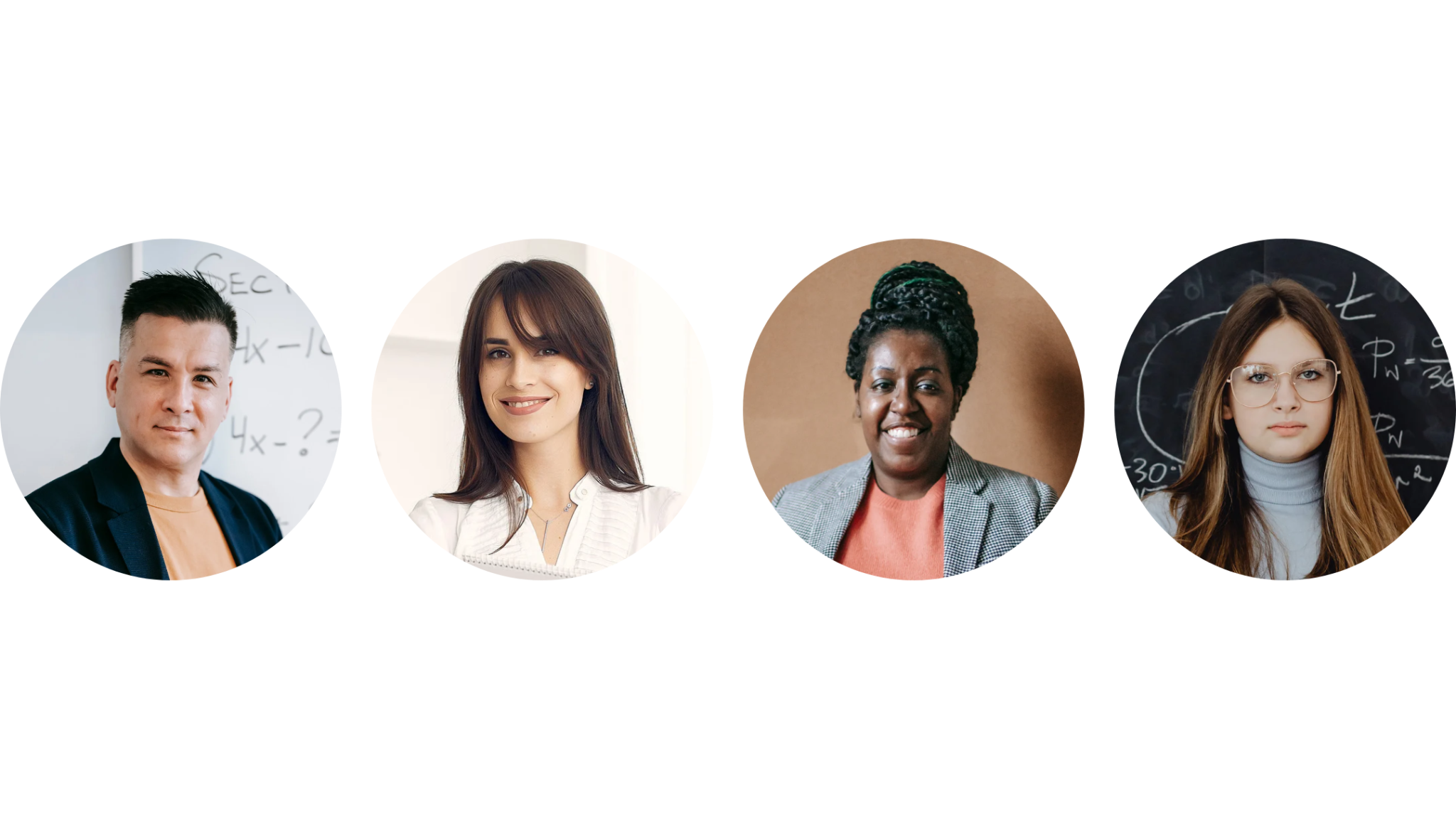 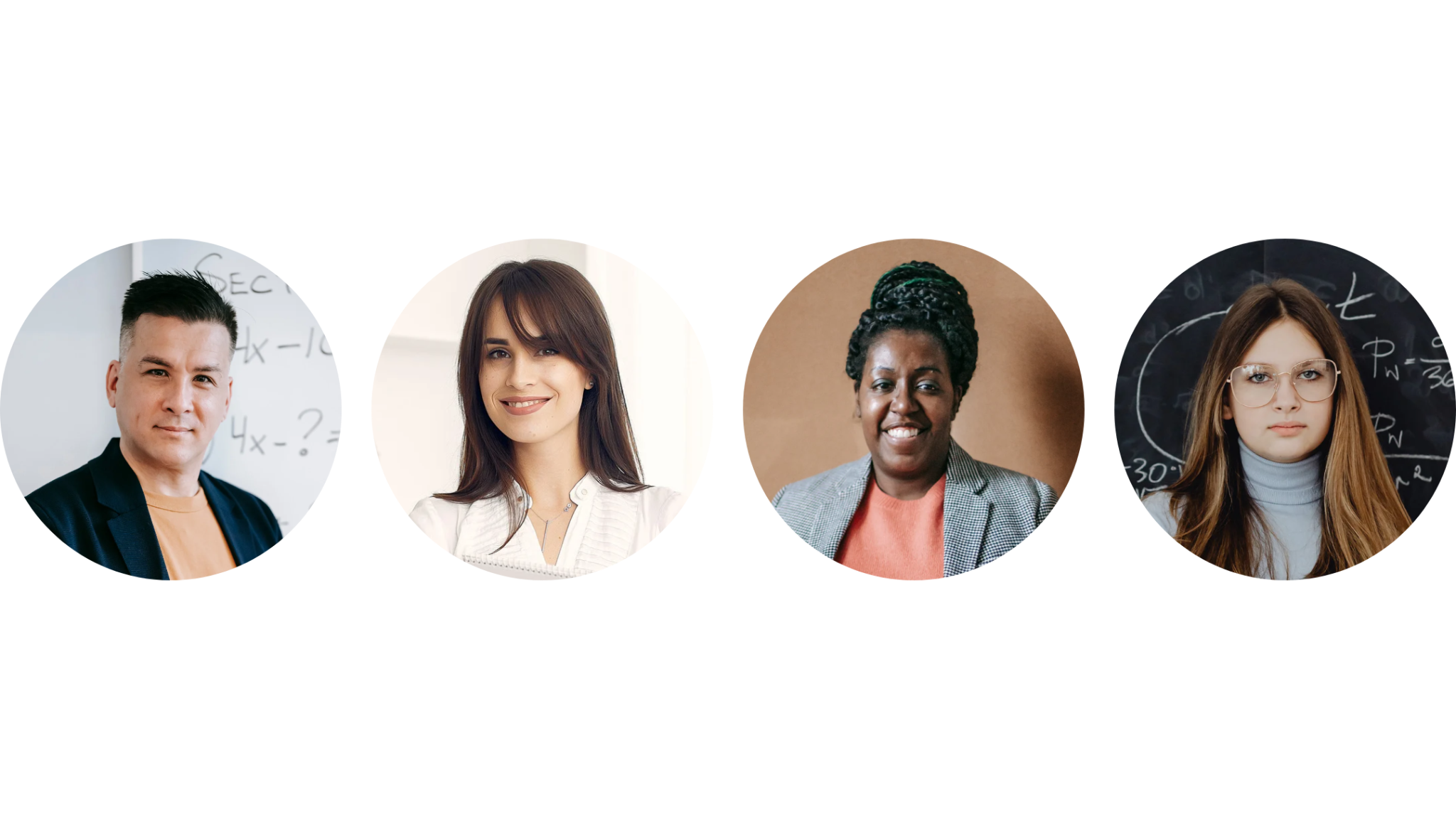 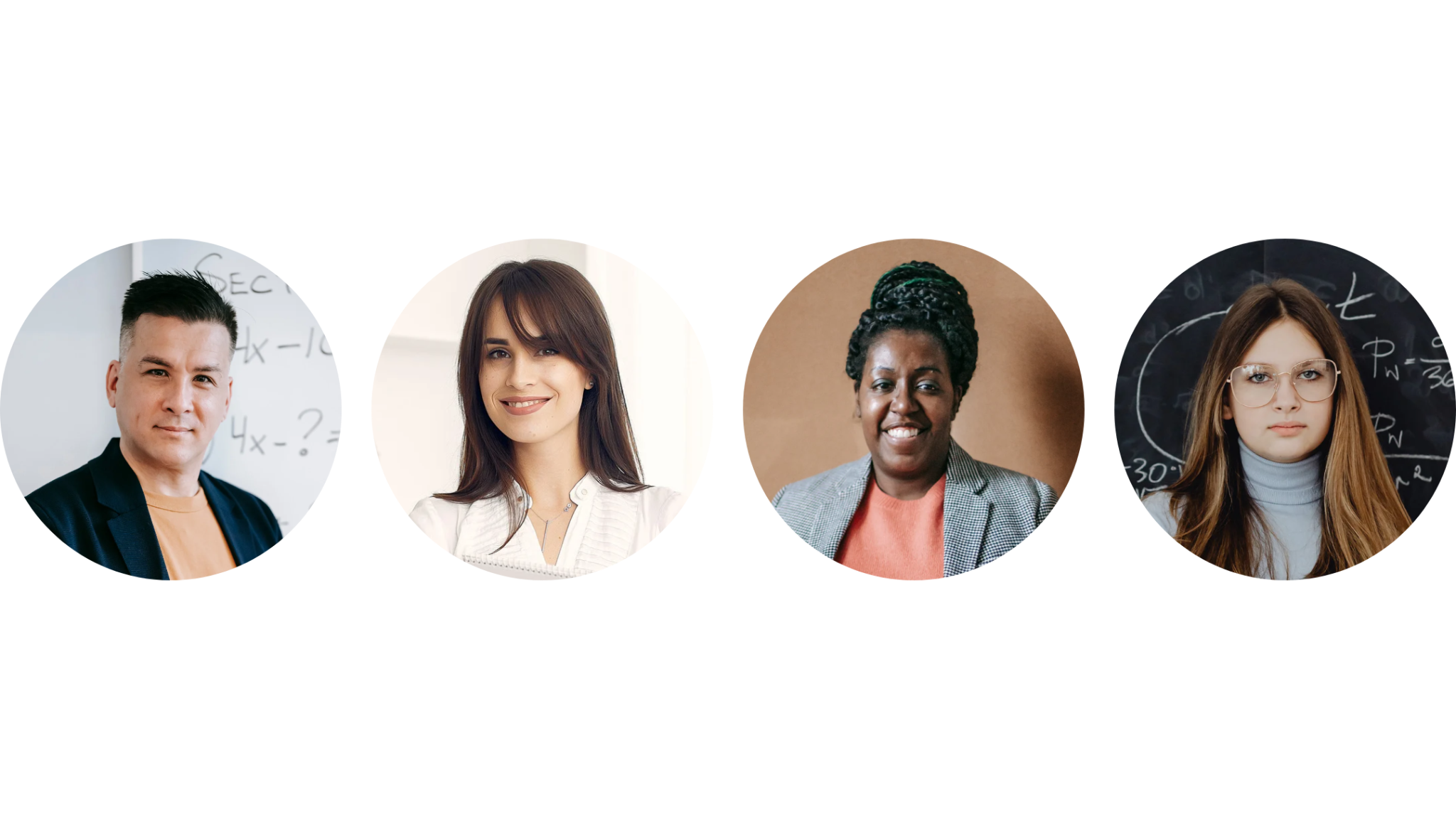 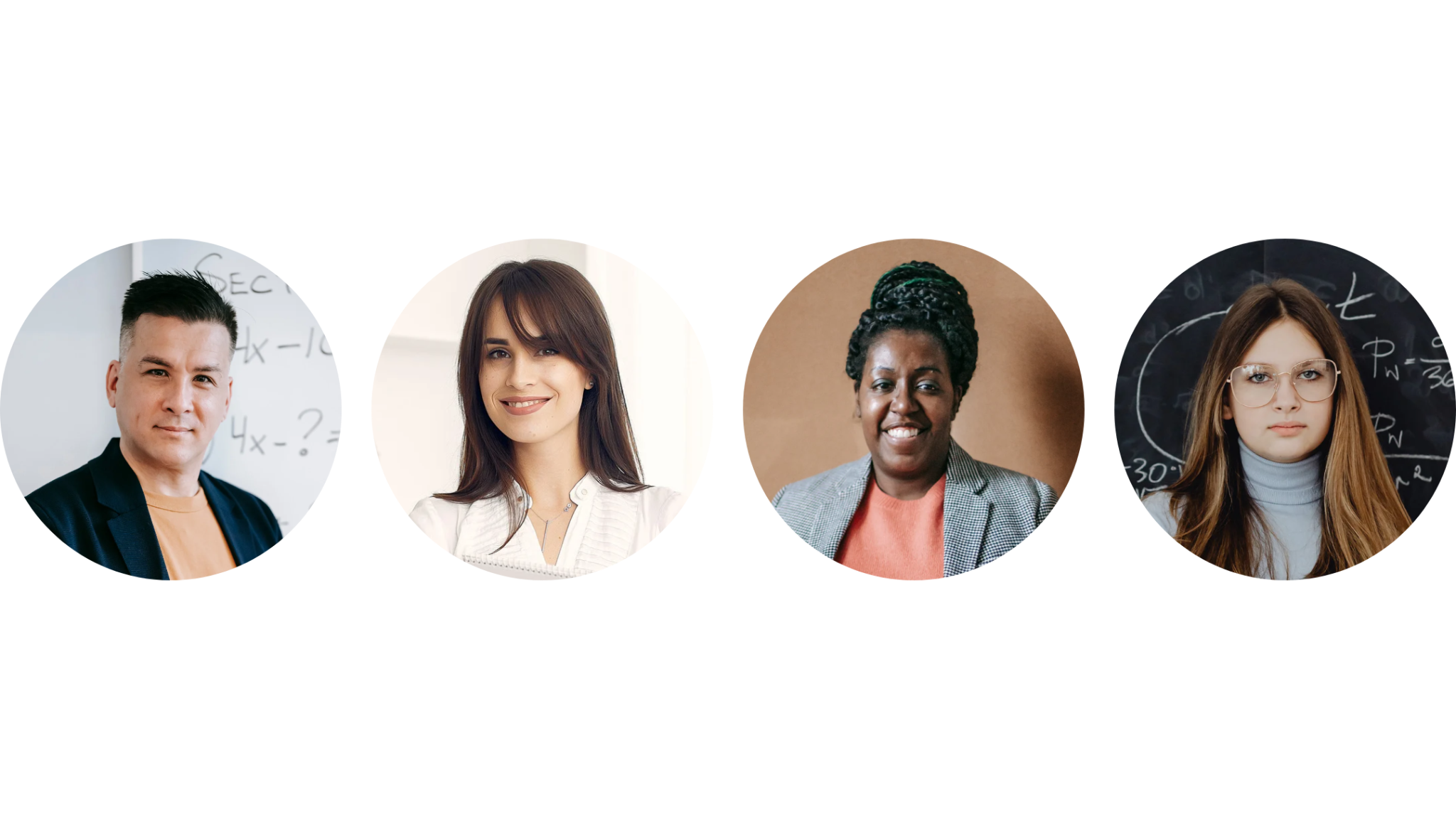 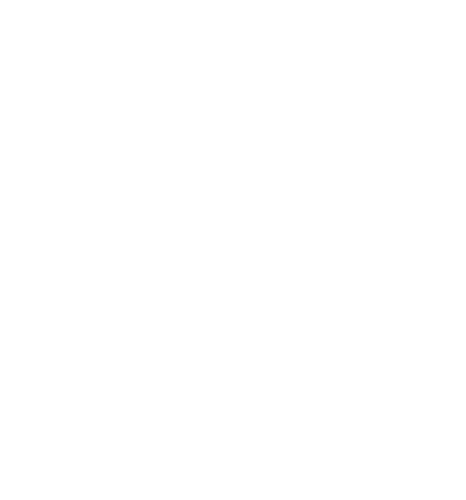 This presentation template is free for everyone
to use thanks to the following:
Credits
SlidesCarnival for the presentation template
Pexels for the photos
HAPPY DESIGNING!
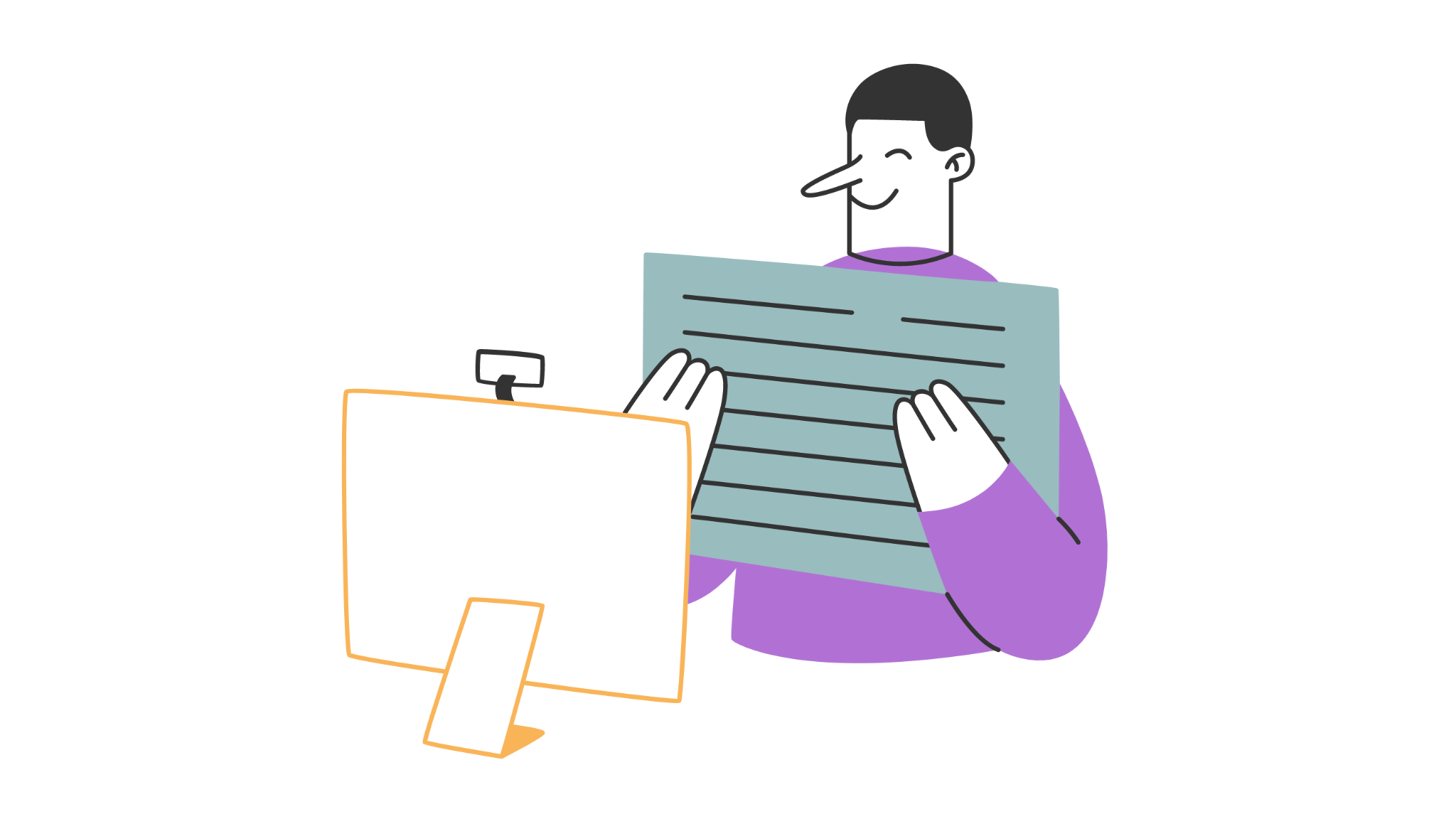 This presentation template uses the following free fonts:
Titles: The name of the font goes here
Headers: The name of the font goes here
Body Copy: The name of the font goes here
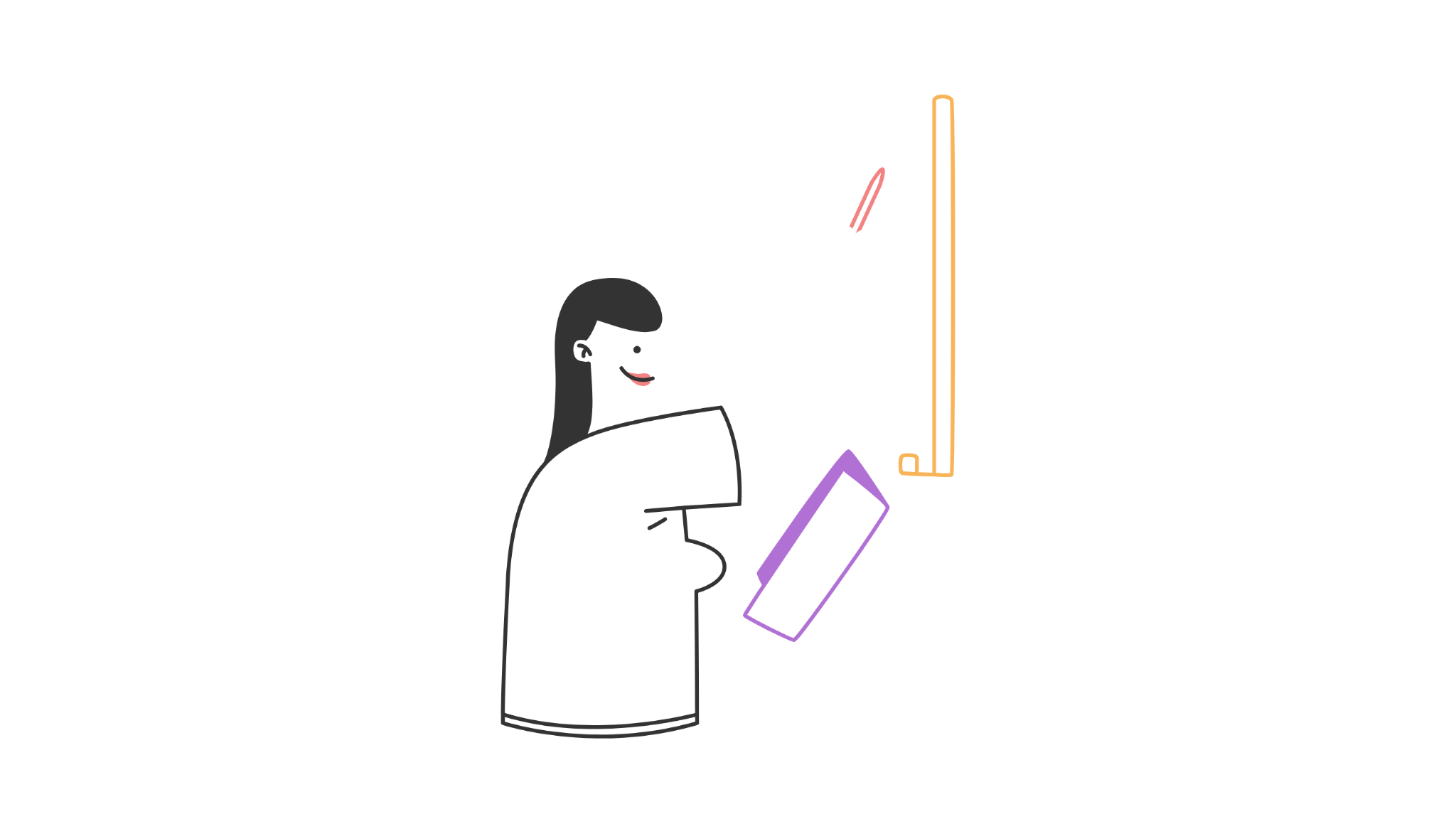 Fonts In this Presentation
YOU CAN FIND THESE FONTS
ONLINE TOO. HAPPY DESIGNING!
Add a main point
Add a main point
Add a main point
Add a main point
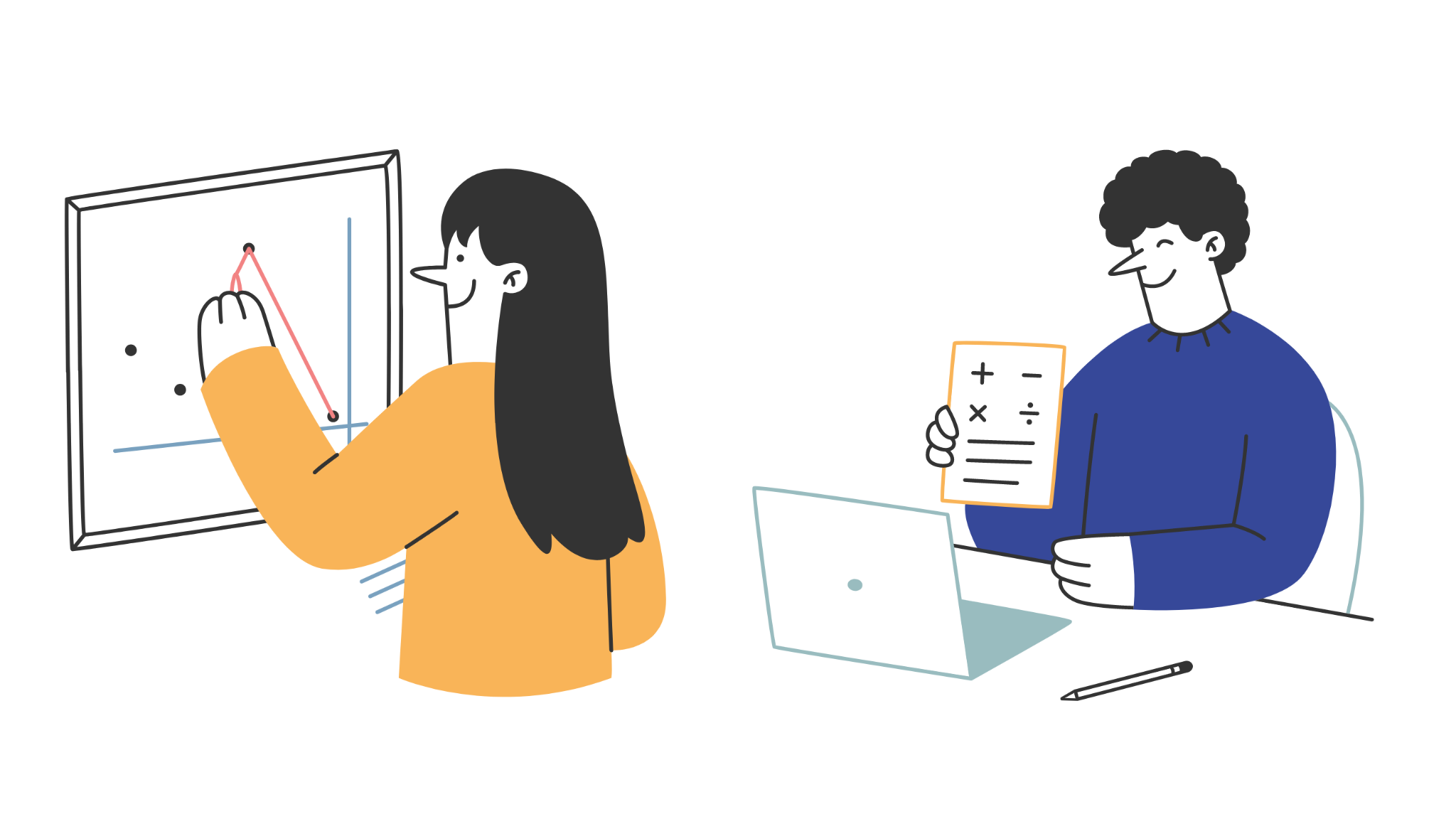 Add a Timeline Page
Elaborate on what
you want to discuss.
Elaborate on what
you want to discuss.
Elaborate on what
you want to discuss.
Elaborate on what
you want to discuss.
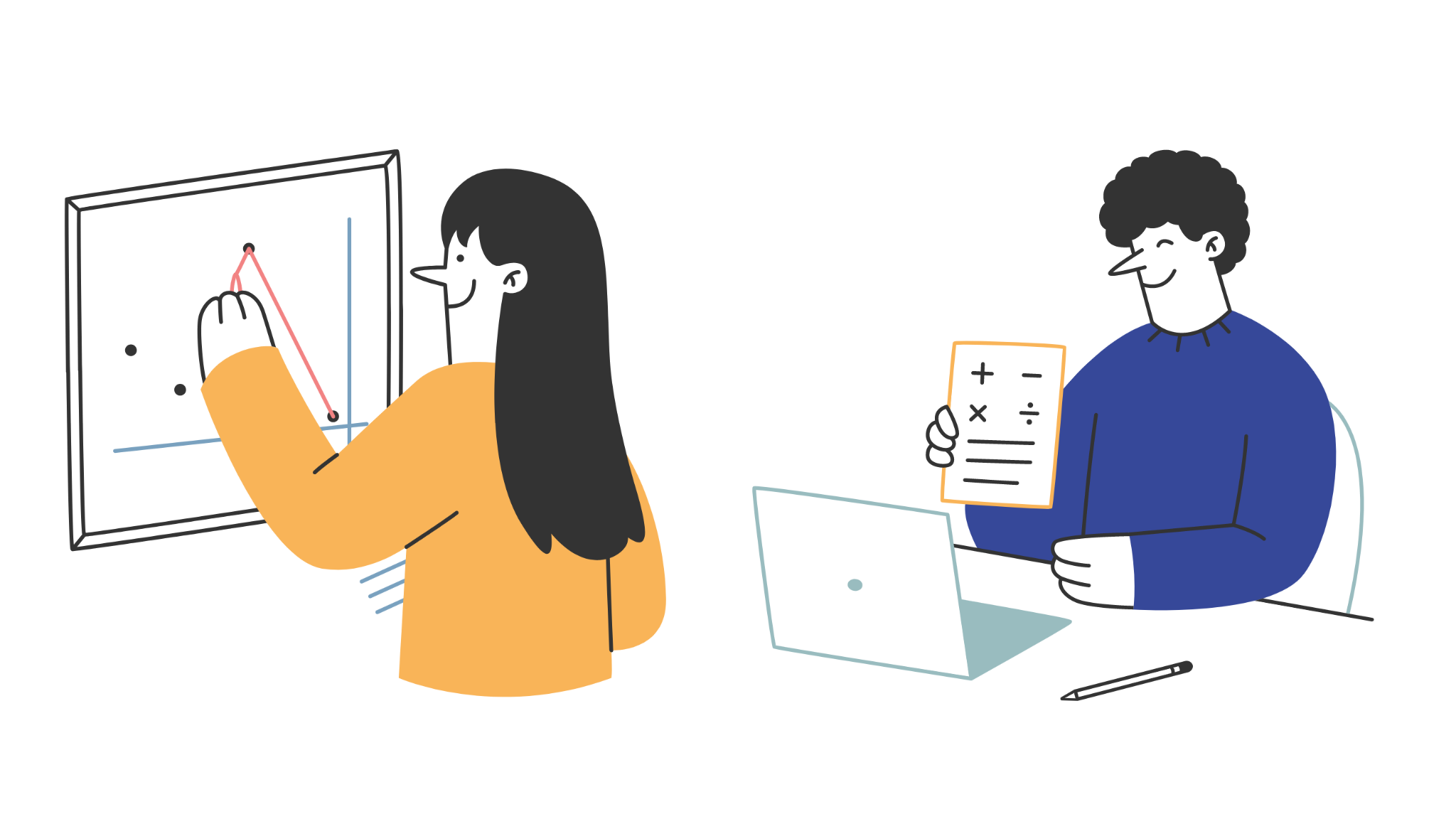 S
W
STRENGTHS
WEAKNESSES
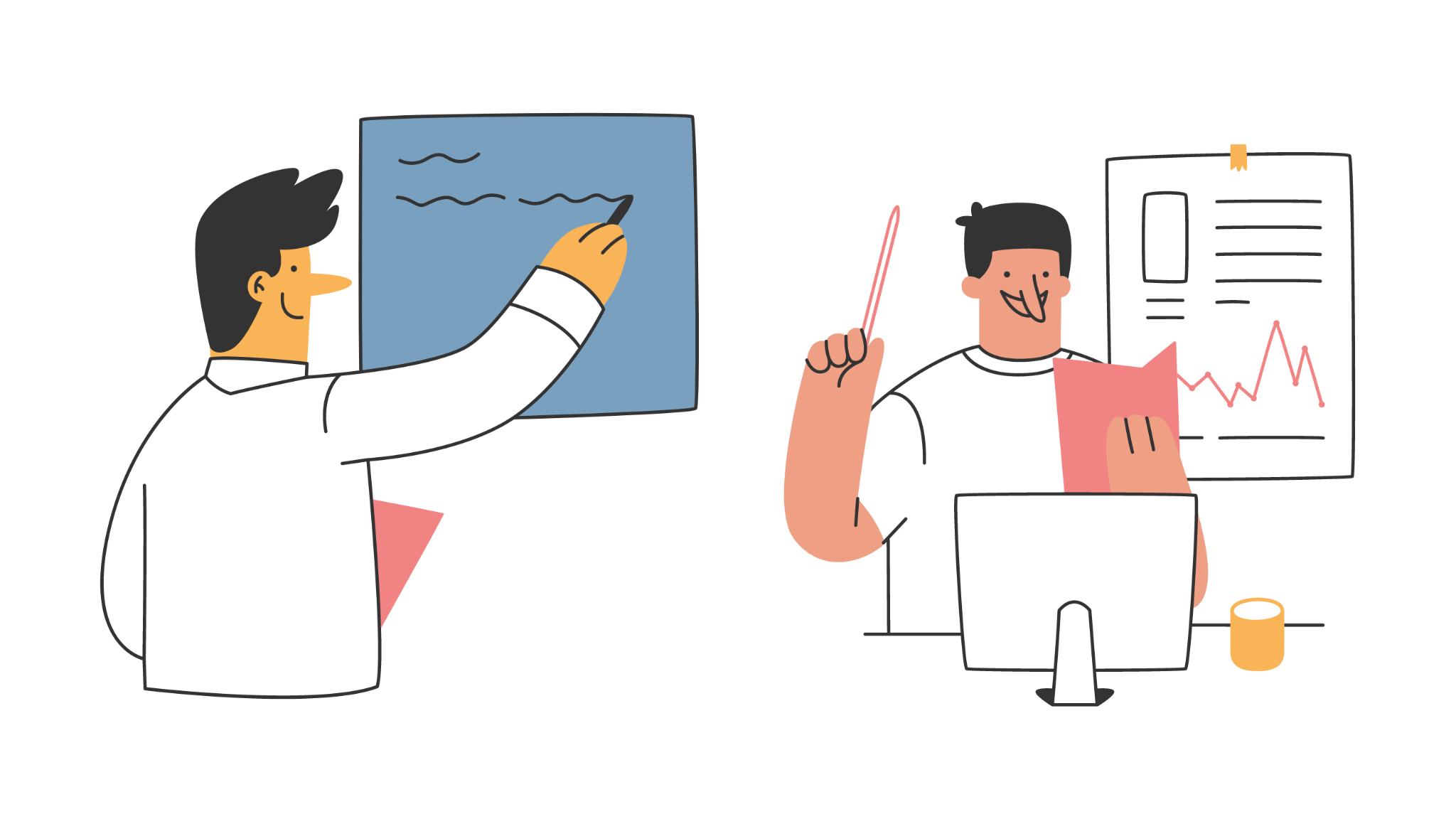 O
T
OPPORTUNITIES
THREATS
50
Write Your Topic or Idea
40
Elaborate on what you want to discuss.
30
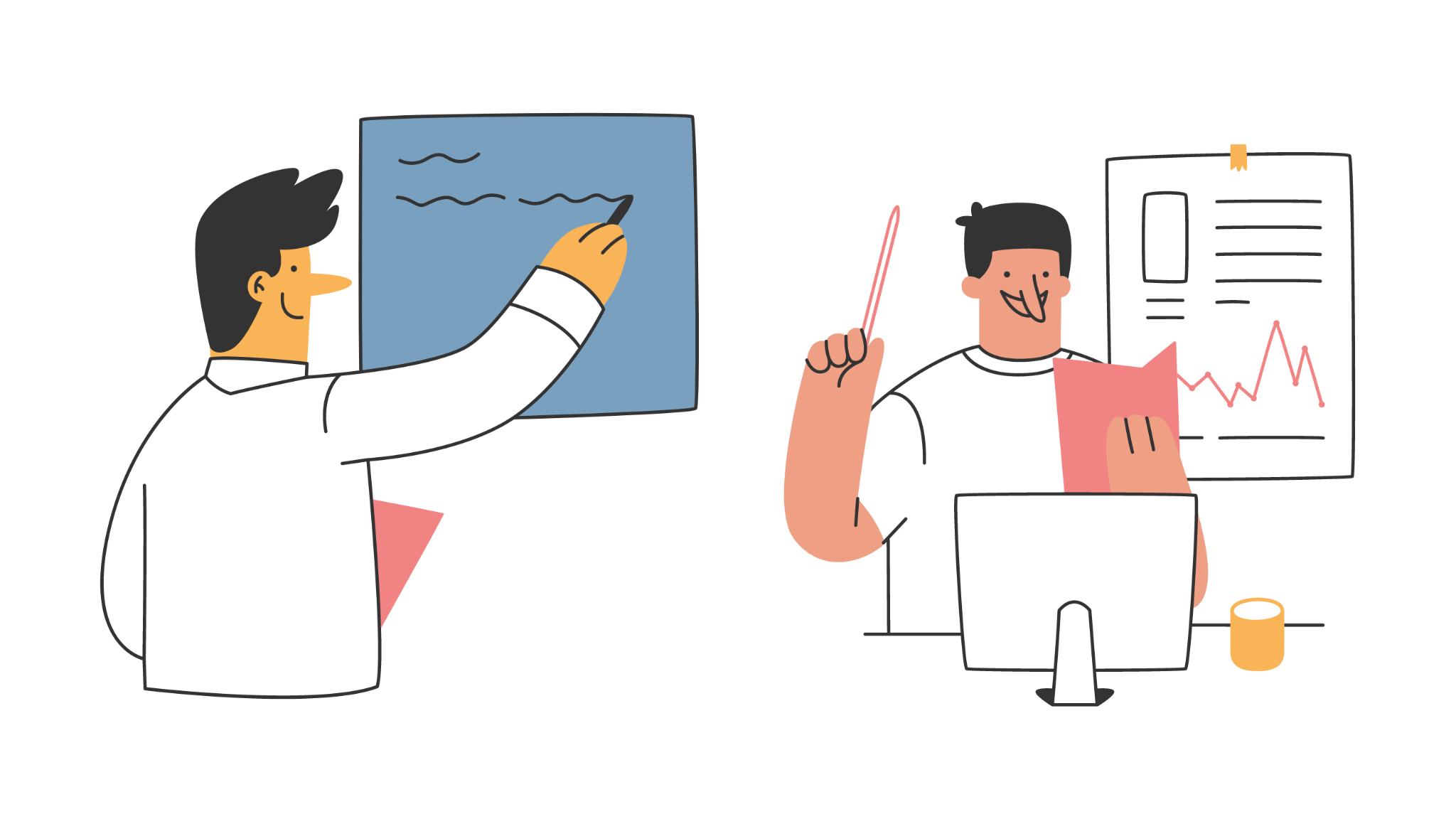 20
10
0
Item 1
Item 2
Item 3
Item 4
Item 5
NAME
NAME
NAME
NAME
NAME
NAME
NAME
Title or Position
Title or Position
Title or Position
Title or Position
Title or Position
Title or Position
Title or Position
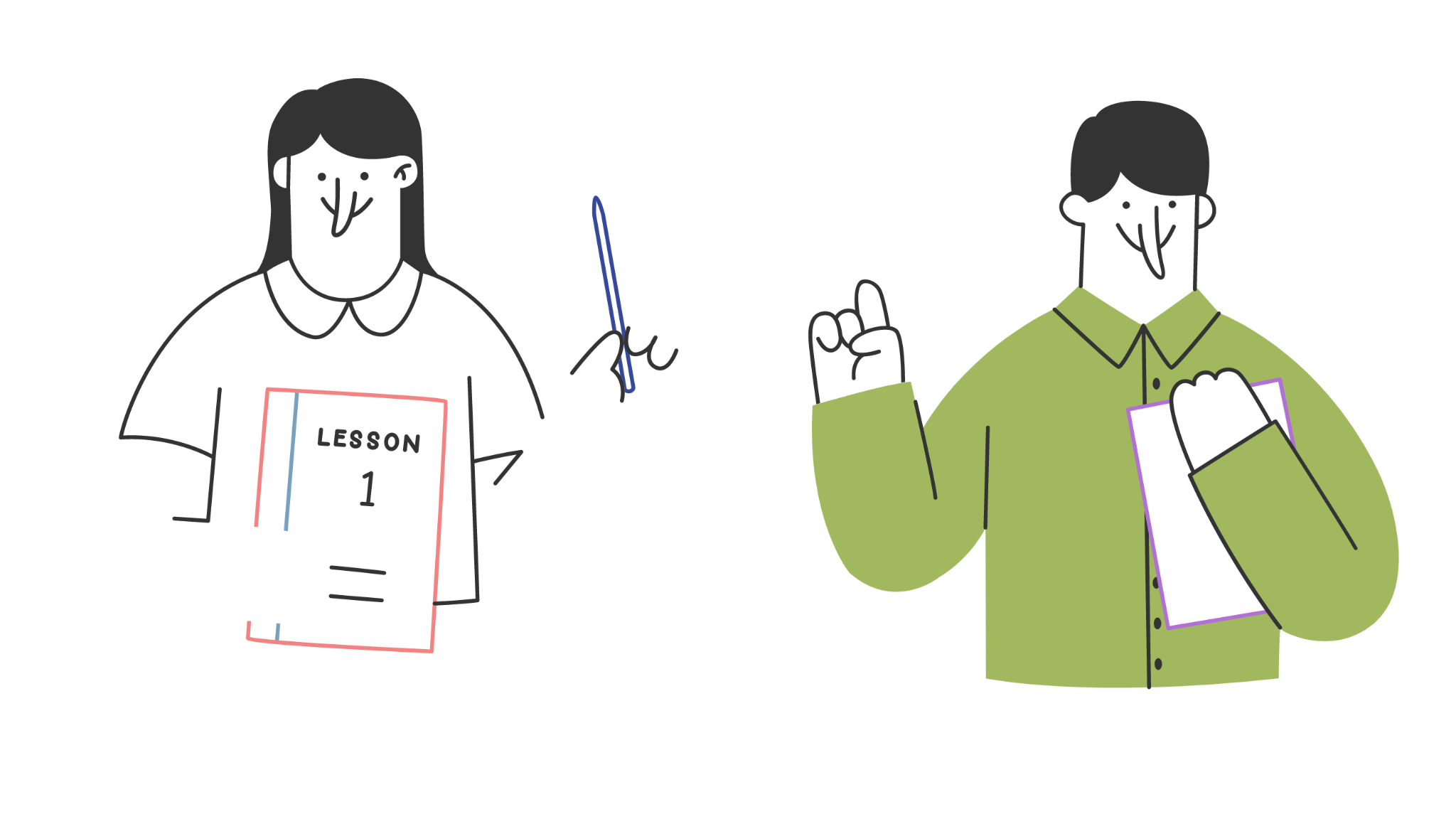 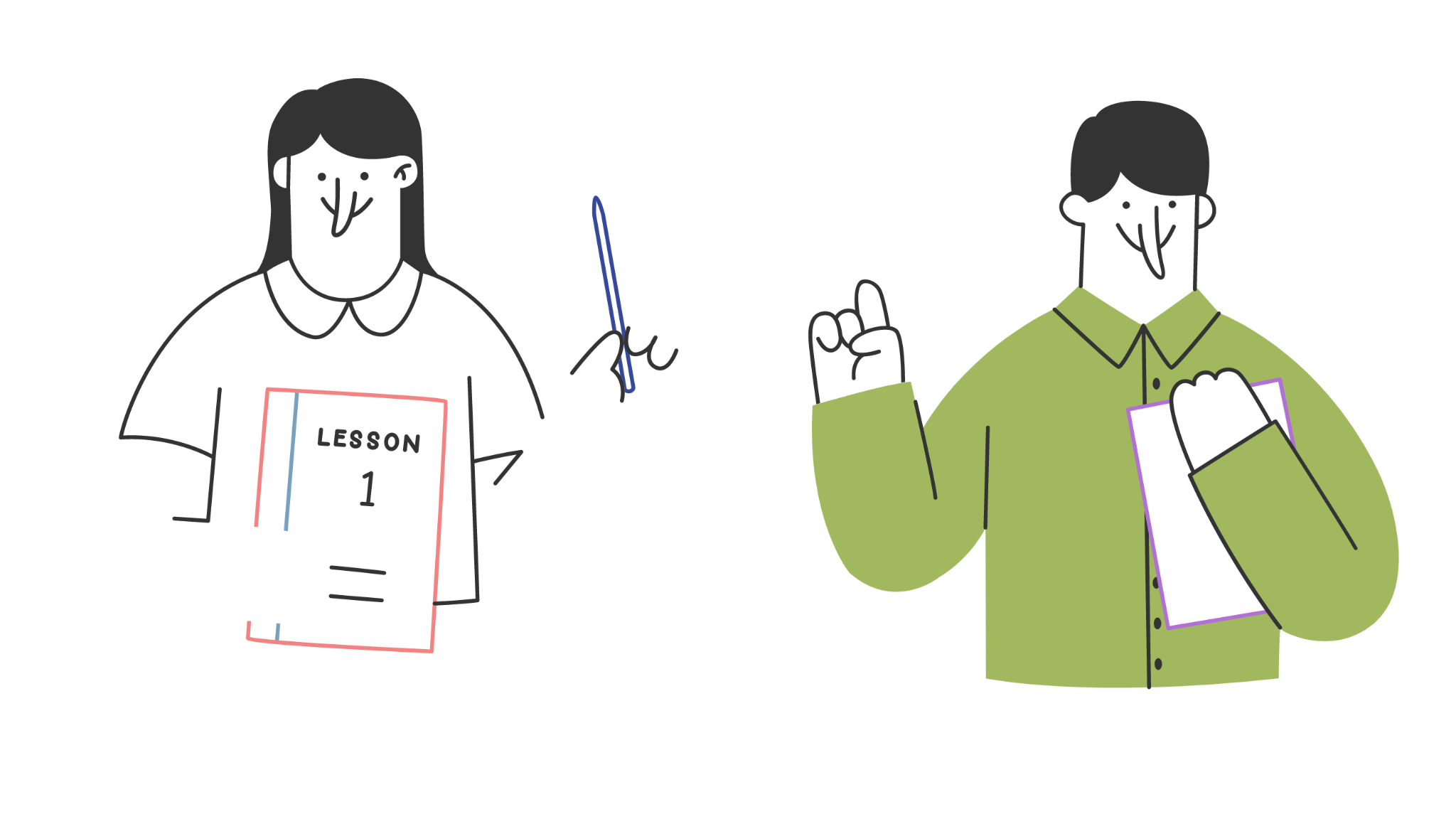 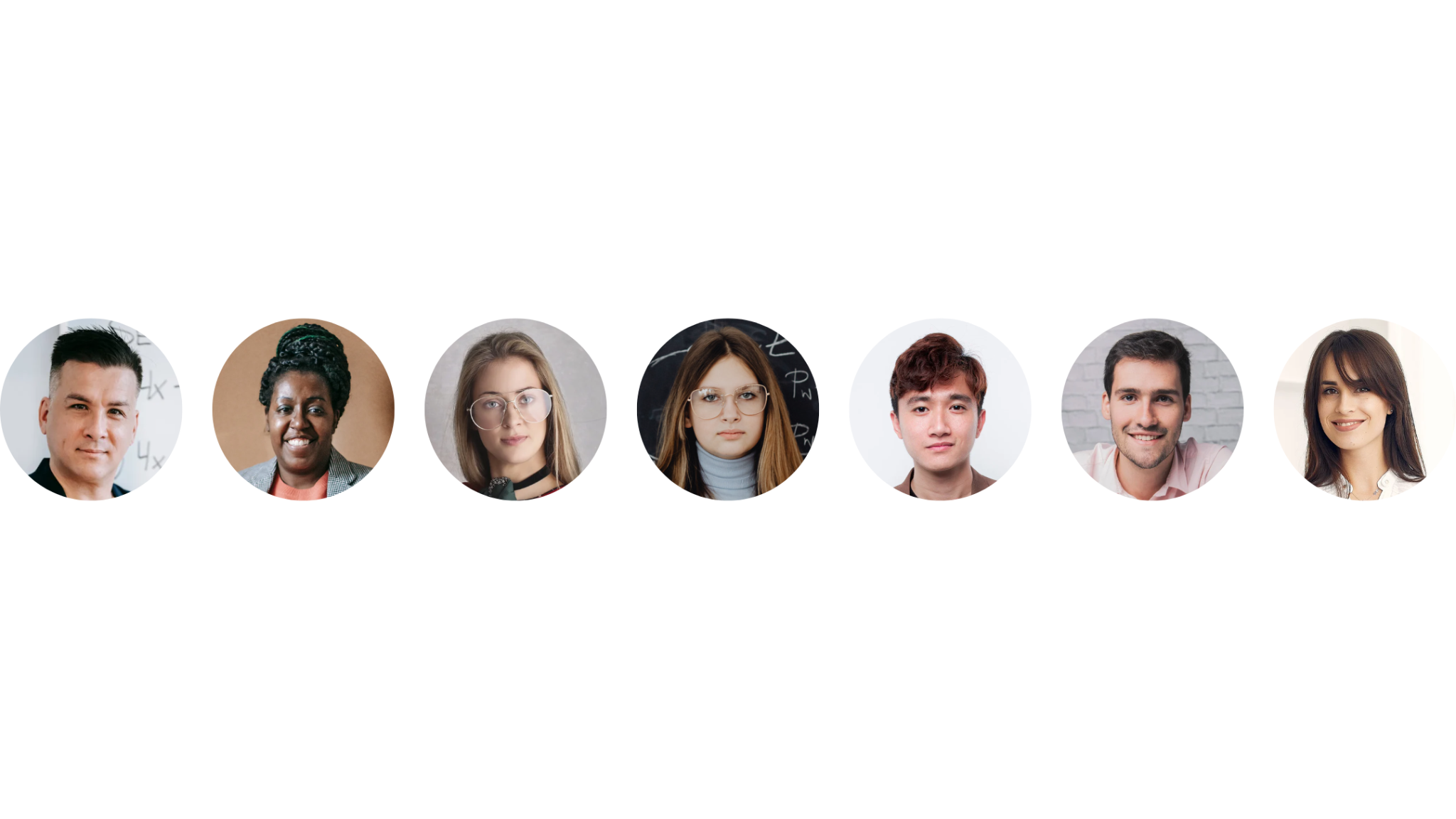 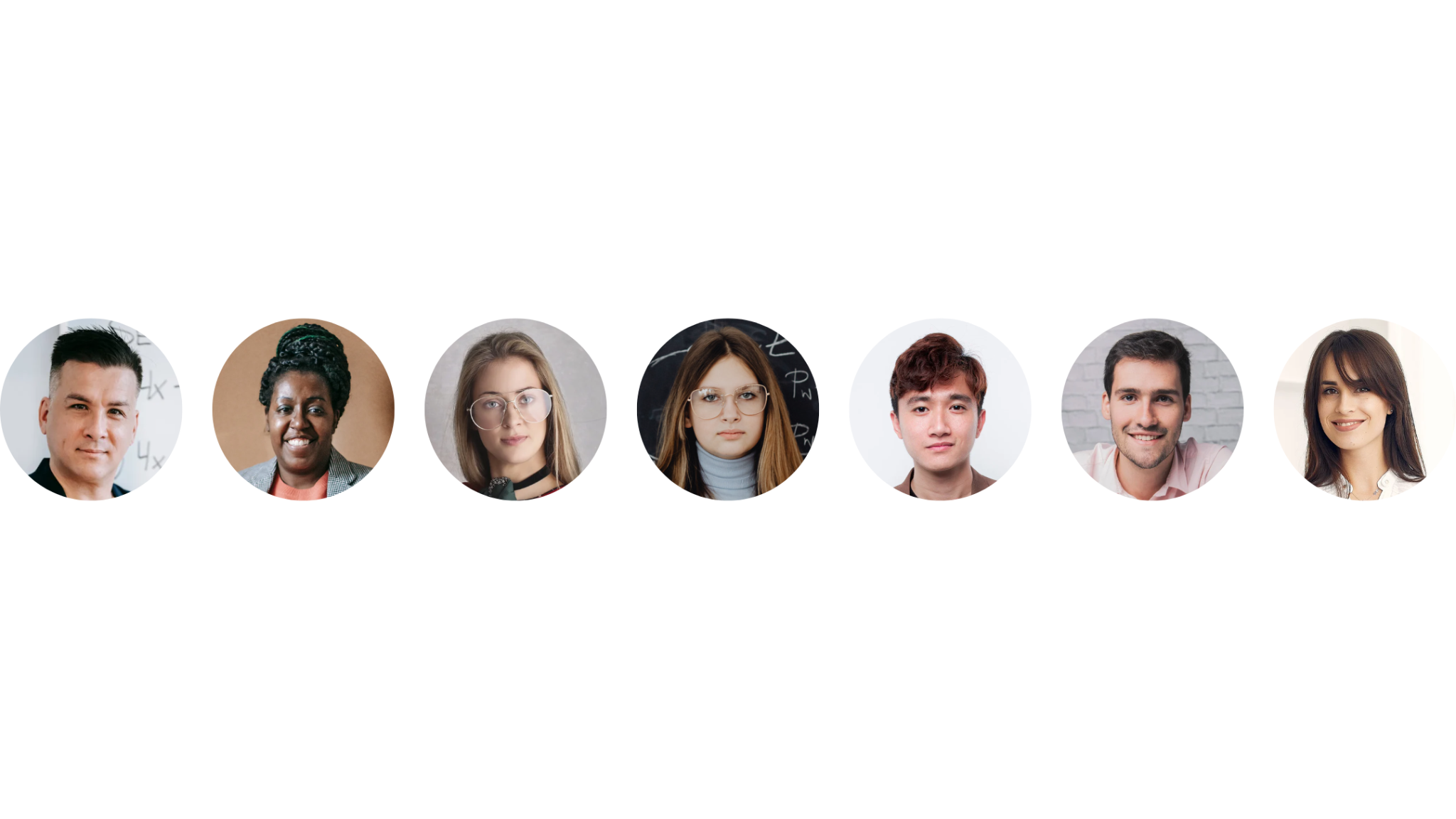 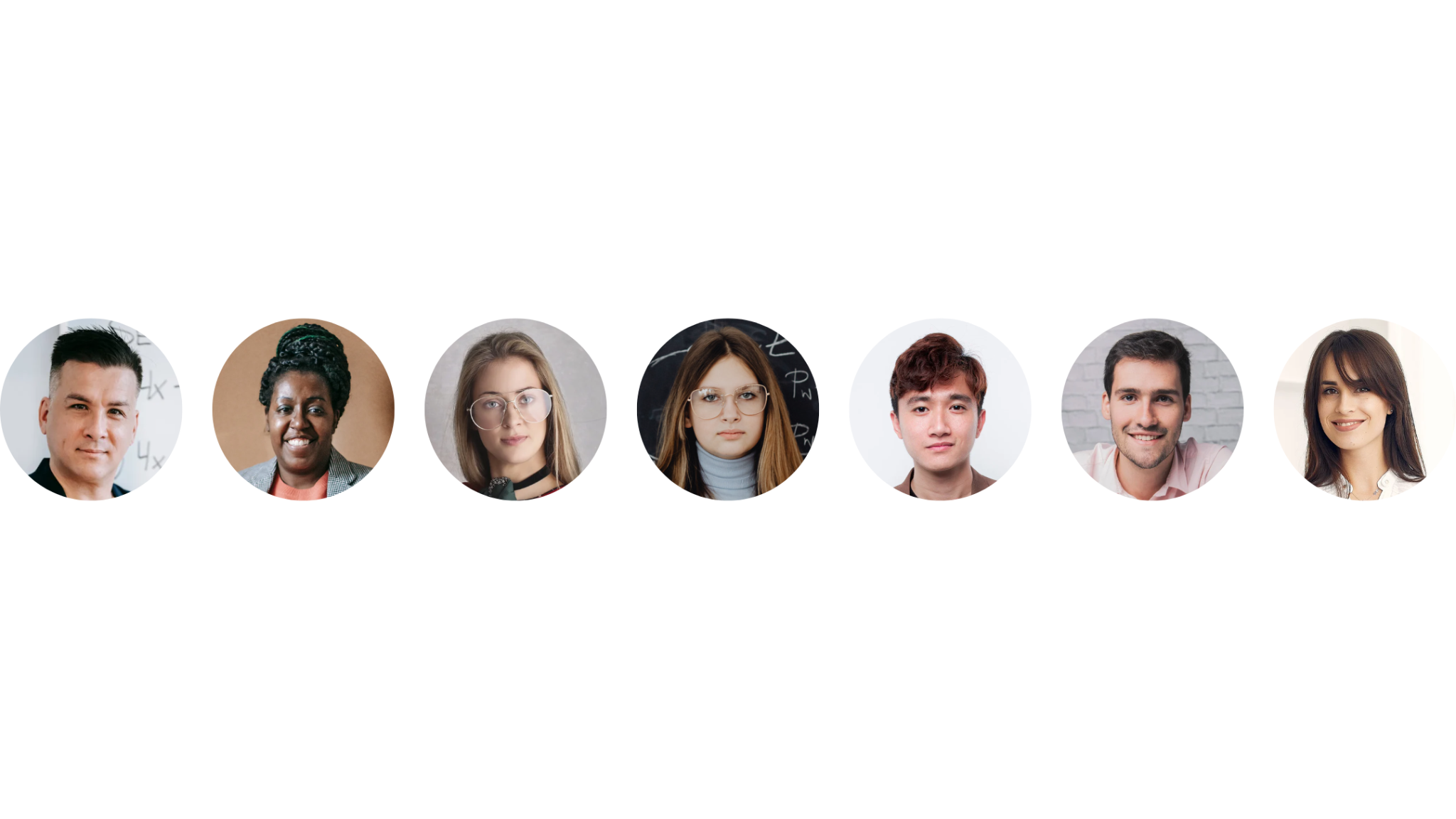 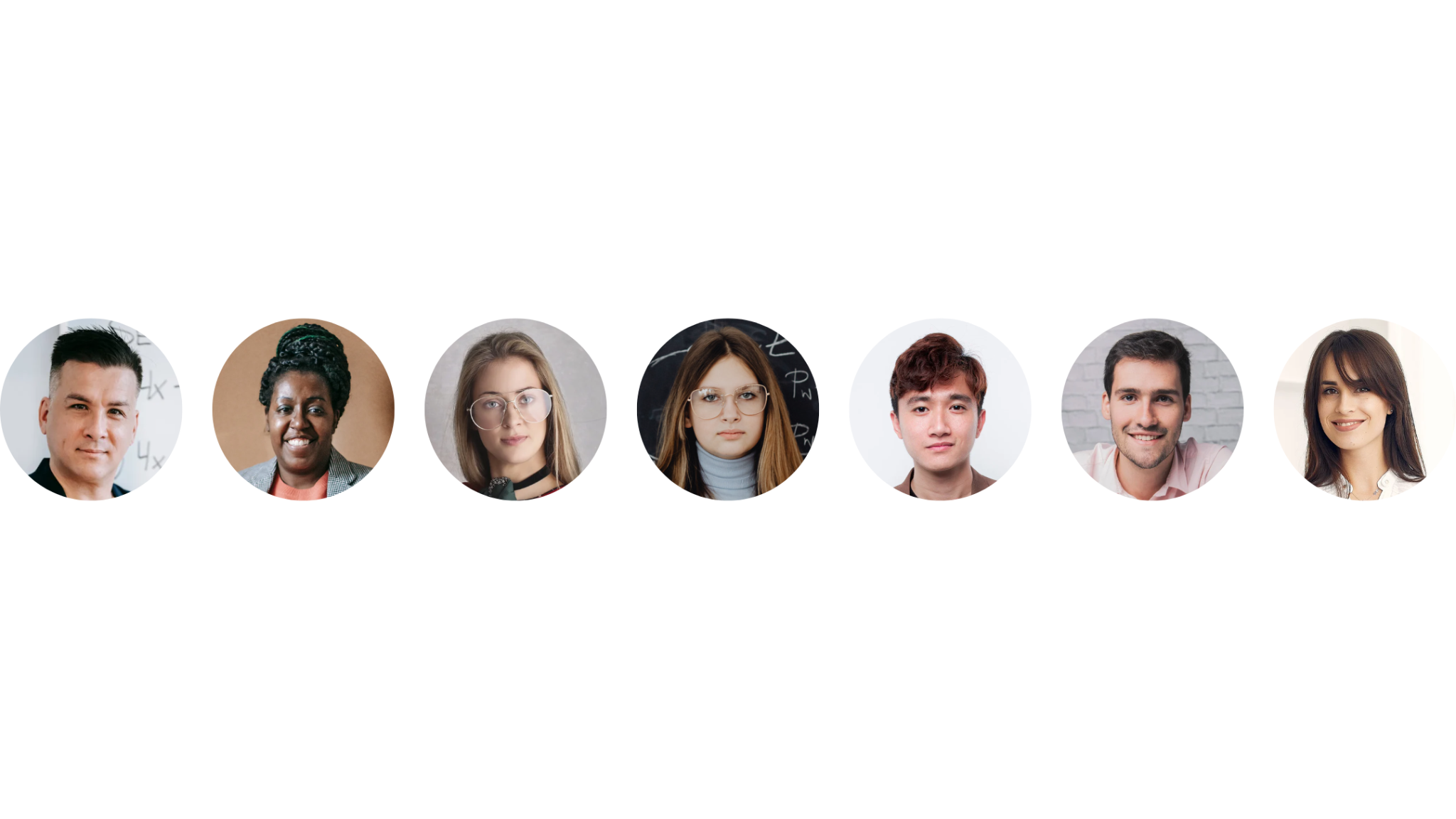 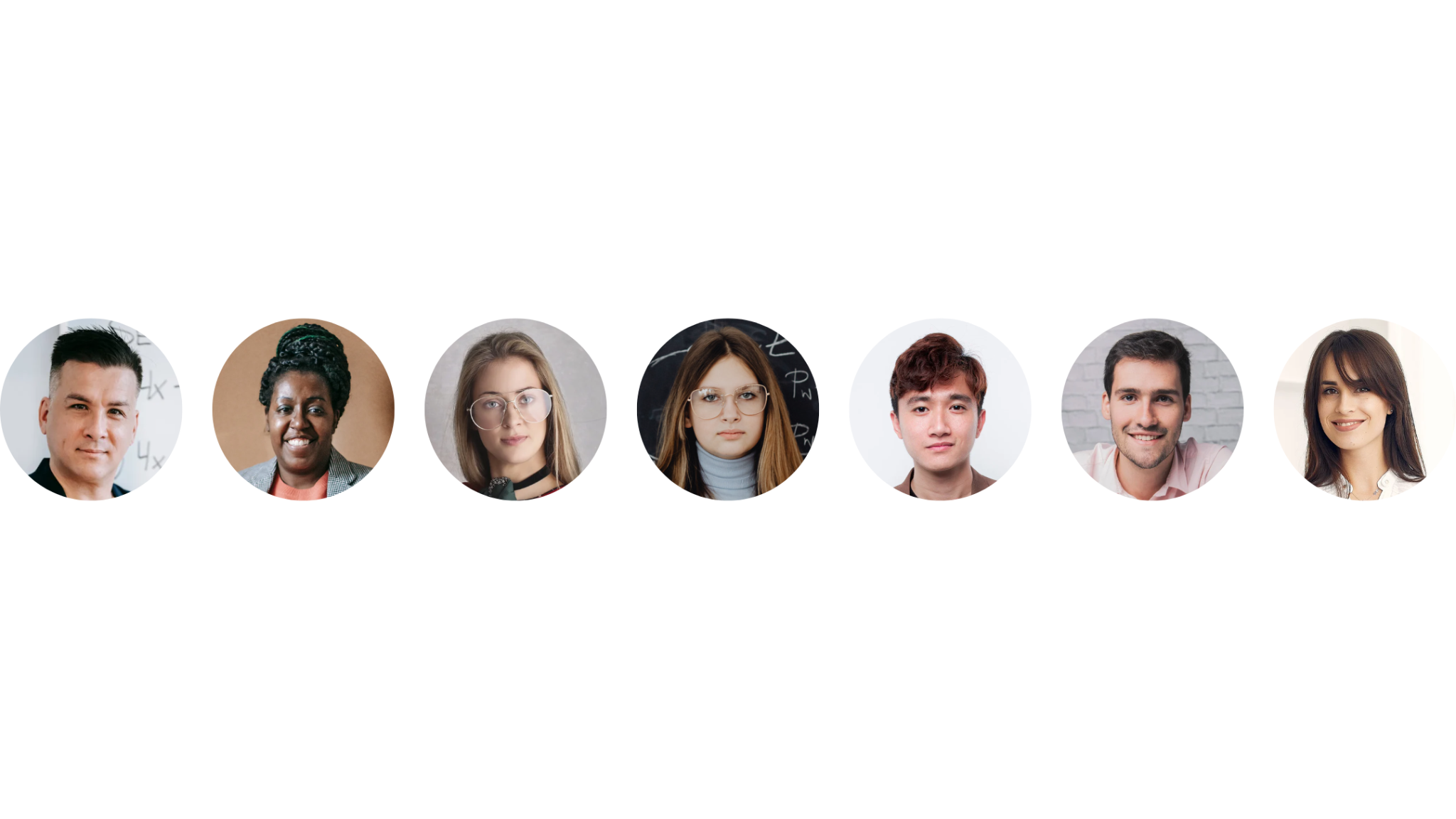 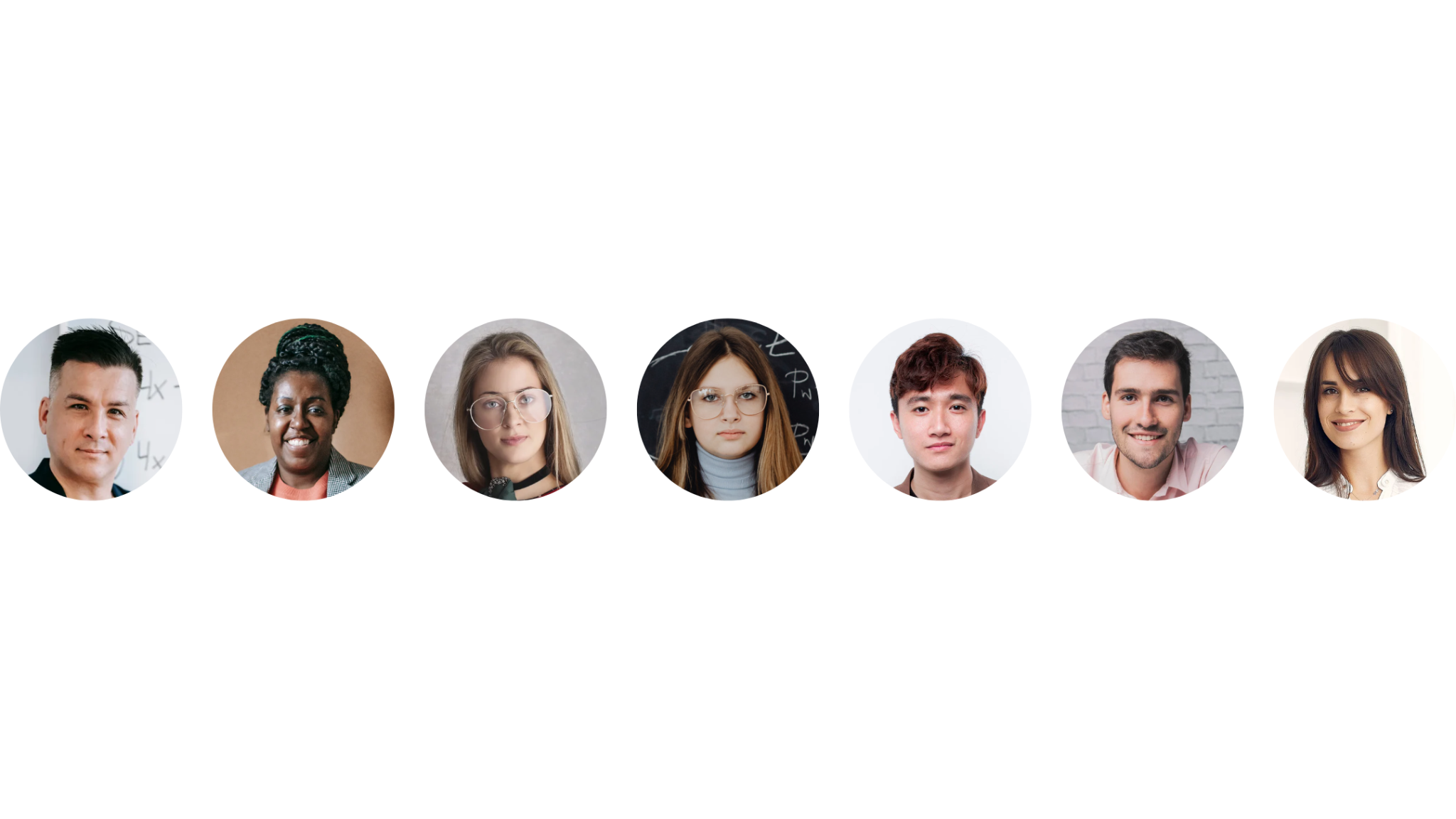 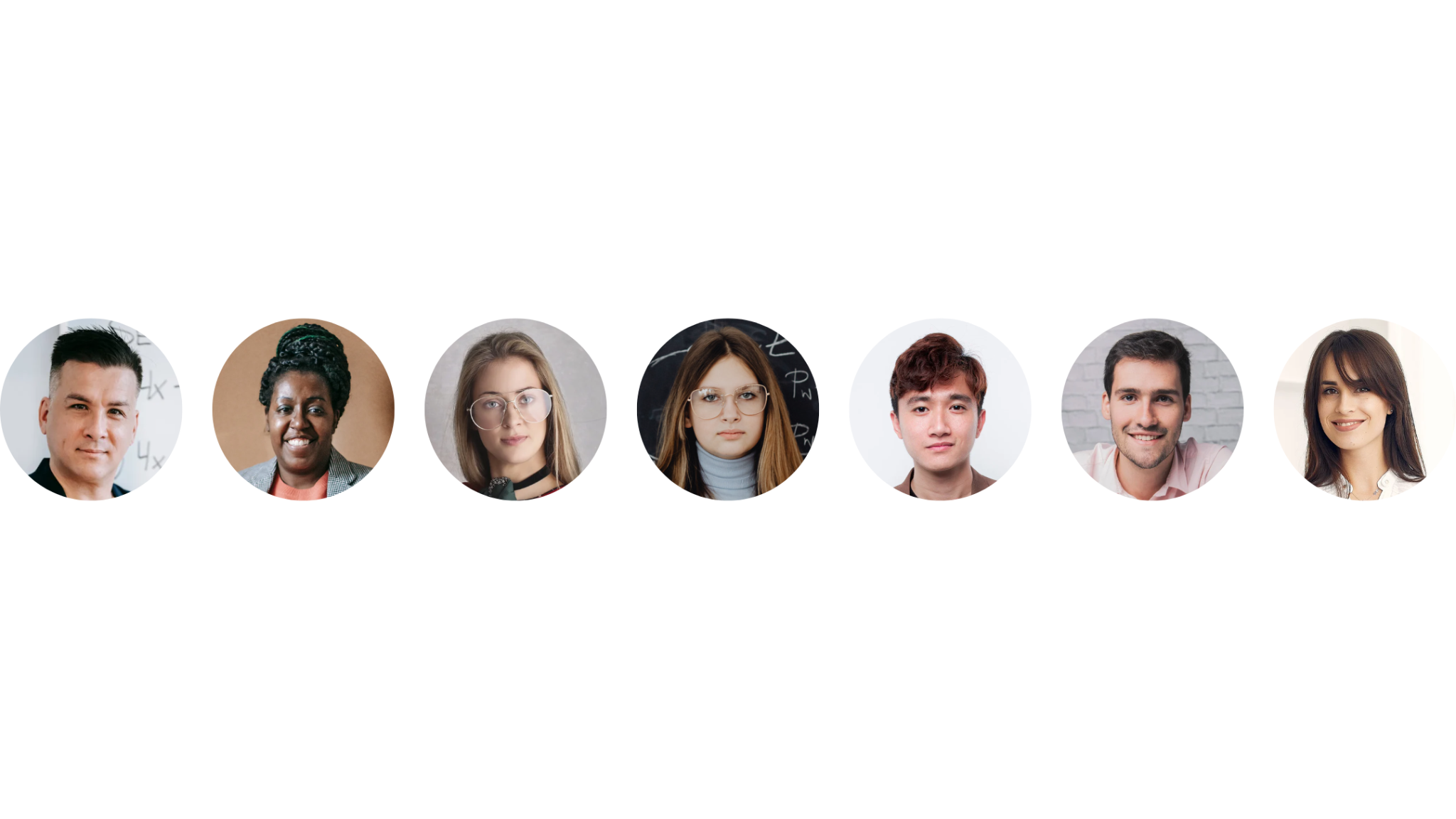 Add a Chart Page
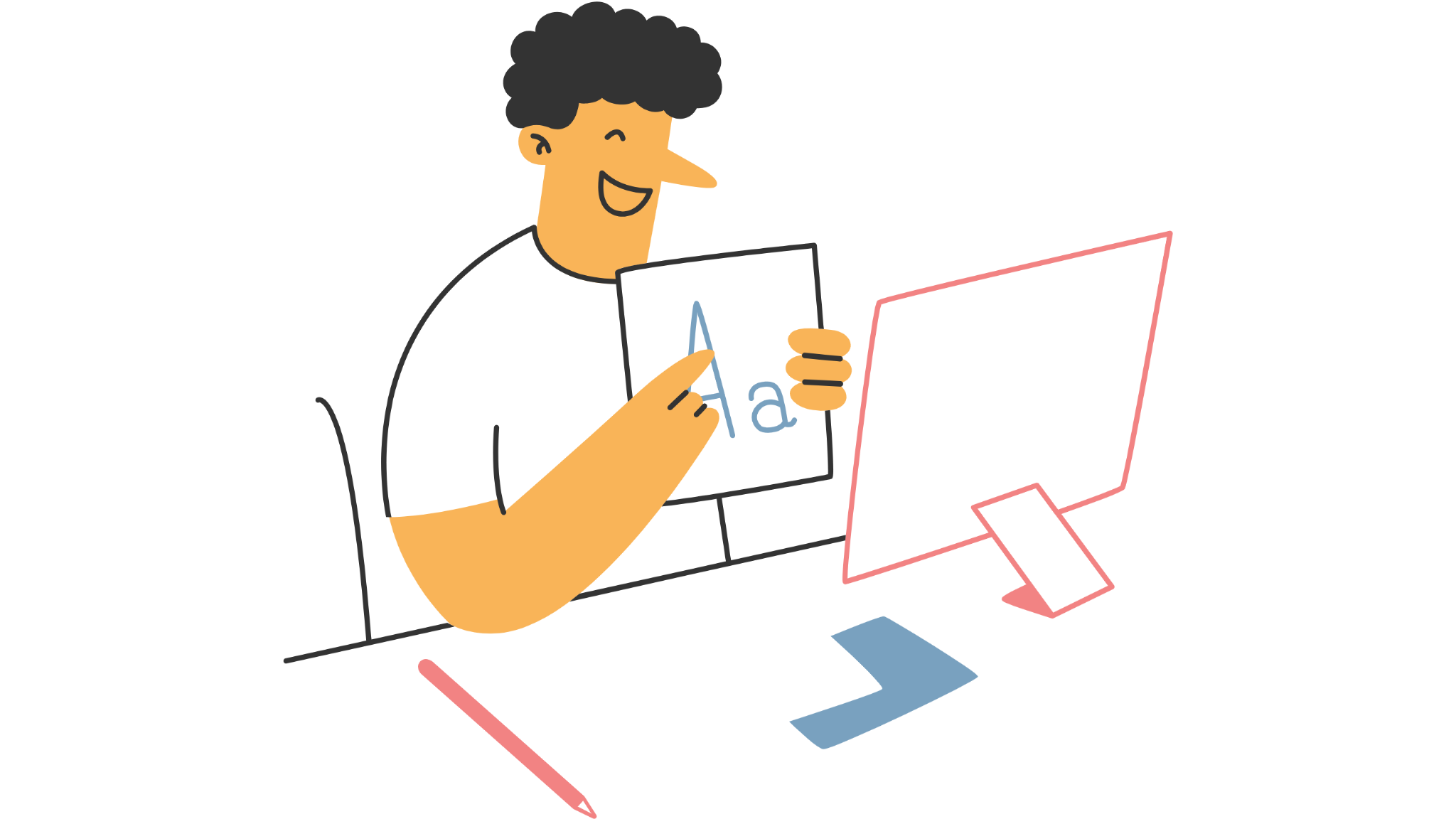 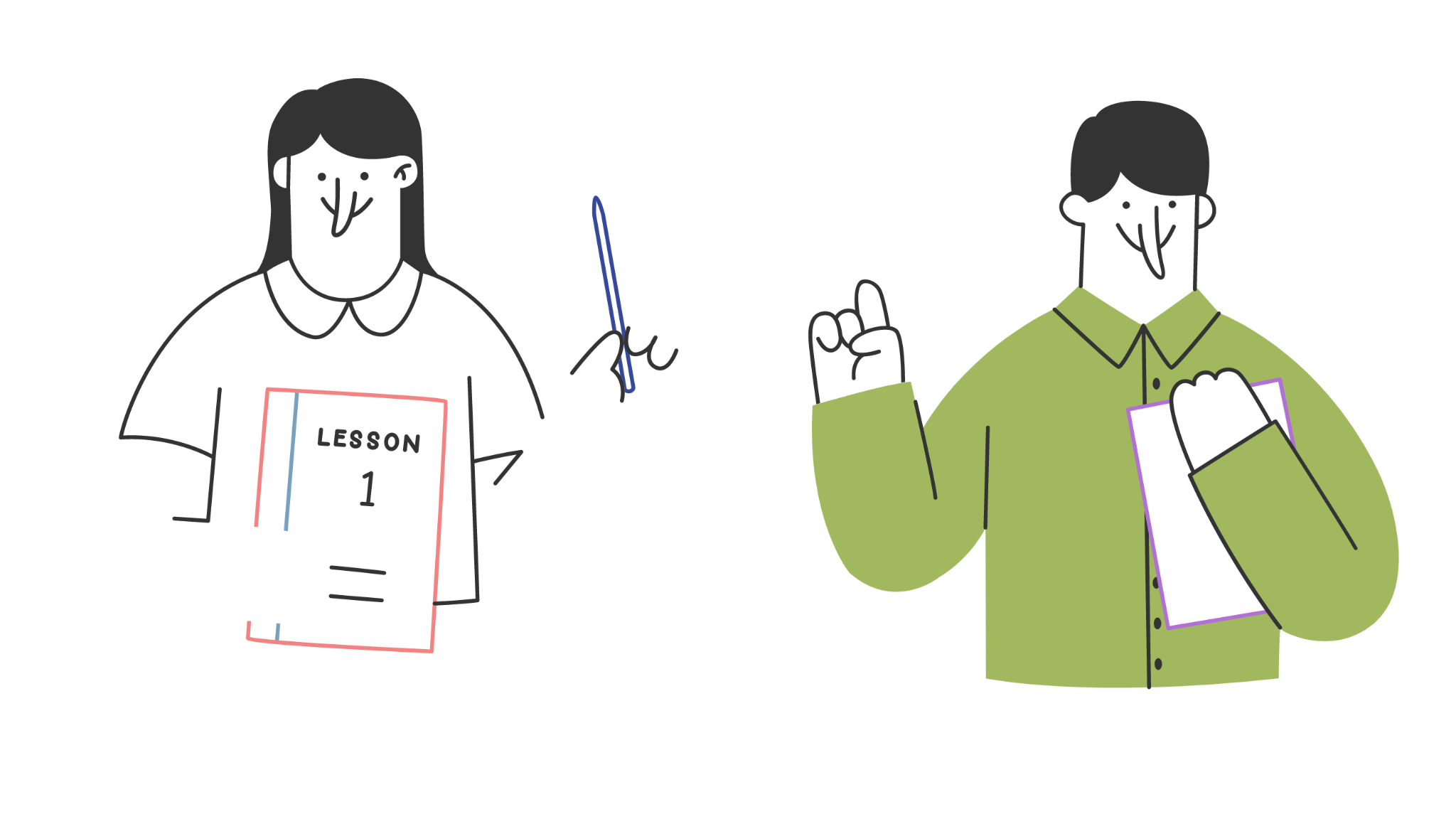 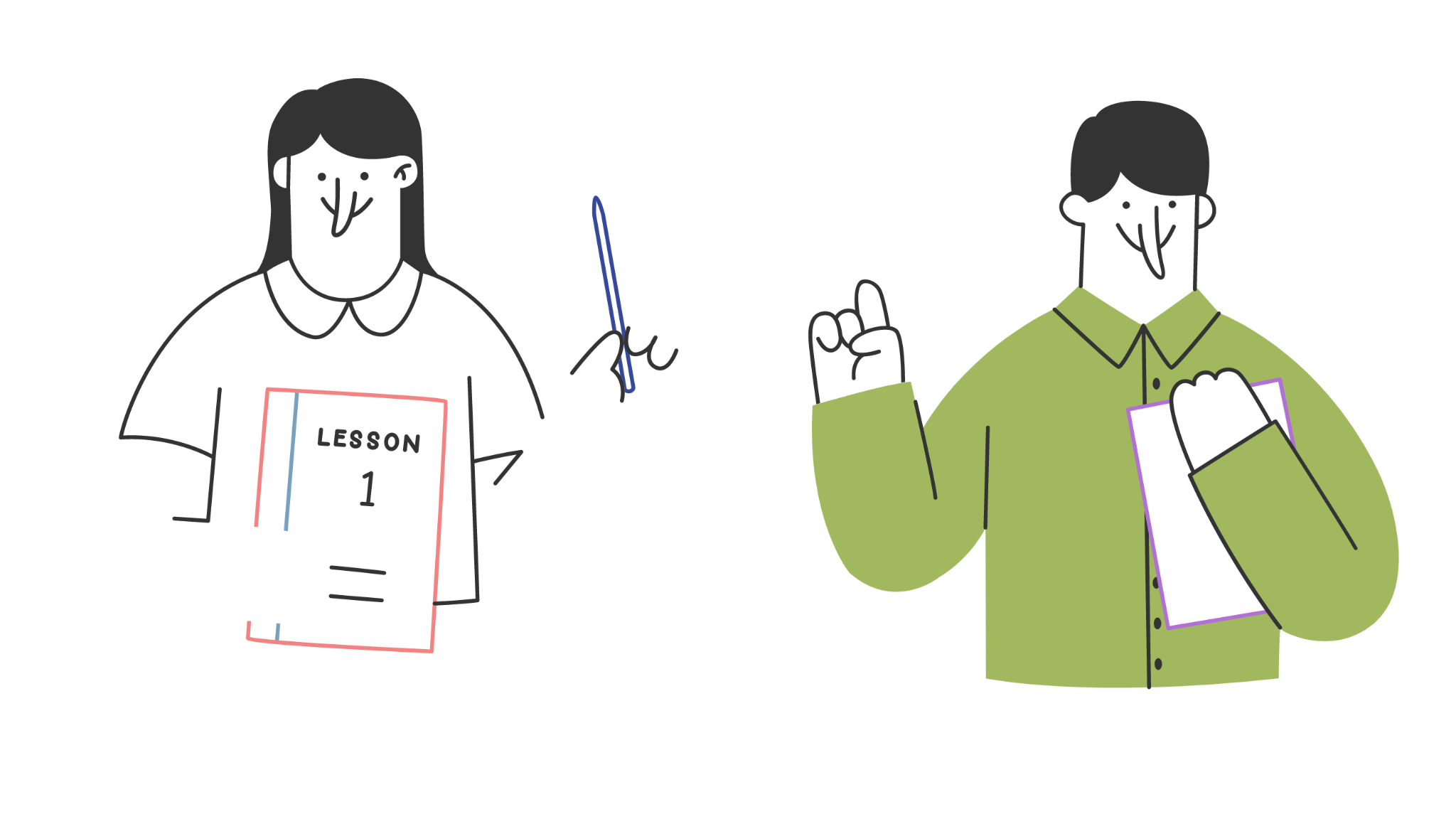 Resource 
Page
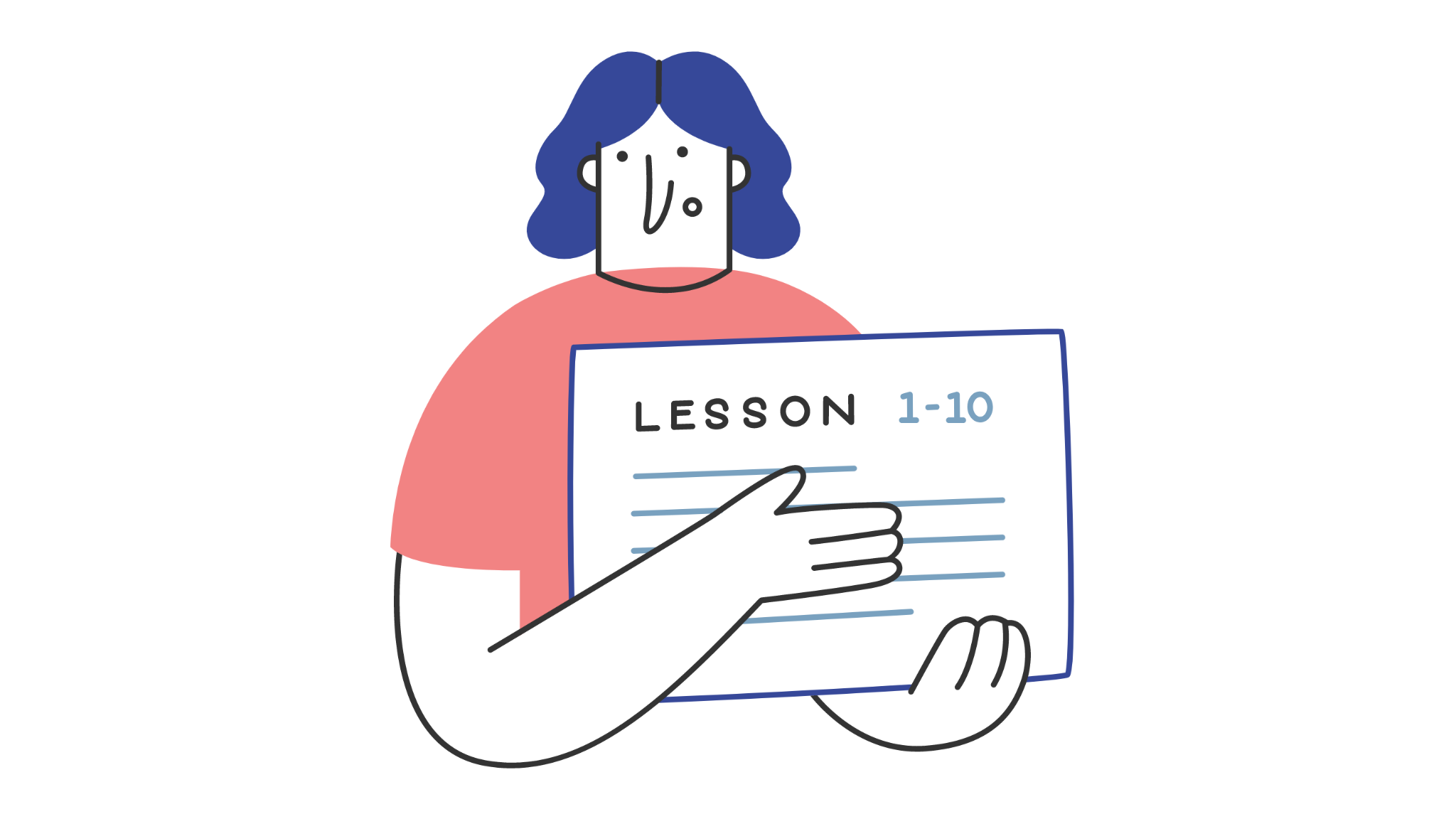 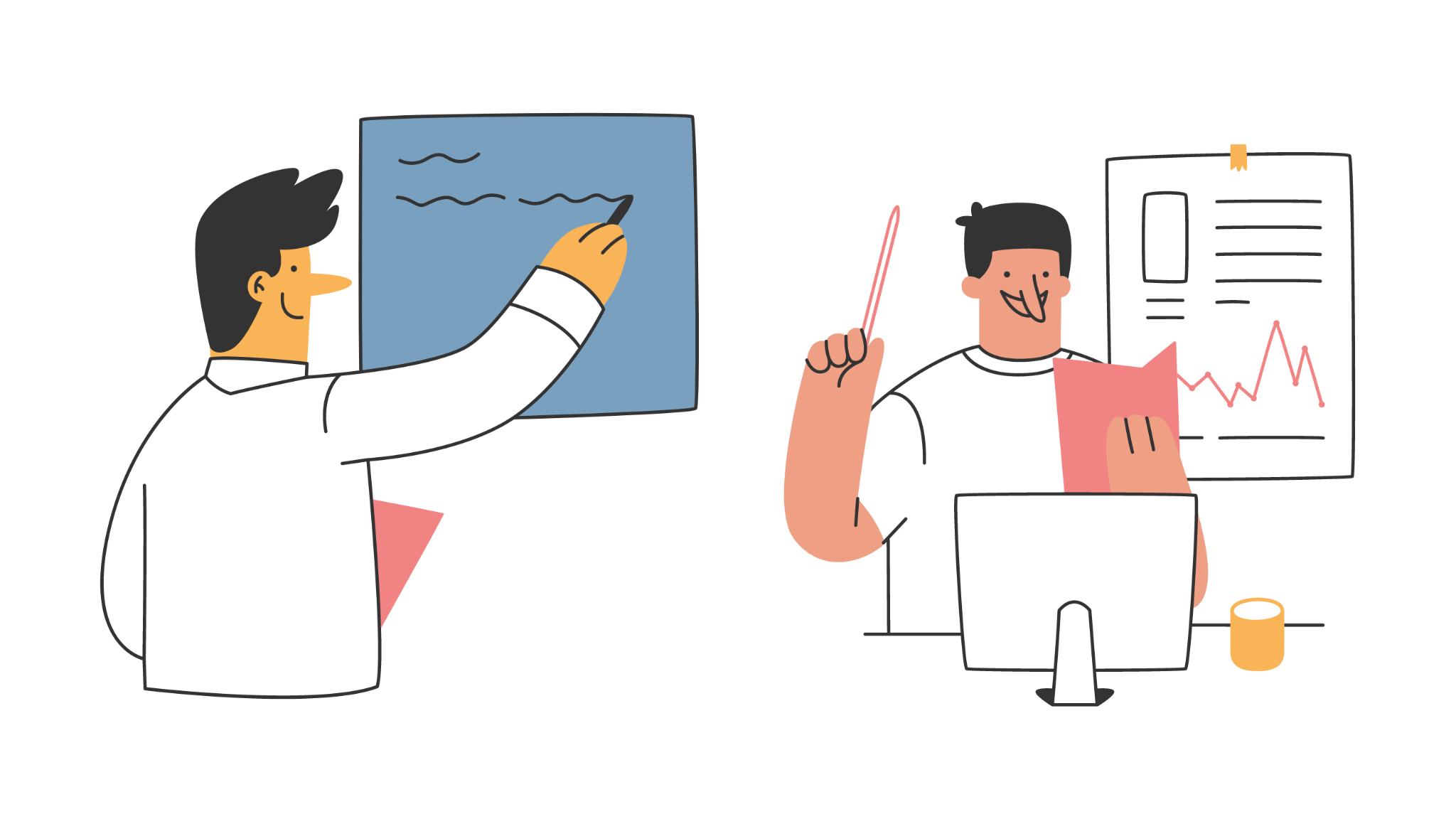 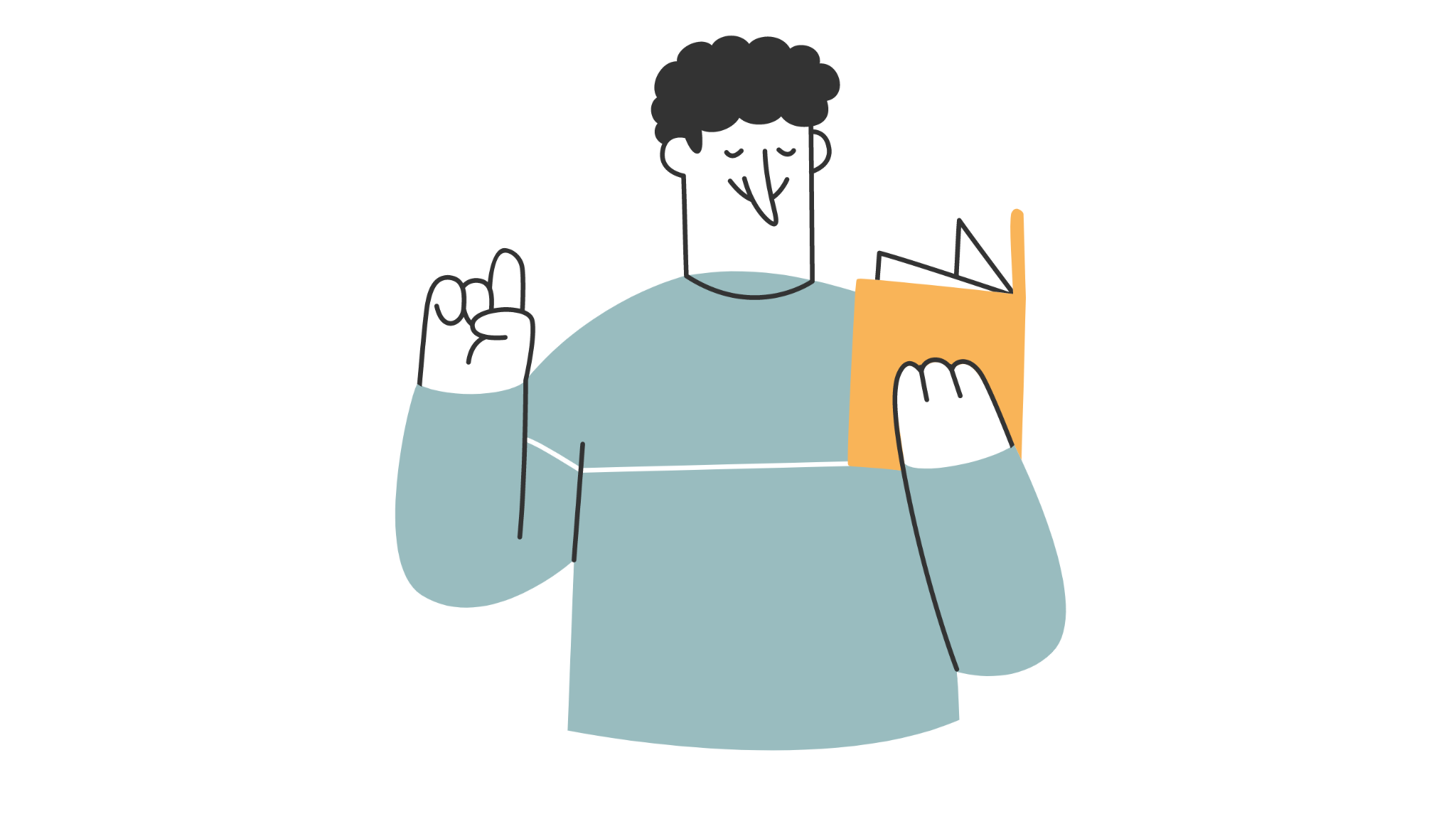 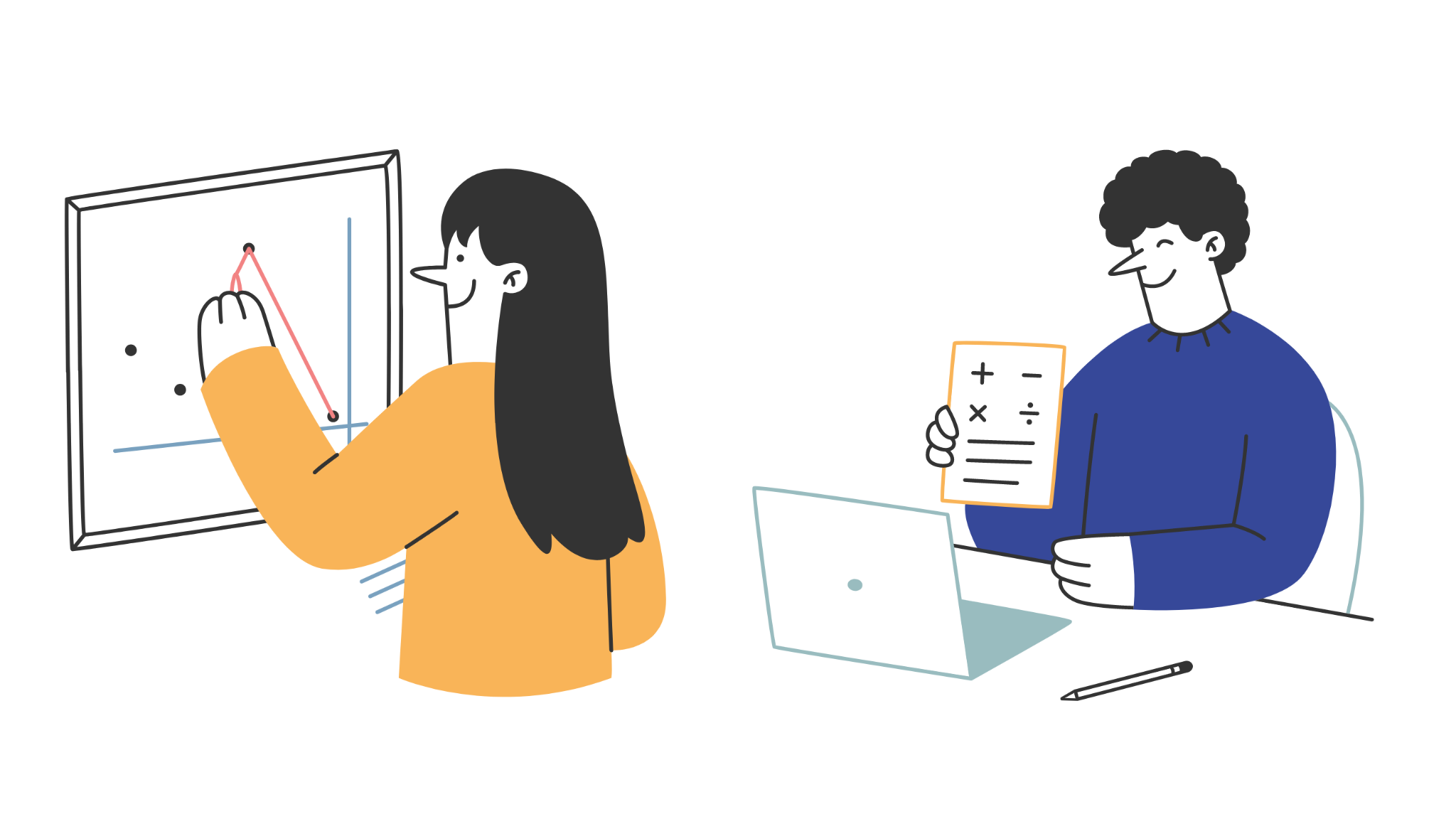 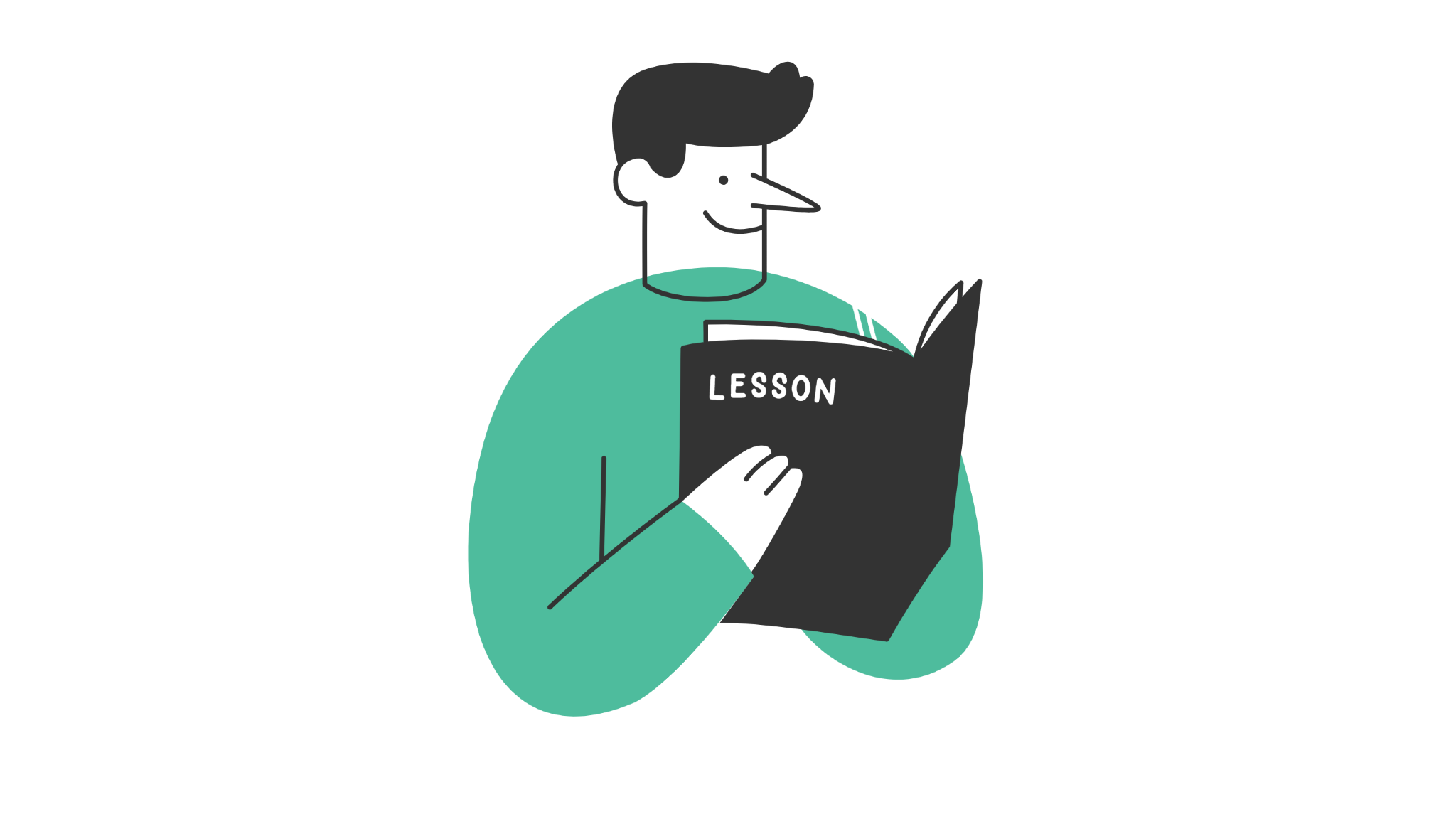 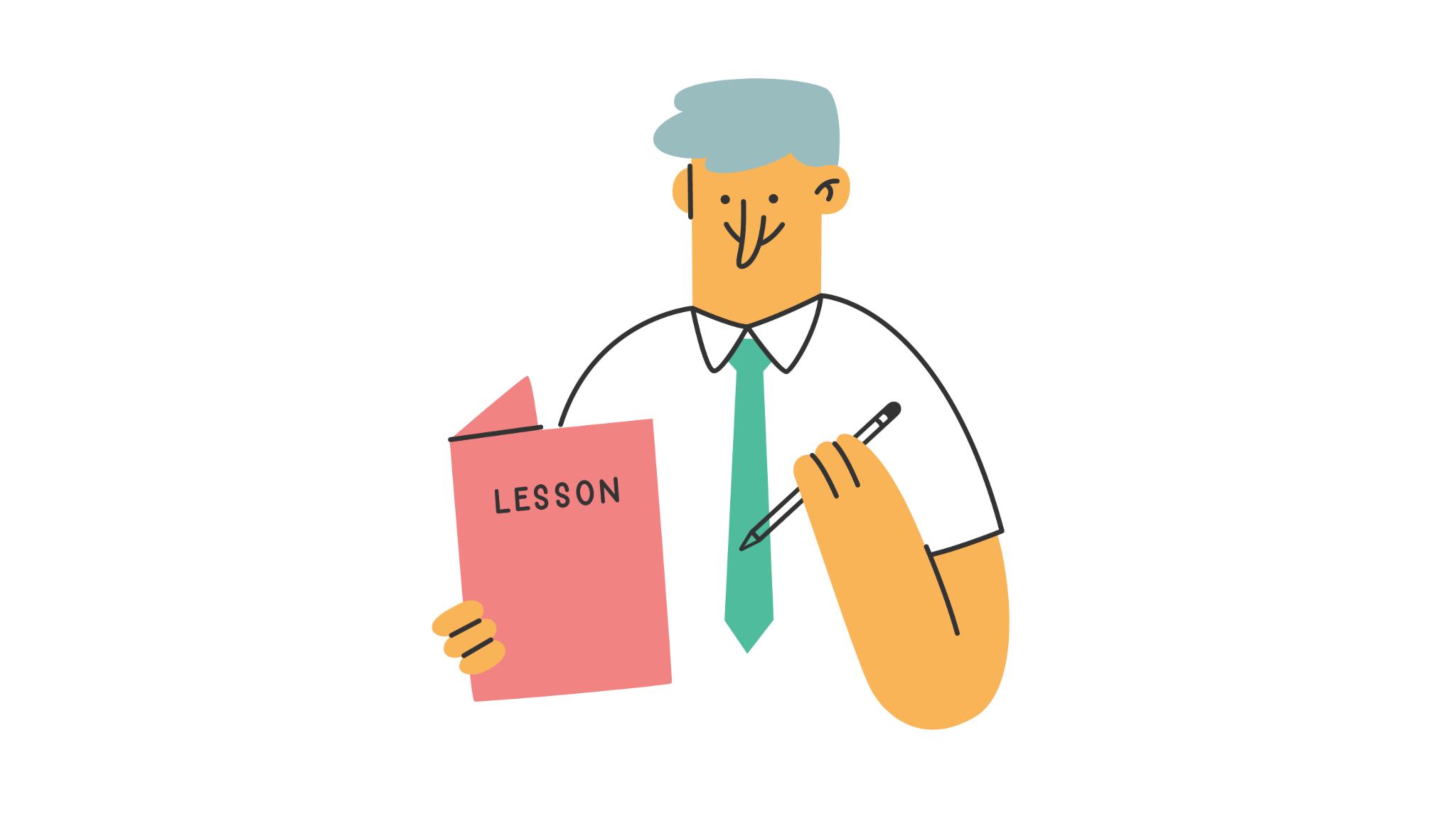 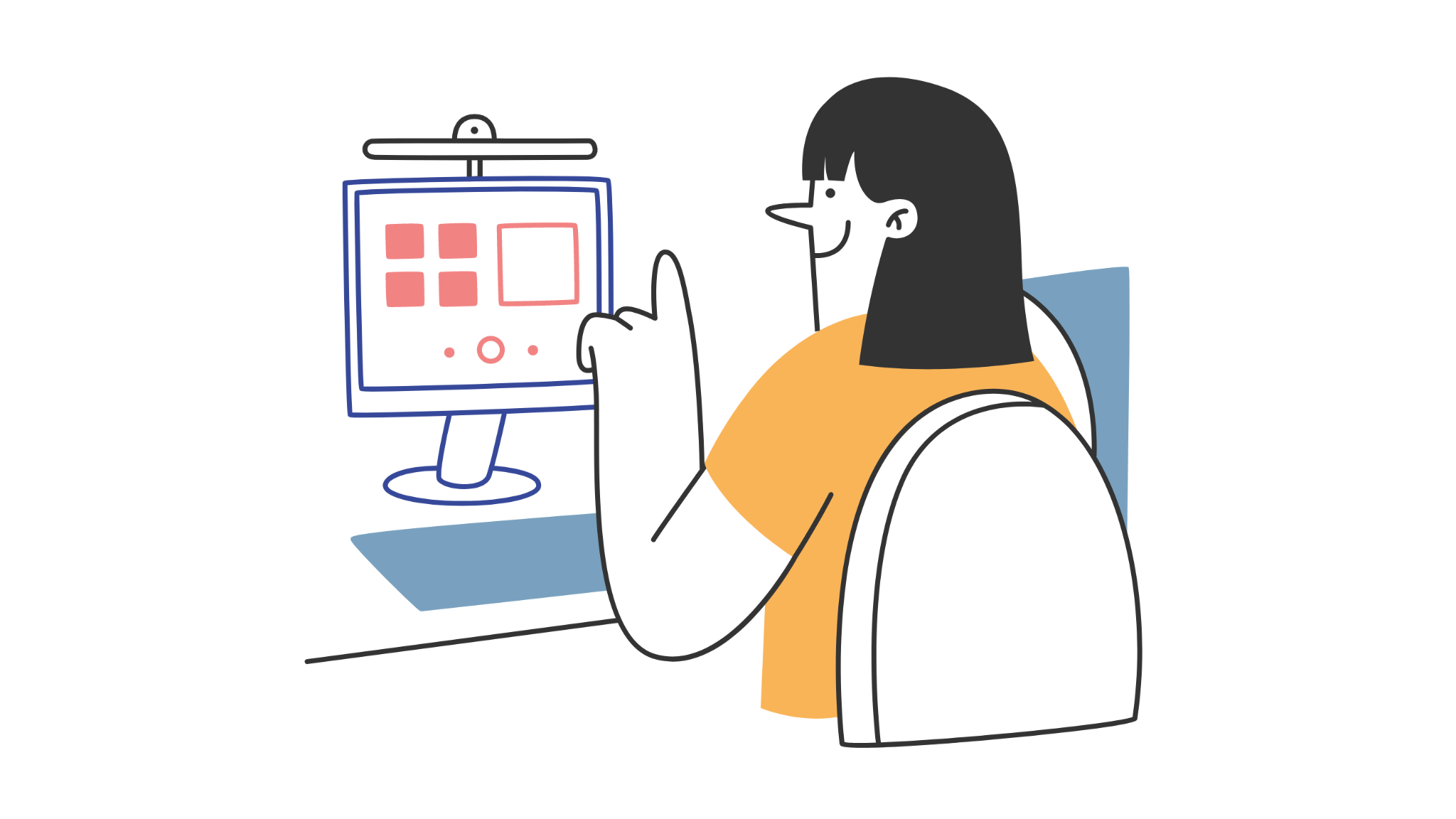 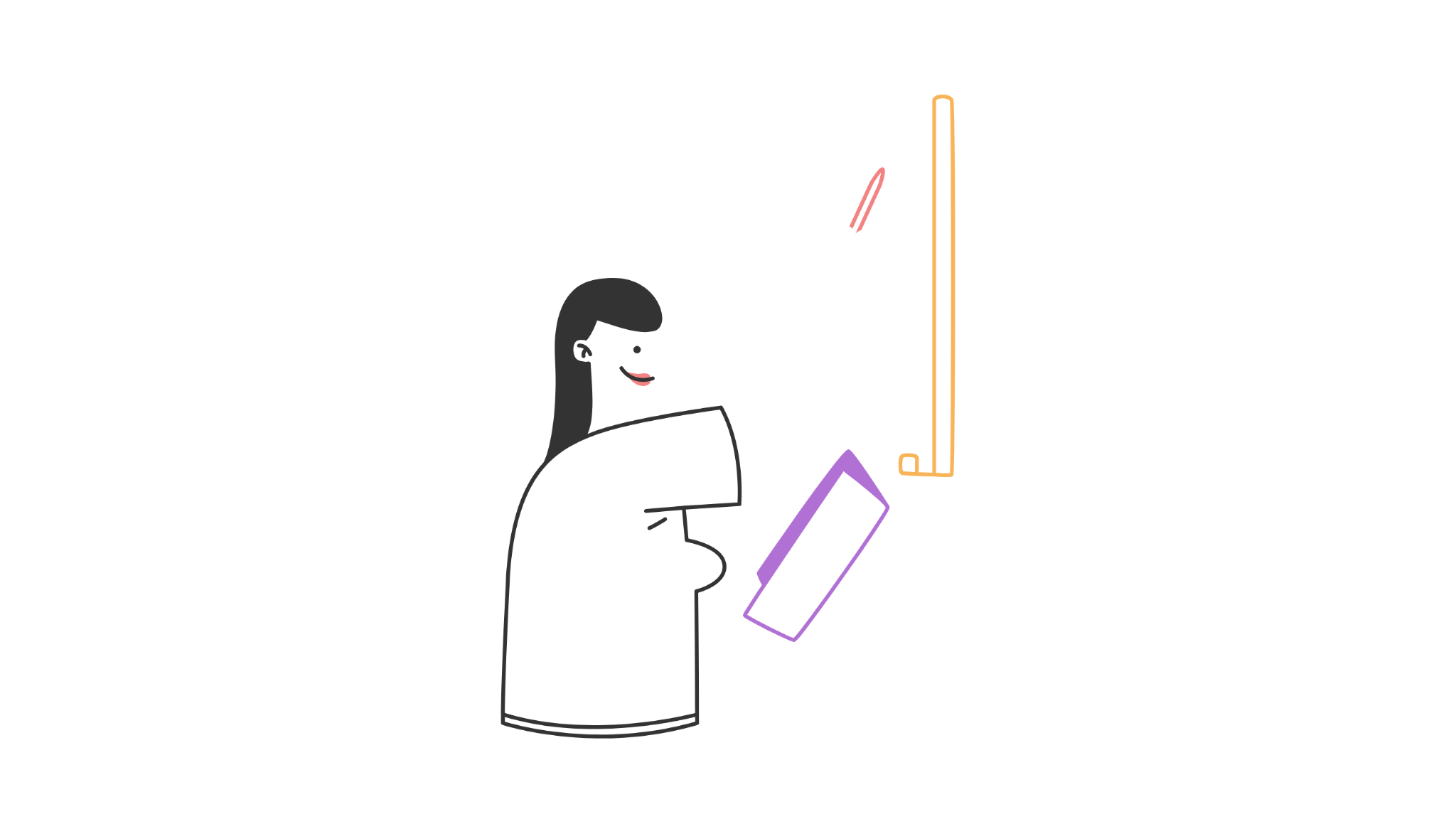 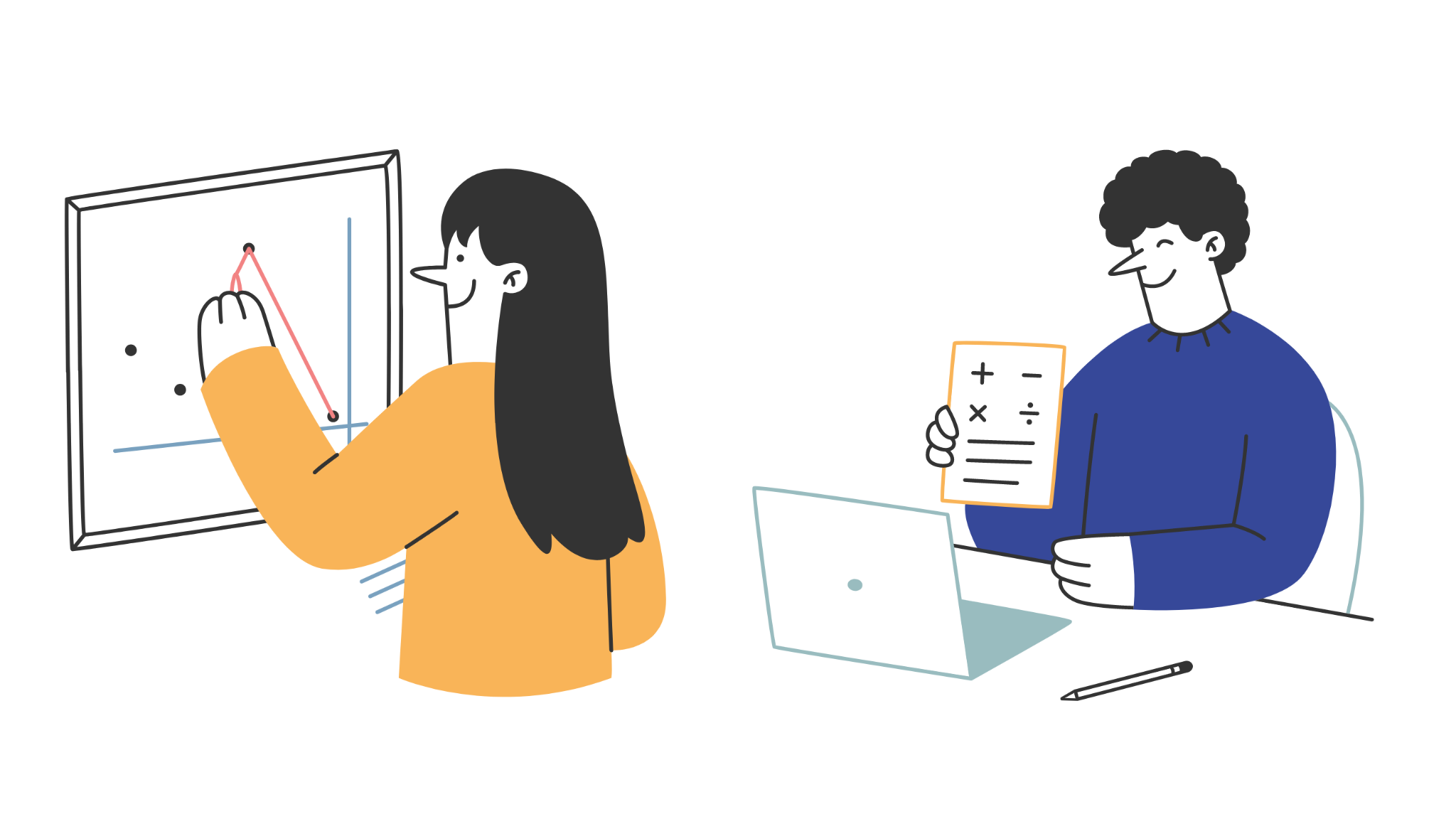 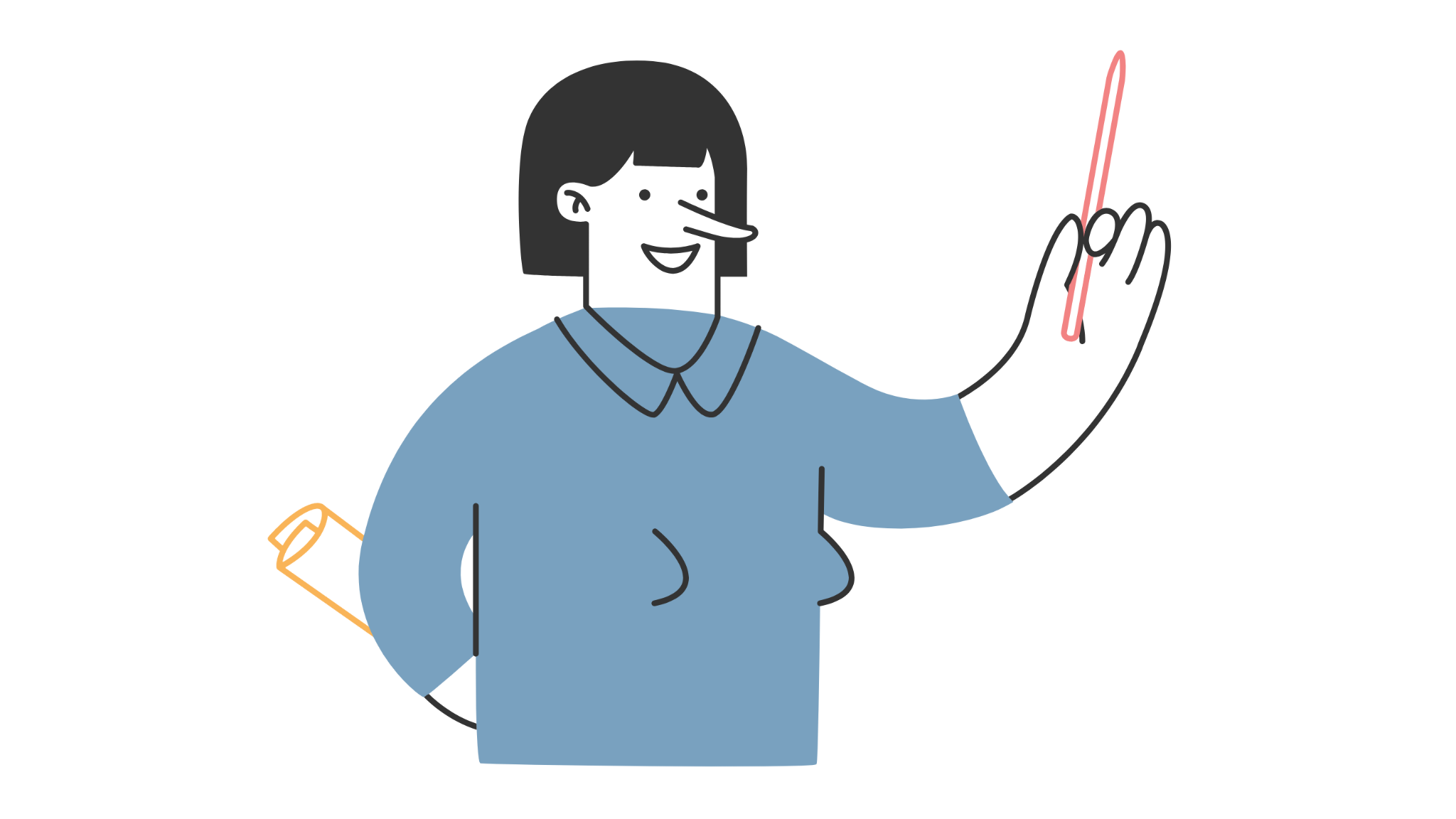 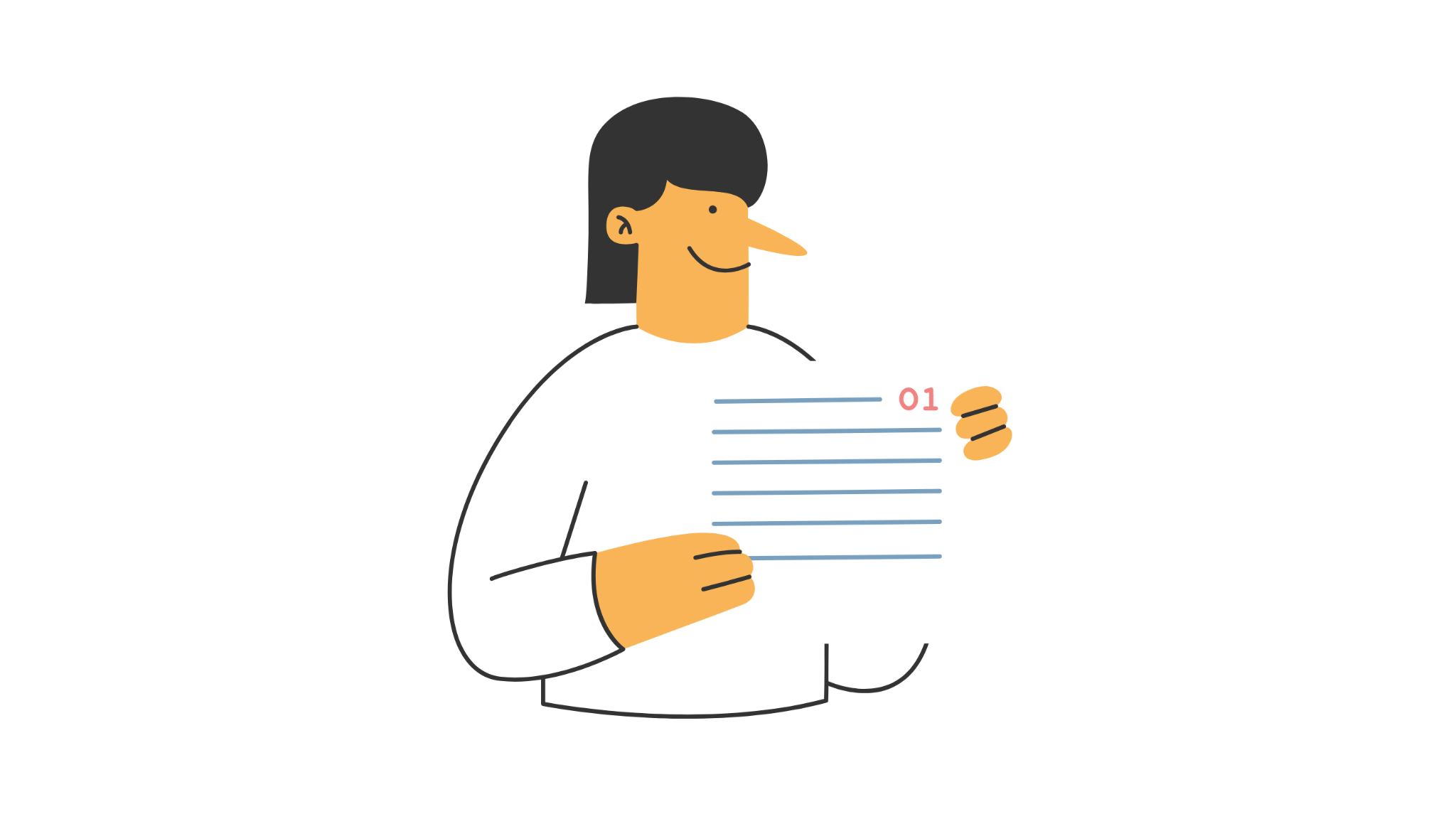 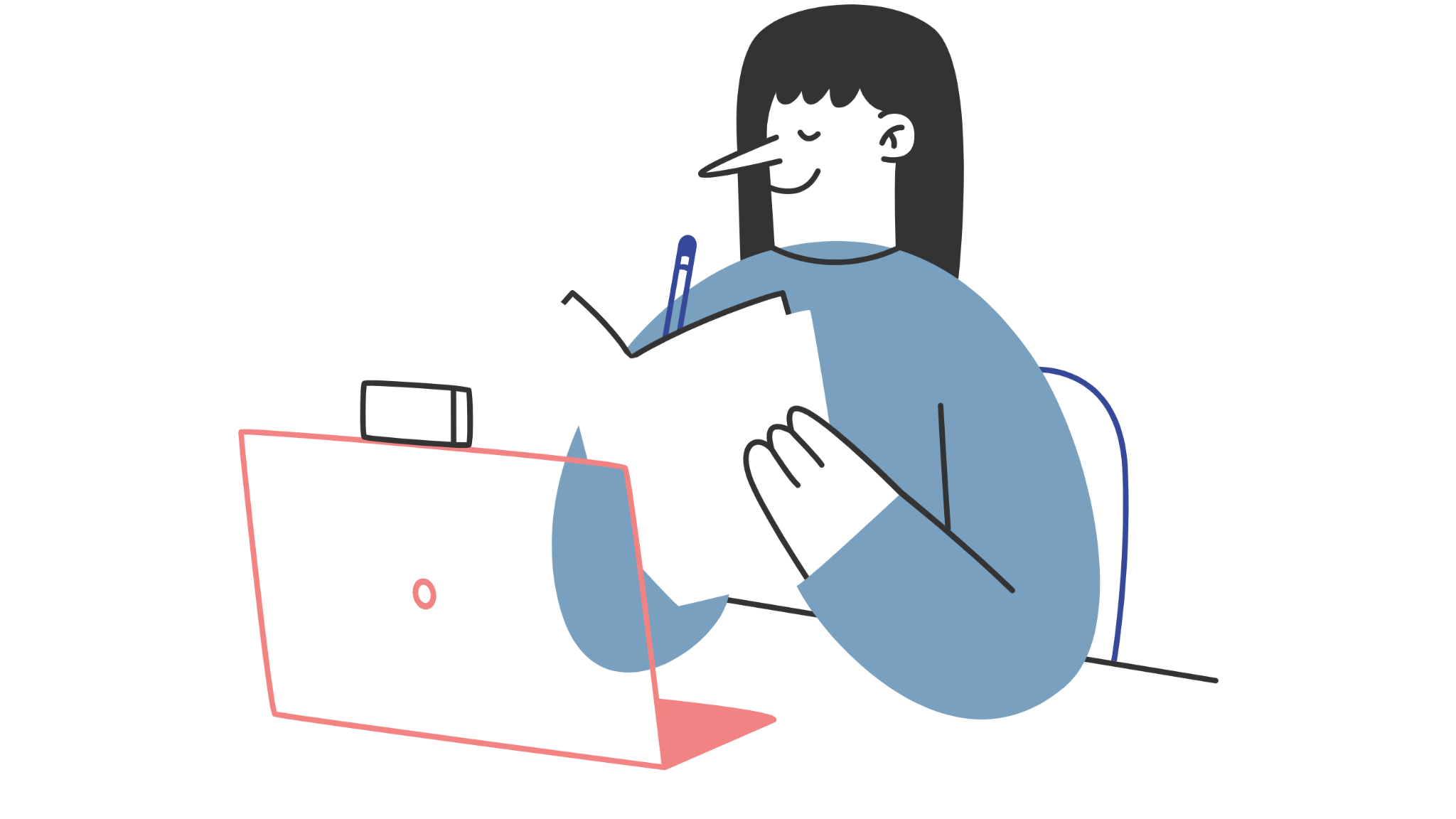 Use these design resources in
your Canva Presentation.
Happy designing! 

Don't forget to delete this
page before presenting.
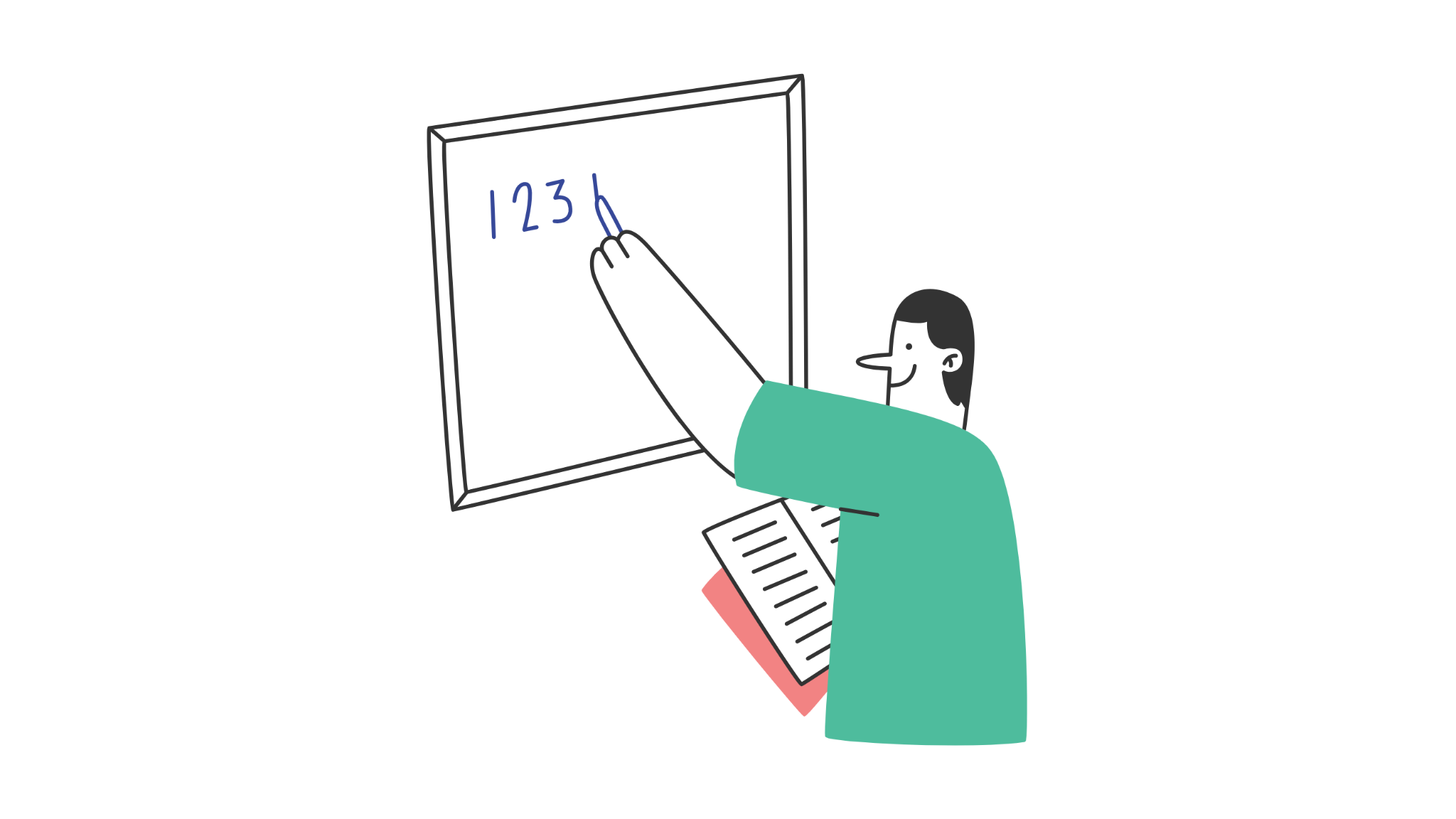 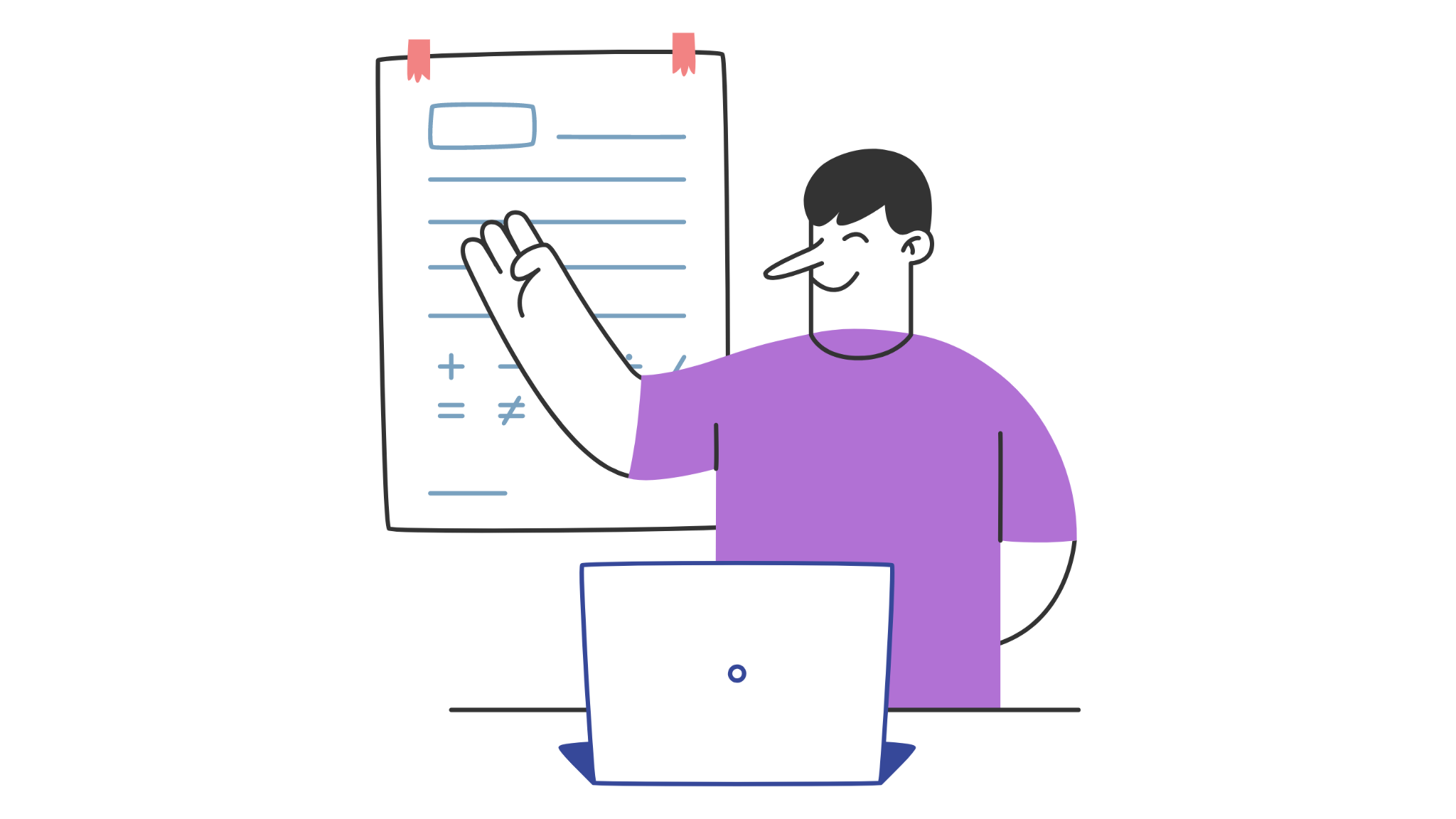 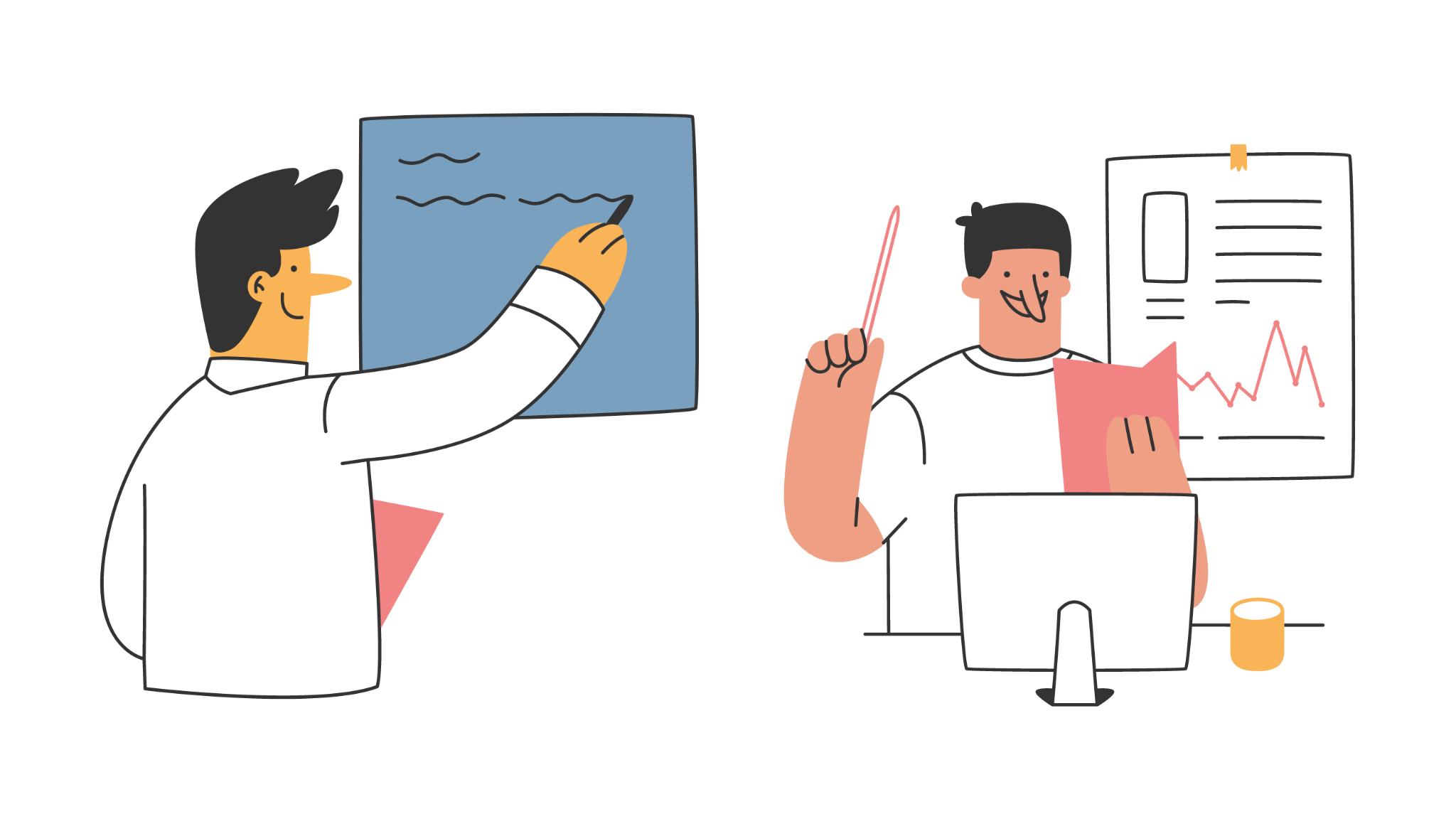 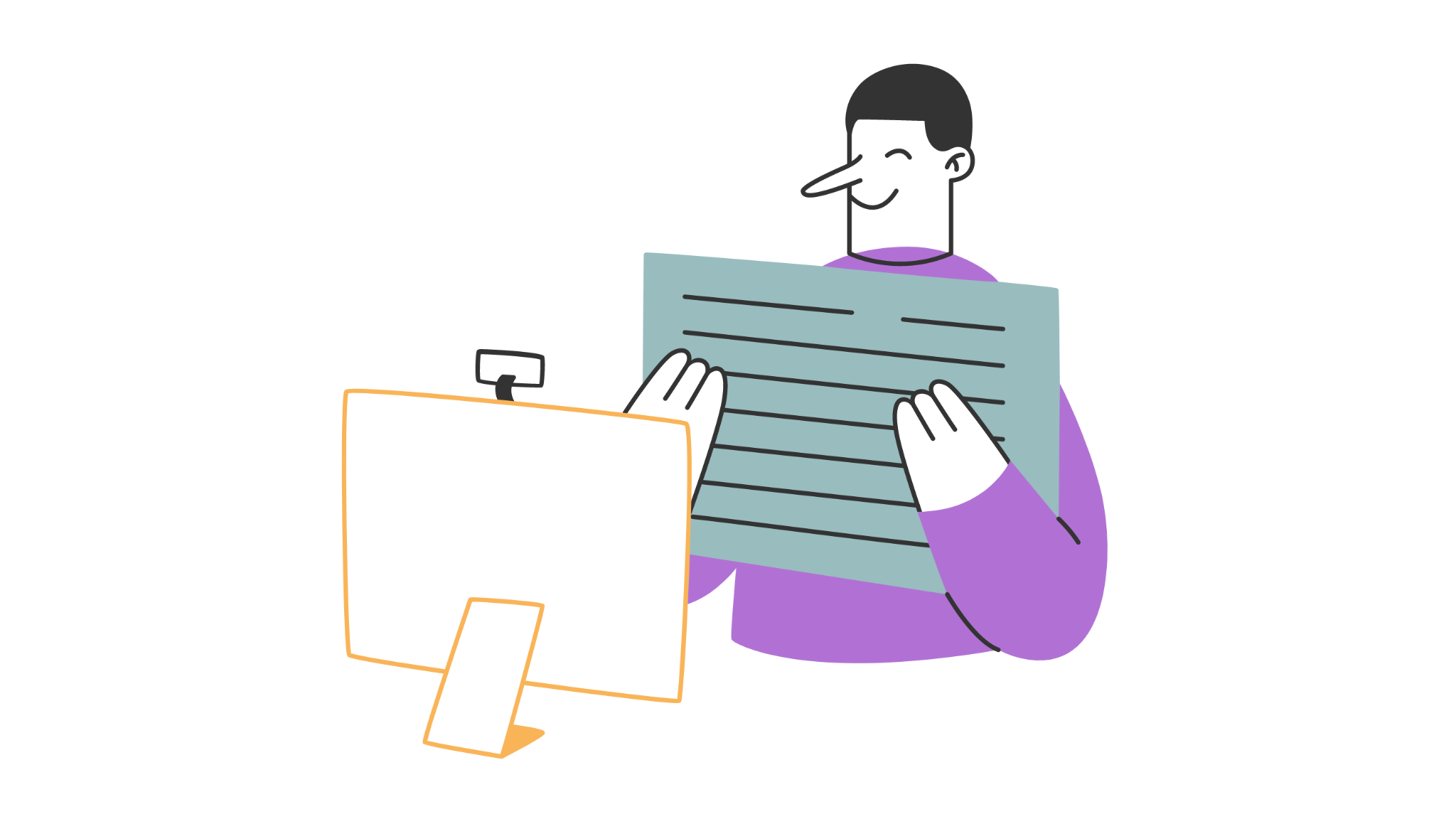 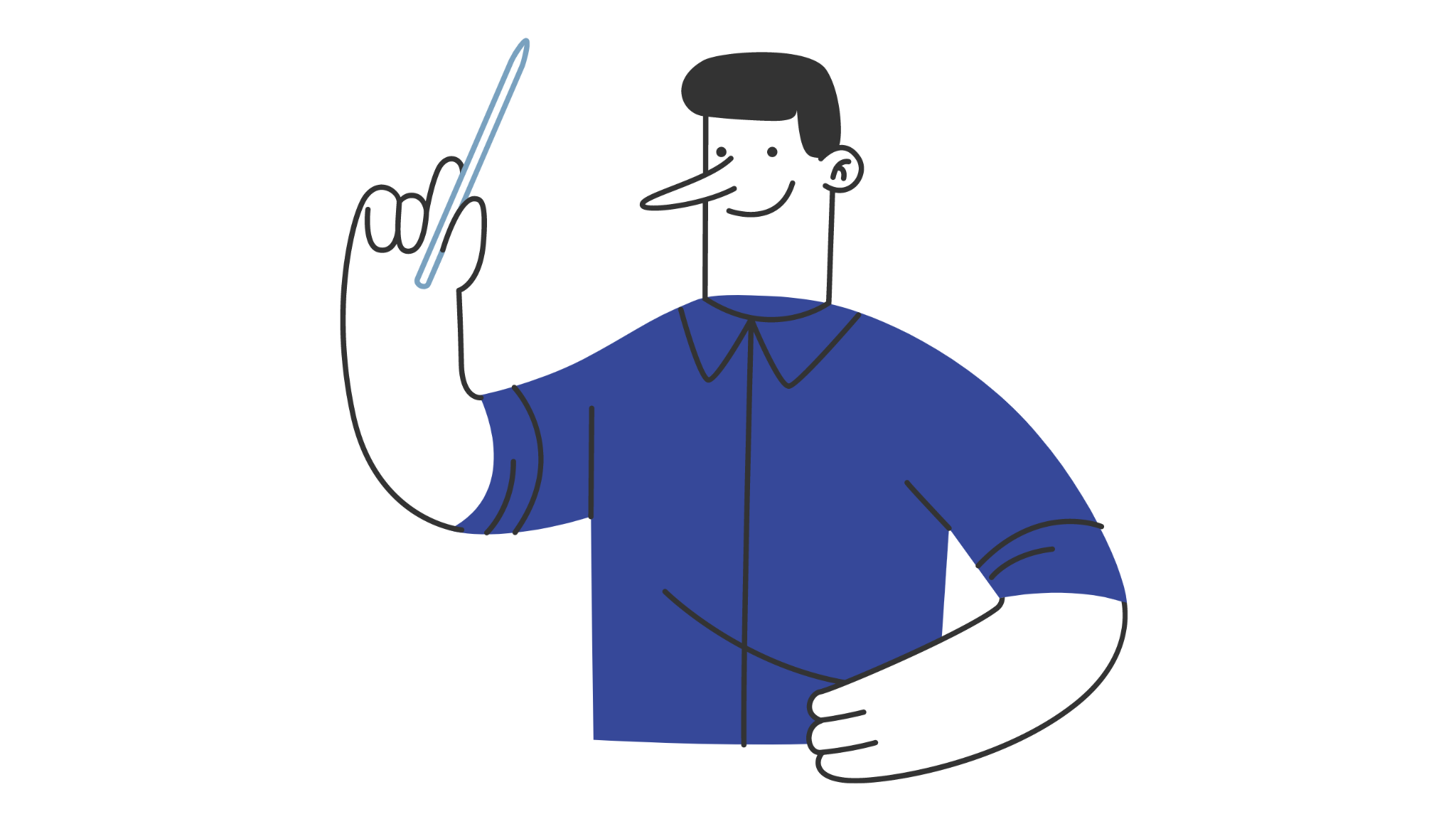 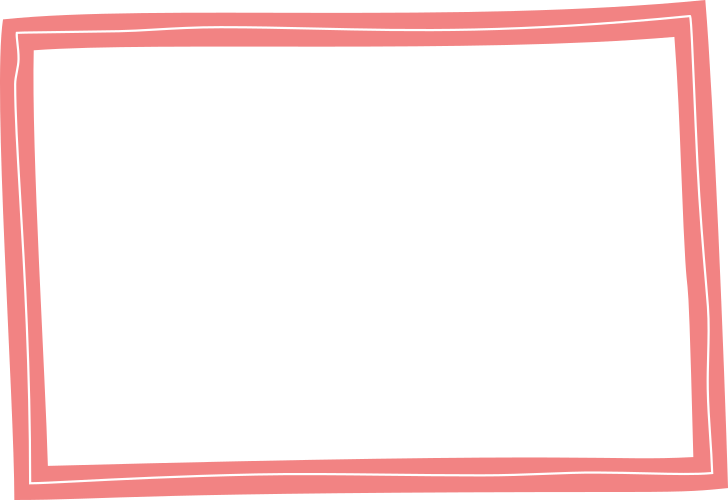 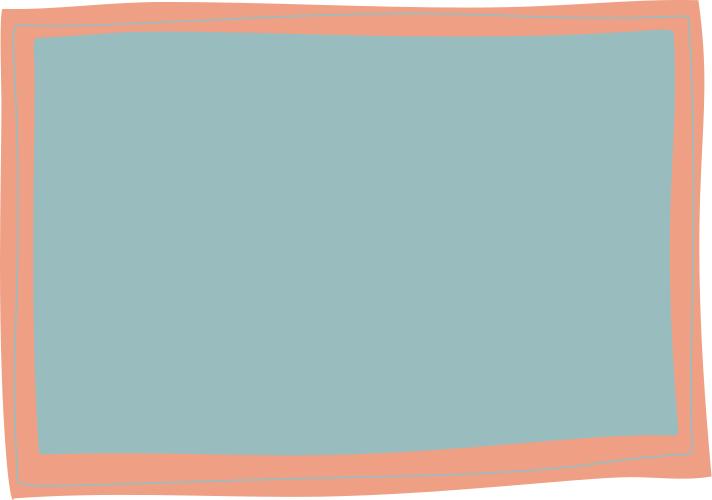 Resource 
Page
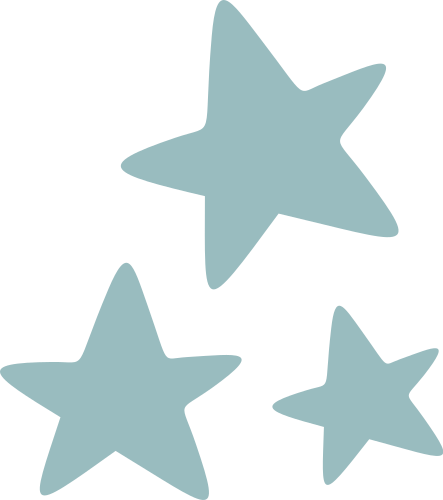 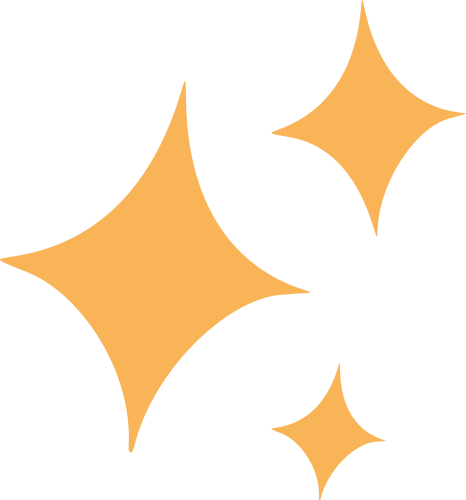 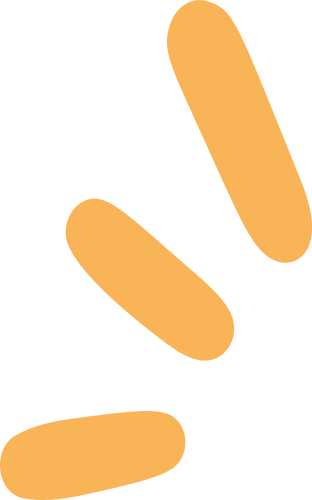 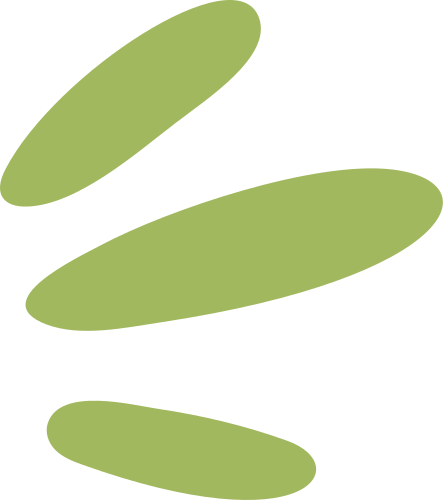 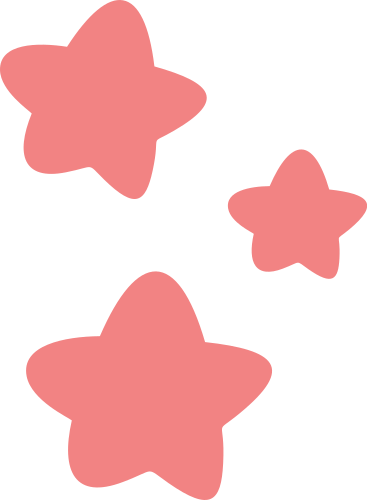 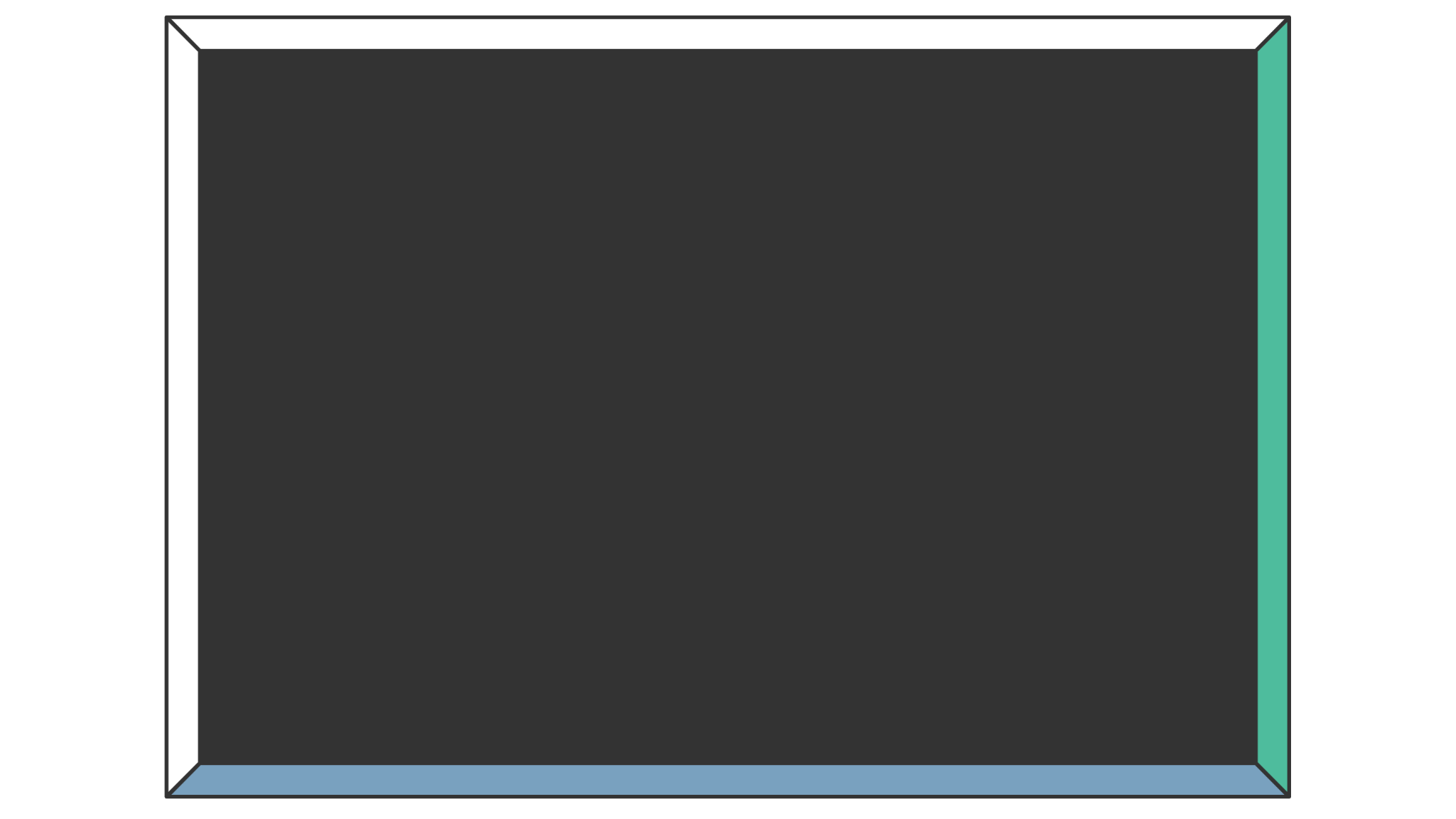 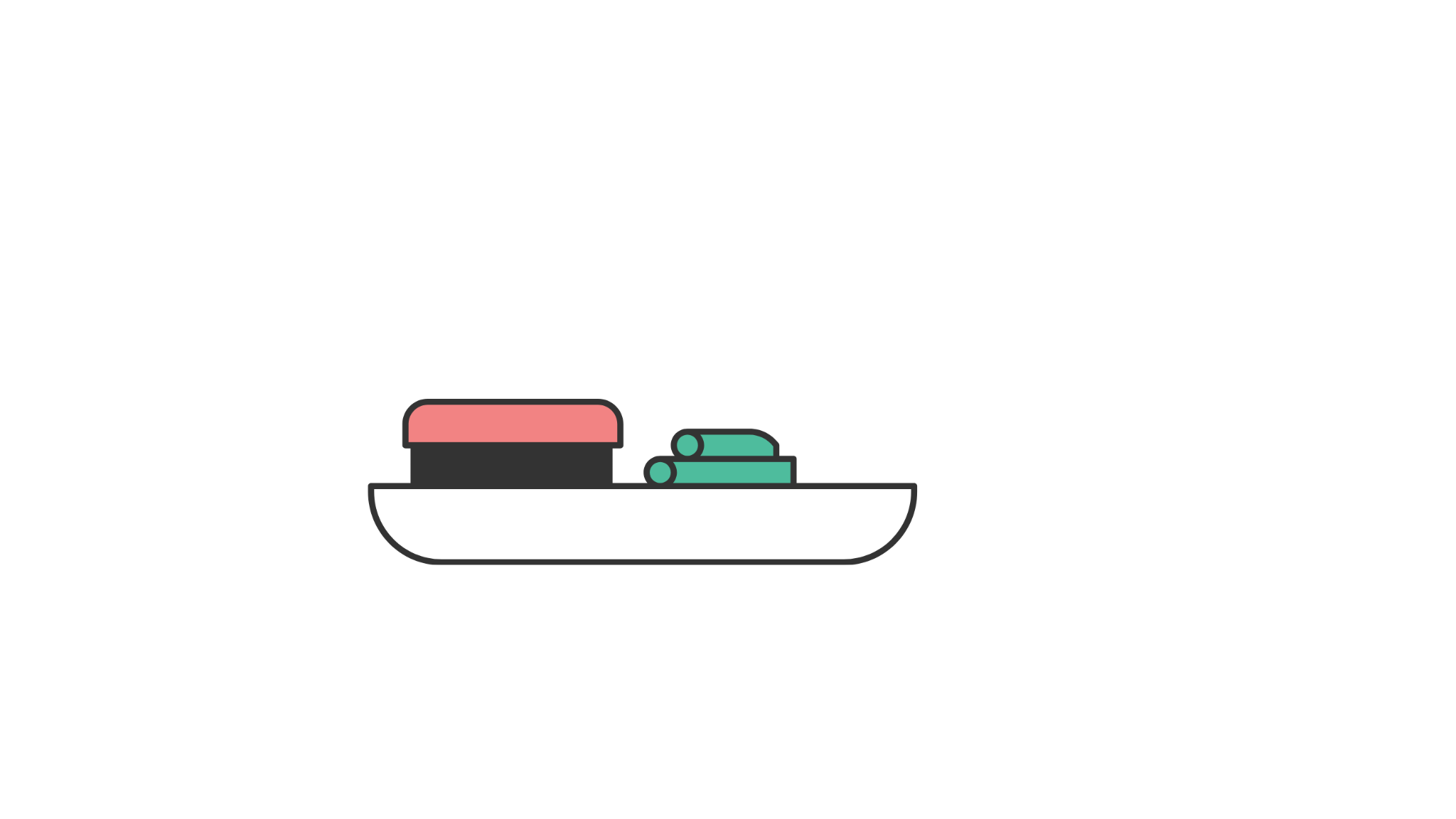 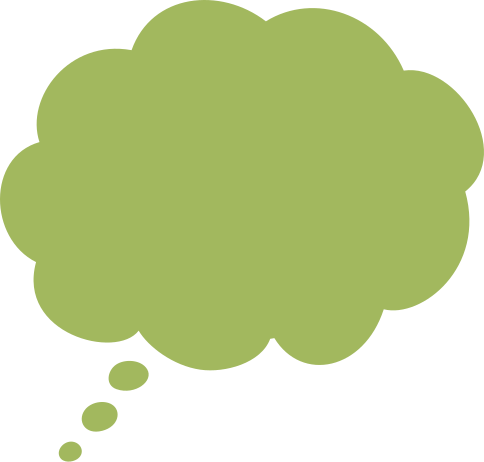 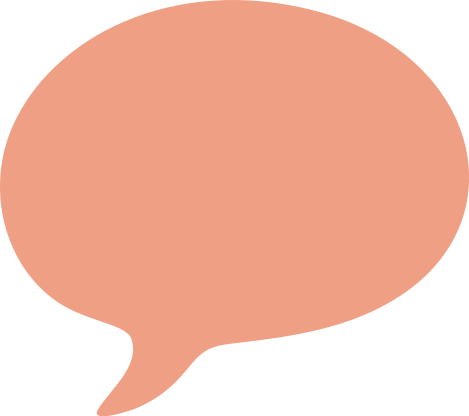 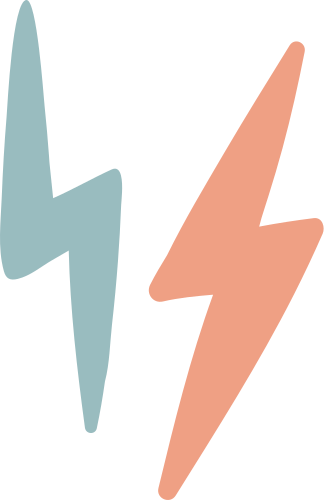 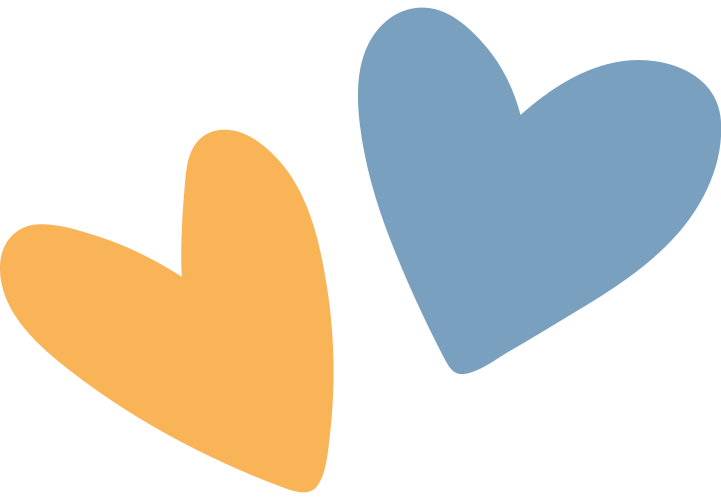 Use these design resources in
your Canva Presentation.
Happy designing! 

Don't forget to delete this
page before presenting.
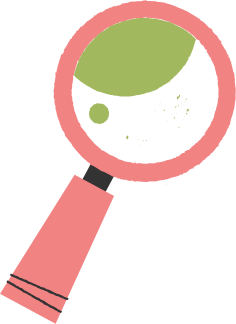 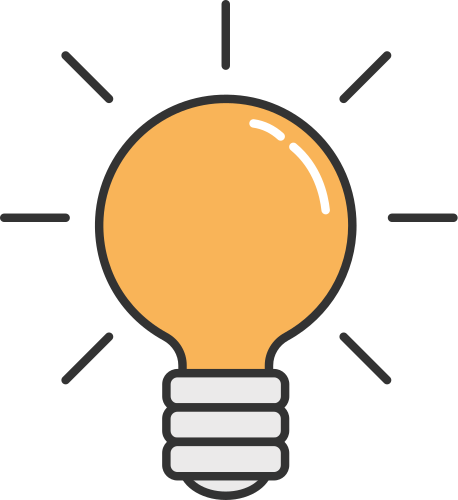 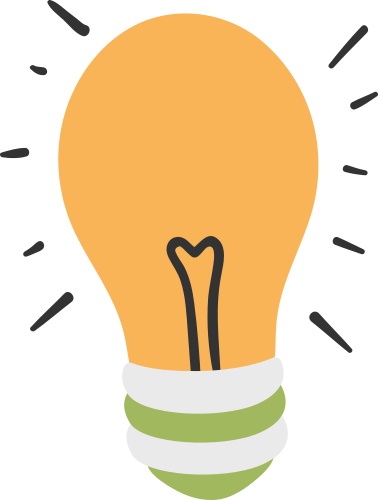 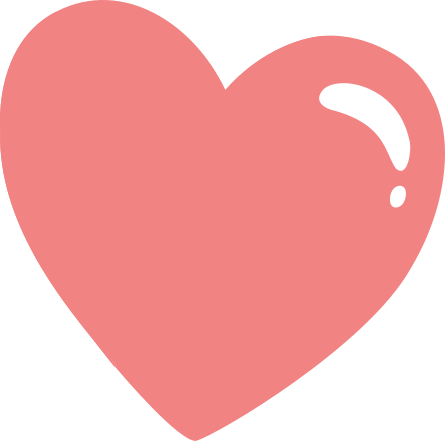 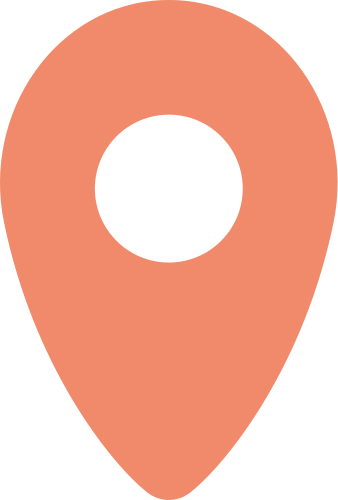 Resource 
Page
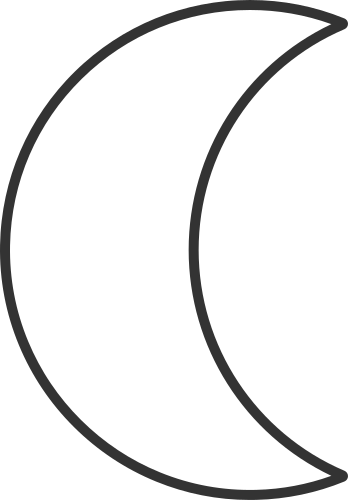 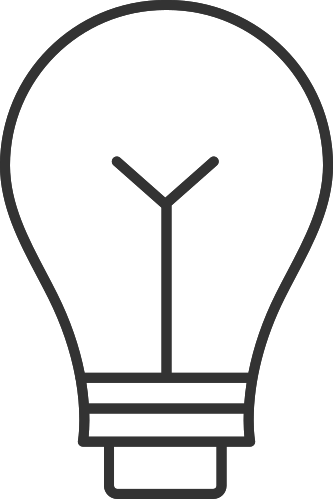 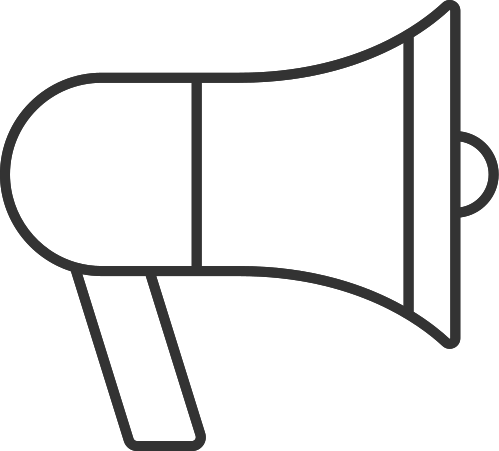 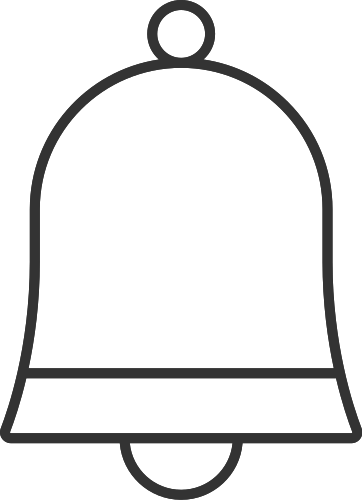 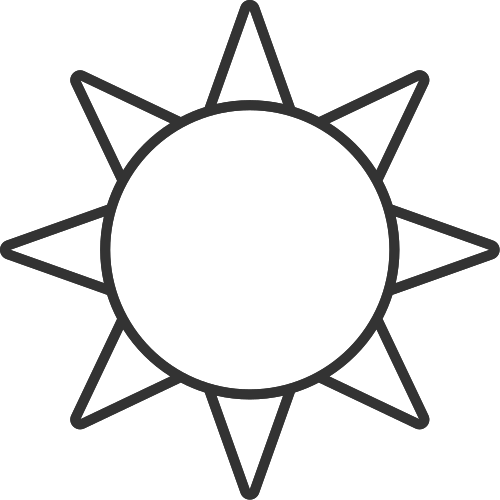 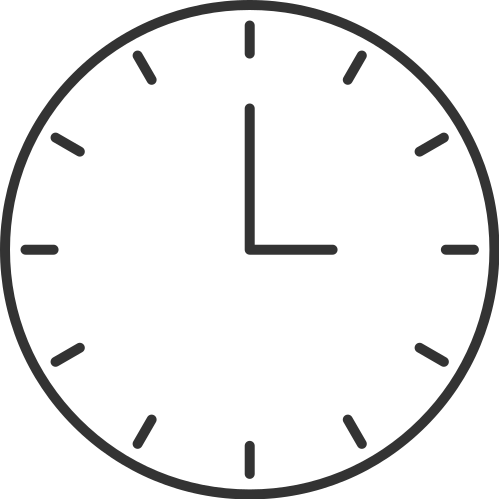 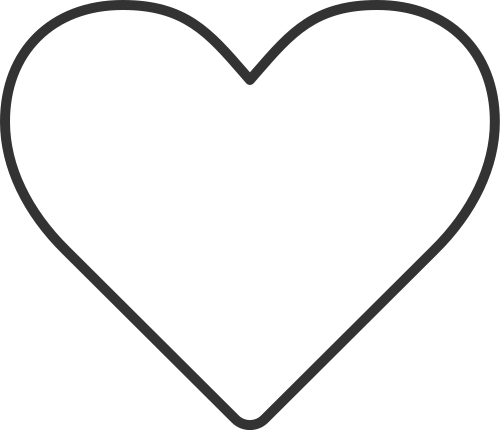 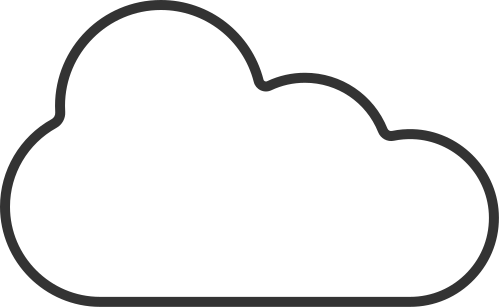 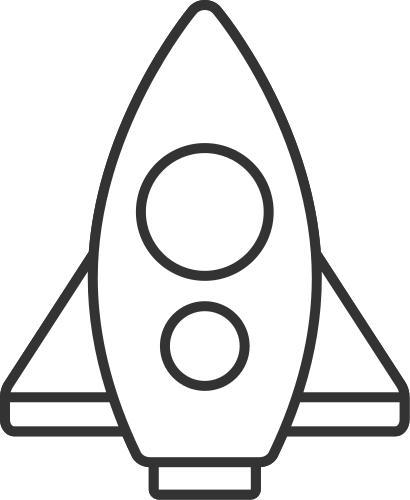 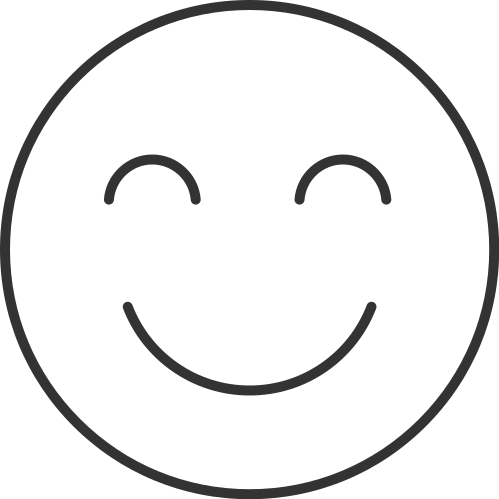 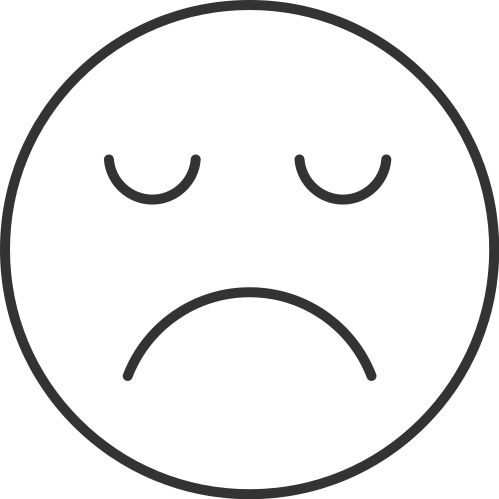 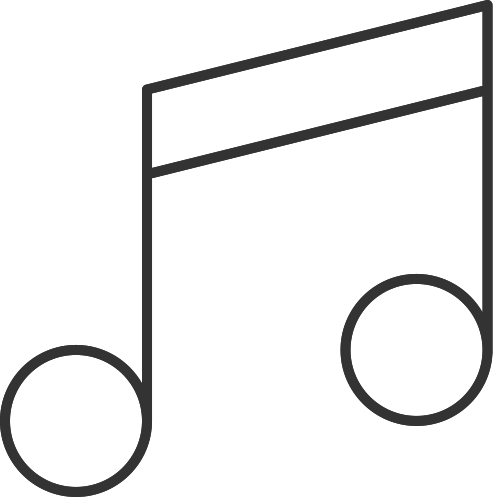 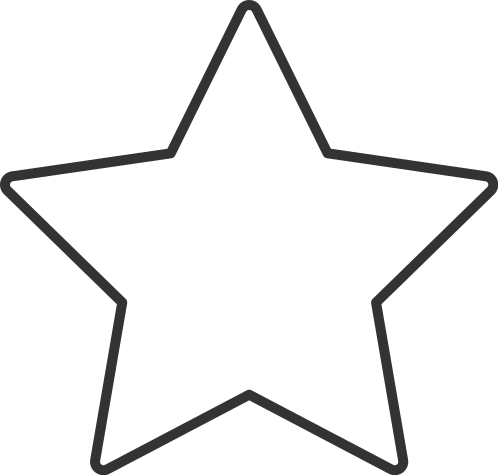 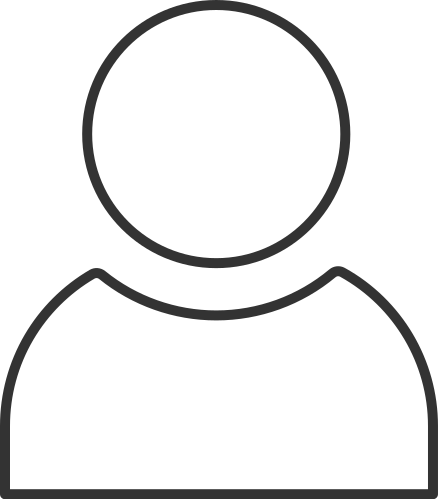 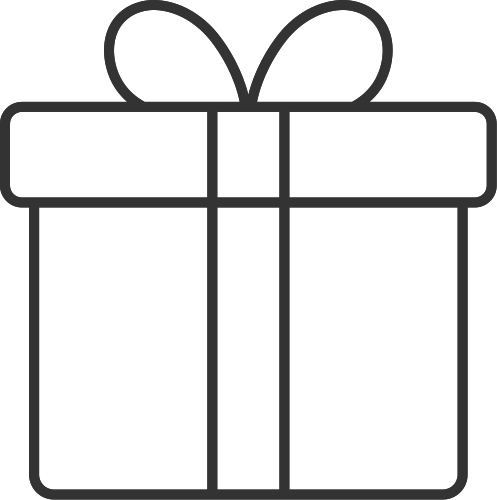 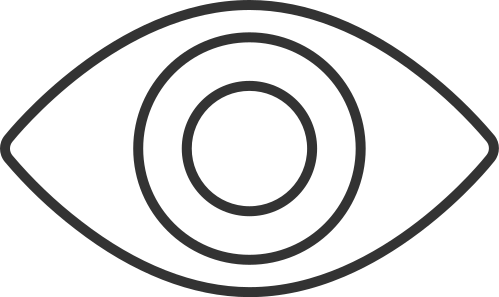 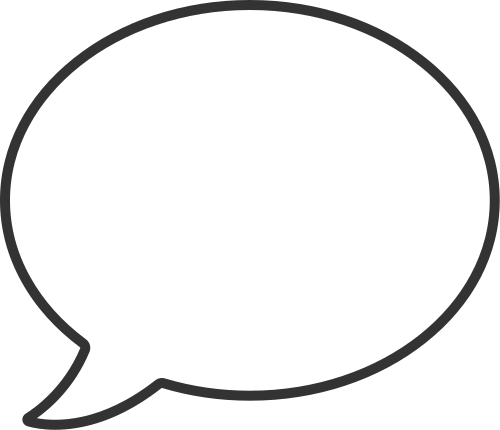 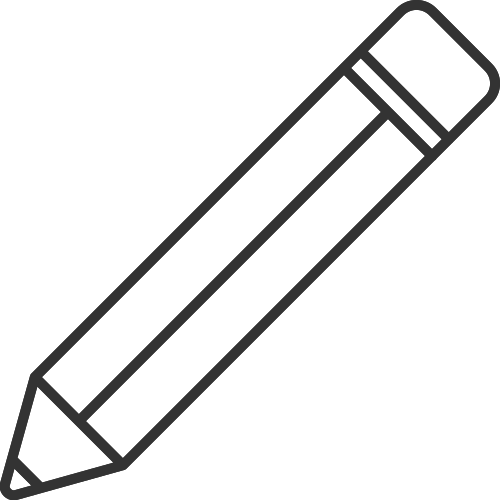 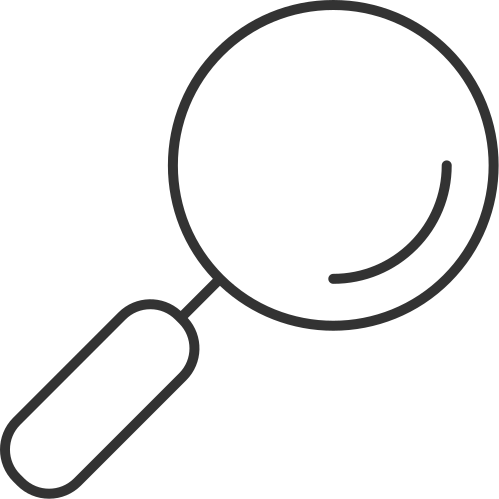 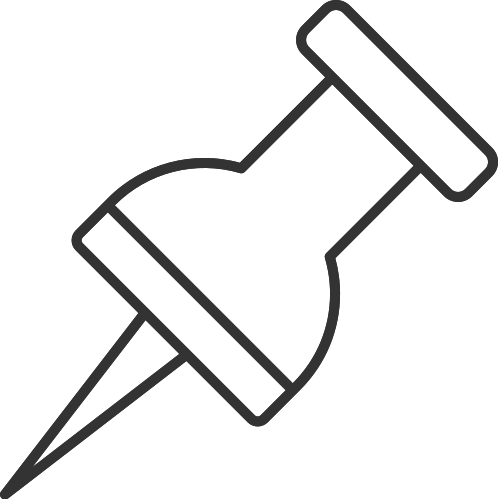 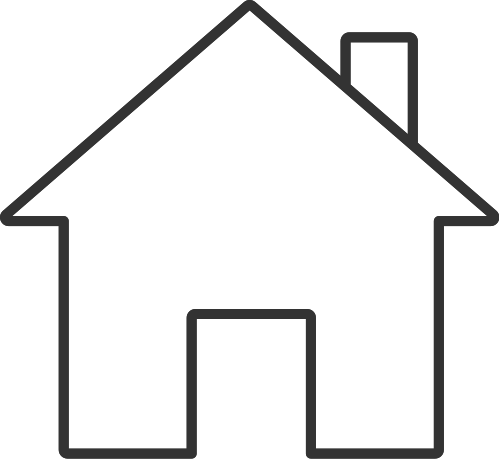 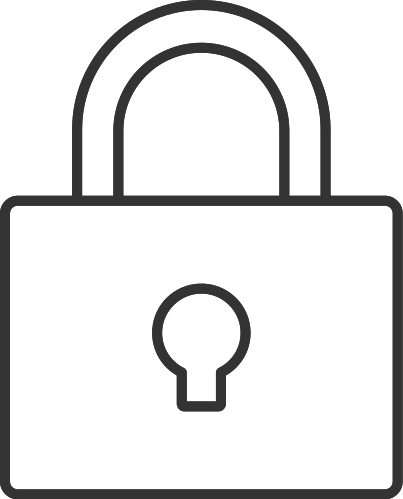 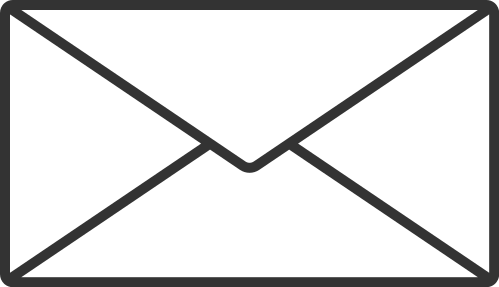 Use these design resources in
your Canva Presentation.
Happy designing! 

Don't forget to delete this
page before presenting.
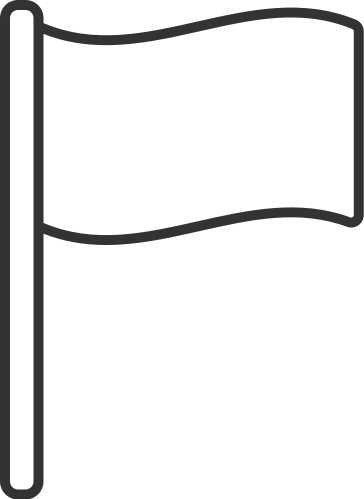 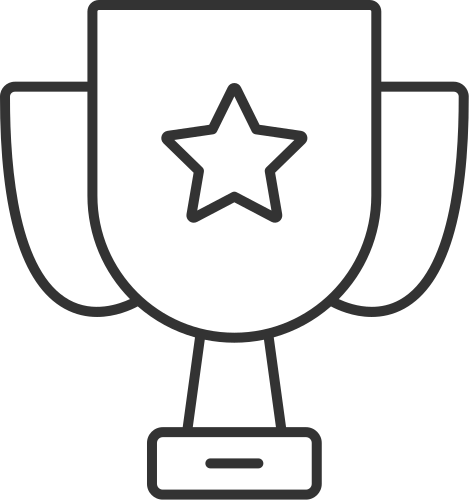 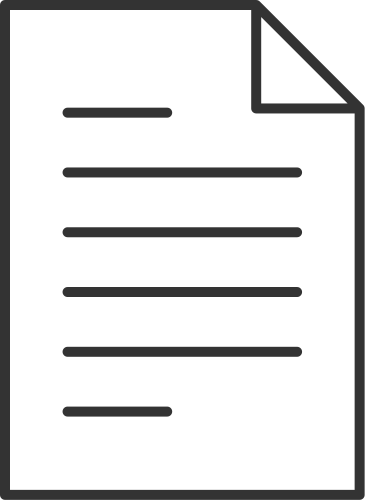 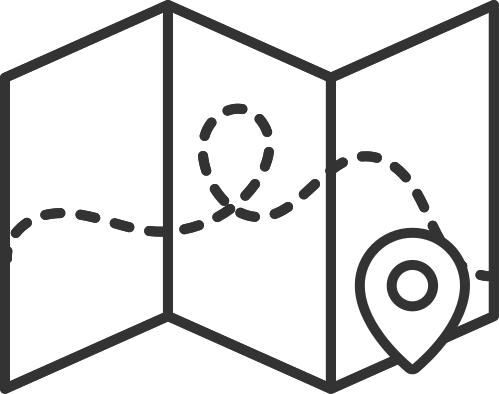 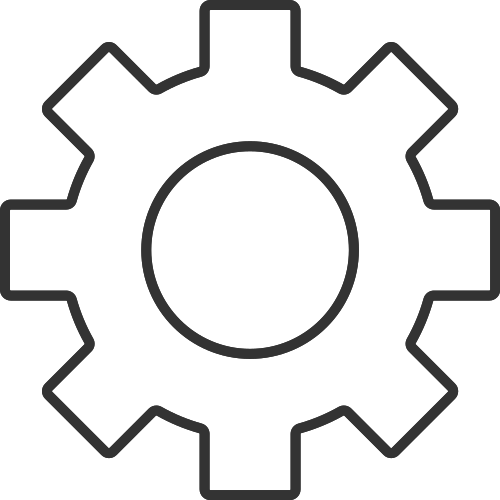 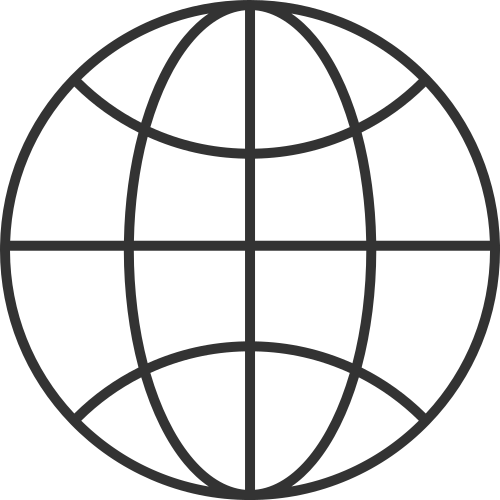 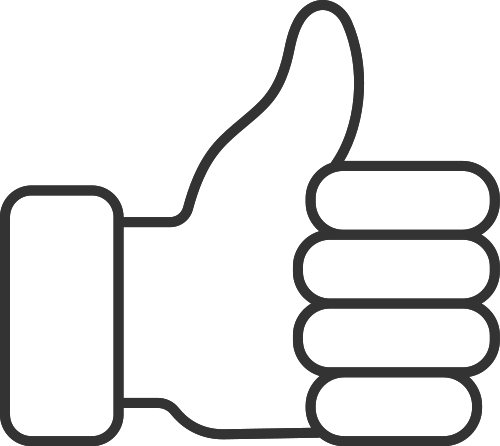 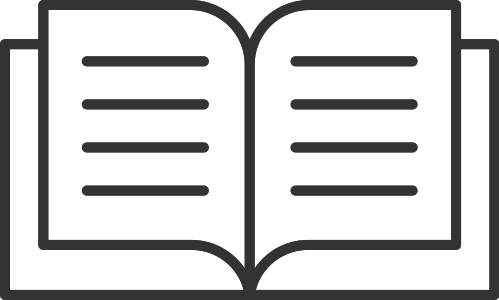 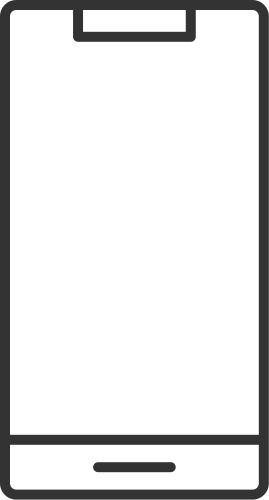 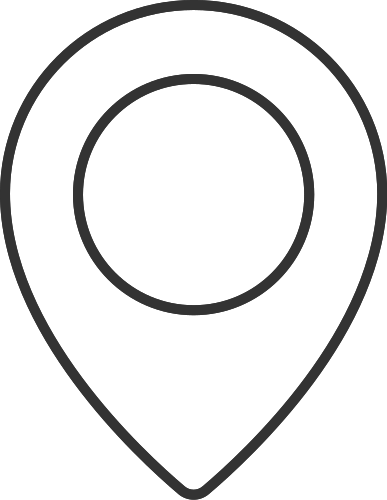 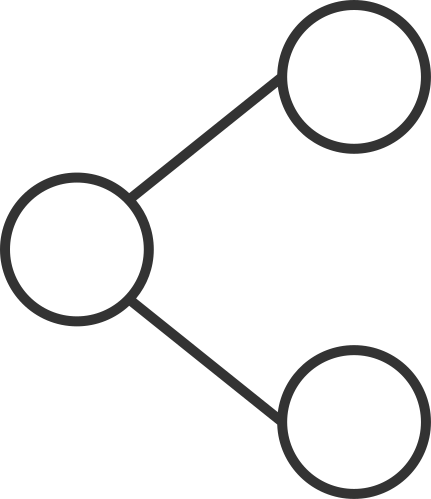 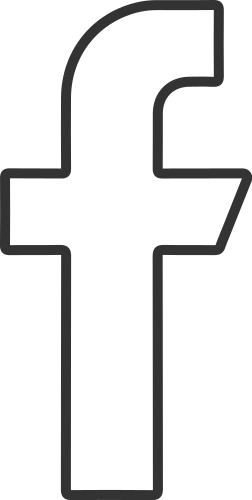 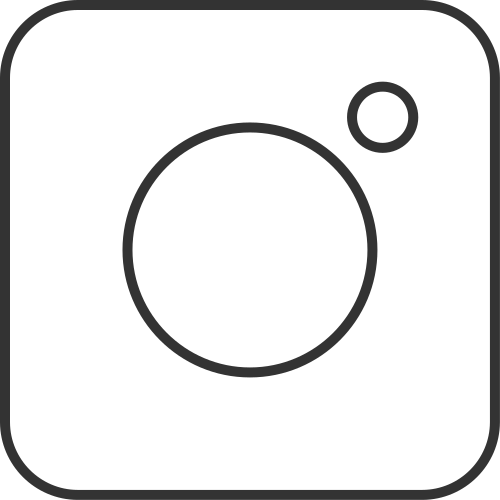 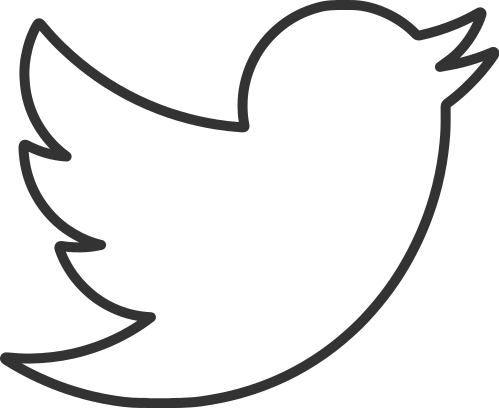 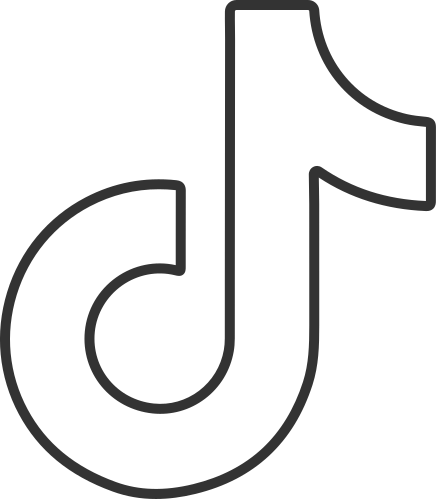 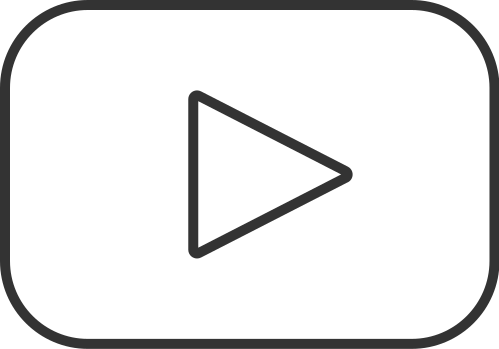 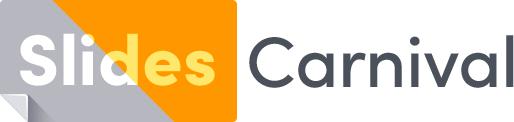 Free templates for all
your presentation needs
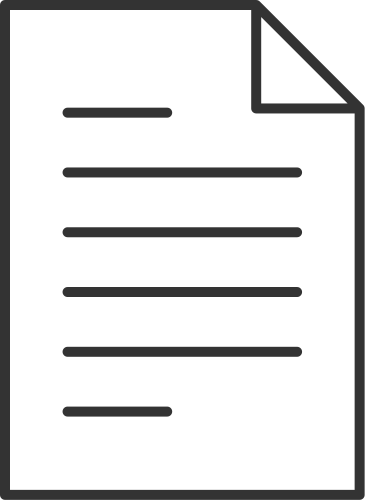 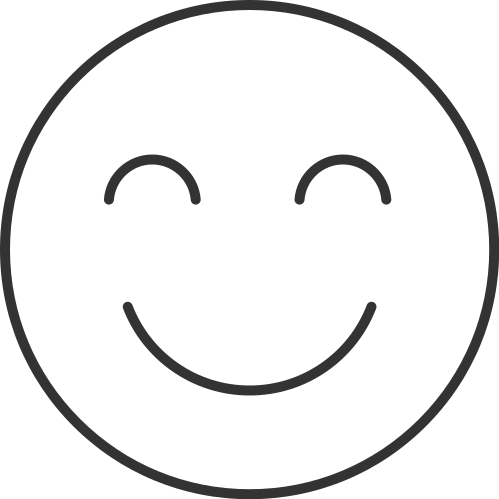 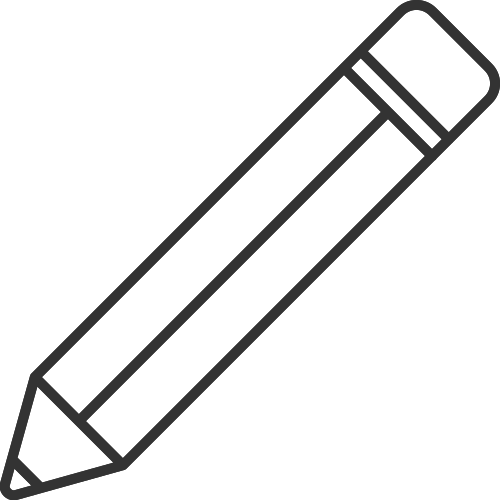 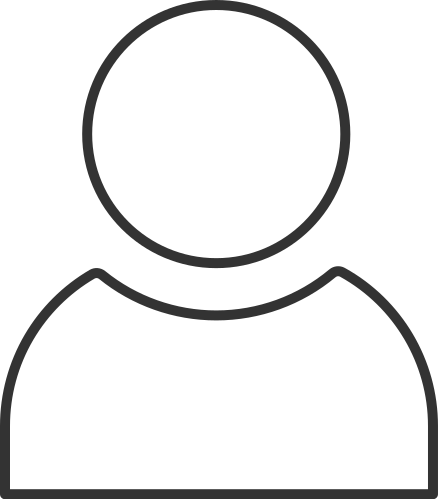 For PowerPoint, Google Slides, and Canva
100% free for personal
or commercial use
Ready to use, professional, and customizable
Blow your audience away with attractive visuals